Bæredygtige og fremtidsorienterede museer med afsæt i europæiske trends og egne erfaringer
Erfaringer fra Europa og Sverige
Henrik Zipsane




Organisationen danske  museers chefnetværksmøde 21 januar 2020 i Middelfart
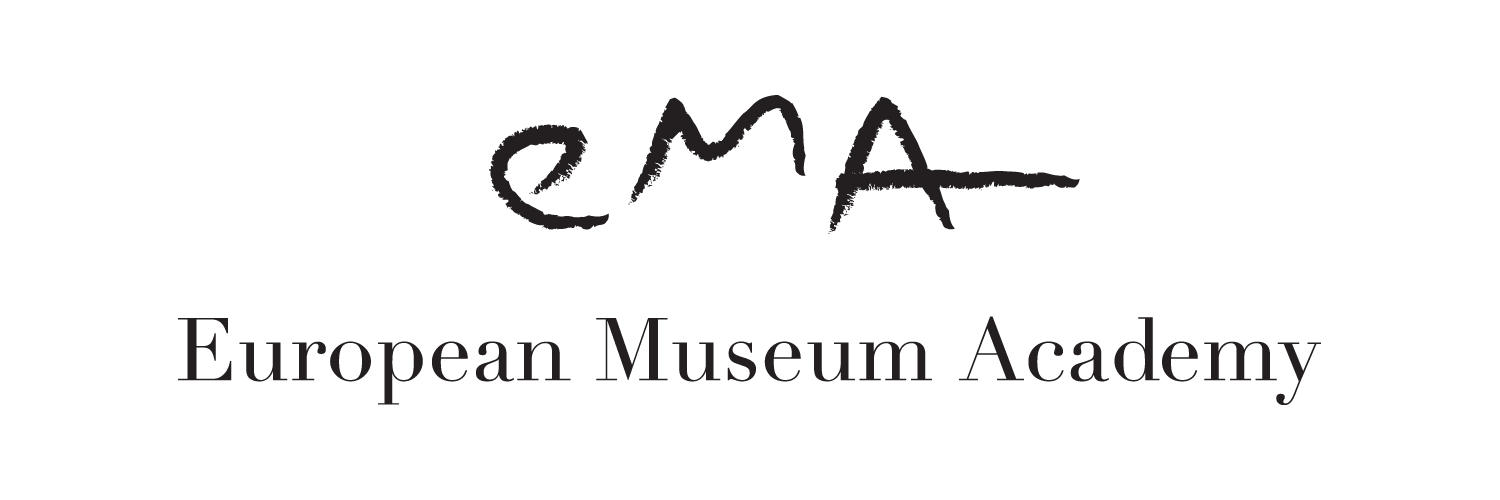 Bæredygtige og fremtidsorienterede museer med afsæt i europæiske trends og egne erfaringer
Jeg har planlagt at tale om:
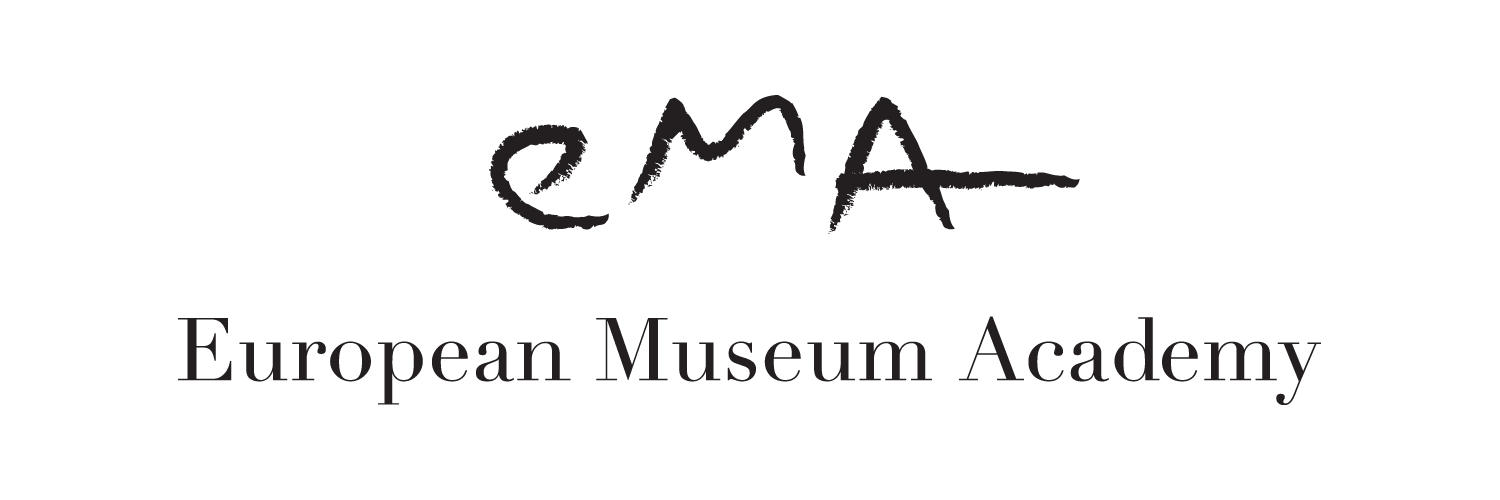 Bæredygtige og fremtidsorienterede museer med afsæt i europæiske trends og egne erfaringer
Jeg har planlagt at tale om: 

Europa og museet
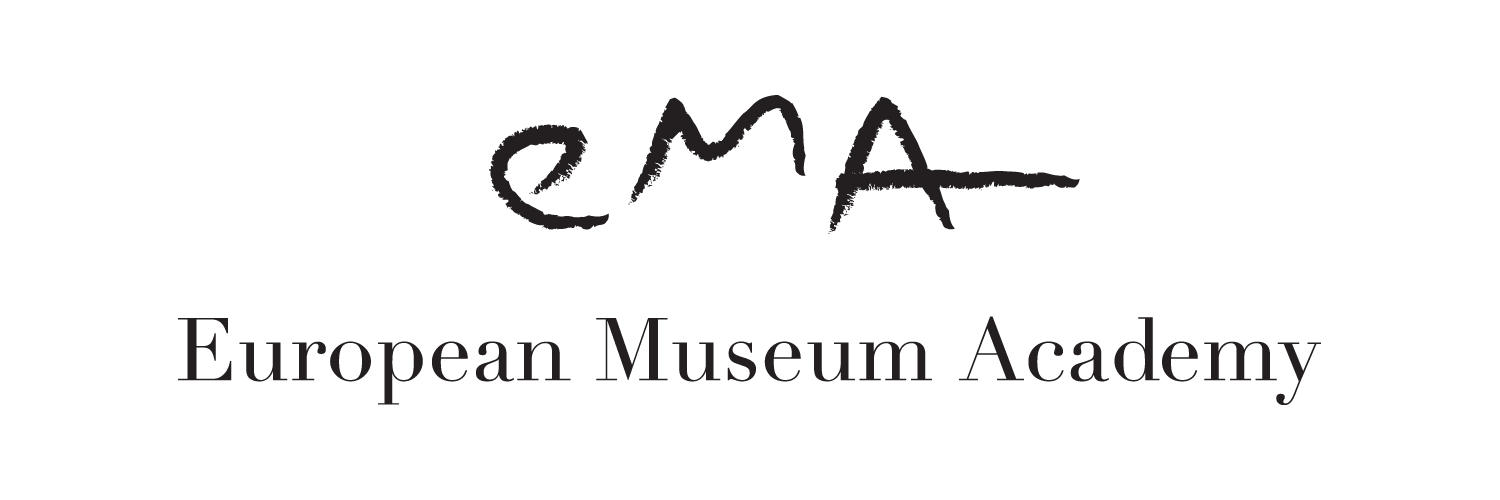 Bæredygtige og fremtidsorienterede museer med afsæt i europæiske trends og egne erfaringer
Jeg har planlagt at tale om: 

Europa og museet

Holdbar økonomisk udvikling
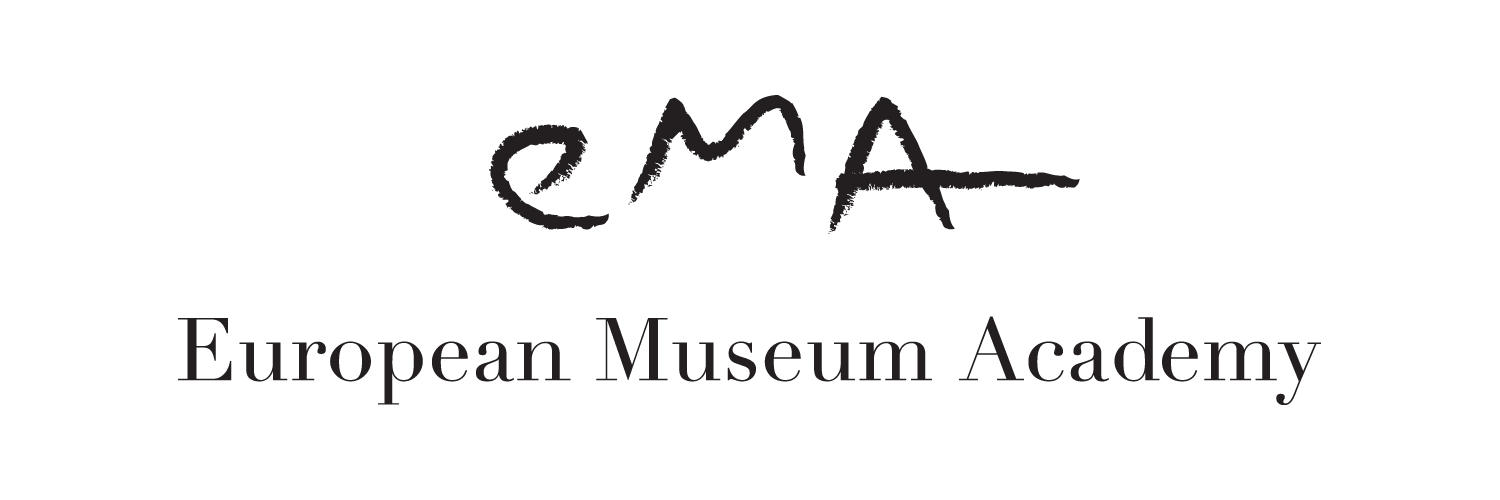 Bæredygtige og fremtidsorienterede museer med afsæt i europæiske trends og egne erfaringer
Jeg har planlagt at tale om: 

Europa og museet

Holdbar økonomisk udvikling

Engagement ud fra UN SDG
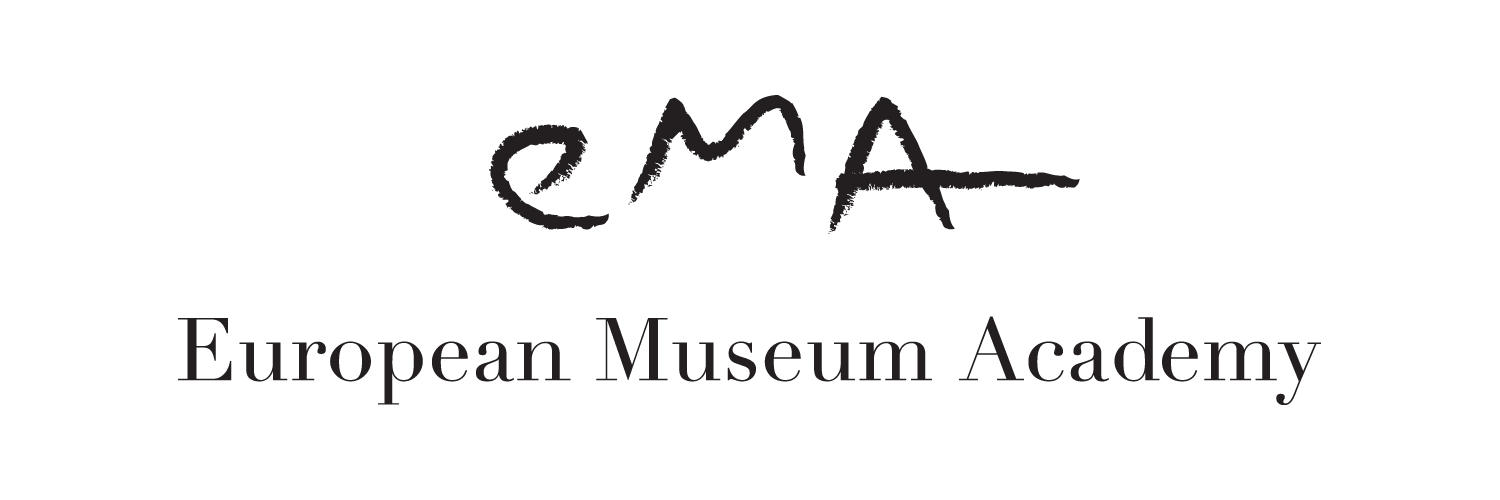 Bæredygtige og fremtidsorienterede museer med afsæt i europæiske trends og egne erfaringer
Jeg har planlagt at tale om: 

Europa og museet

Holdbar økonomisk udvikling

Engagement ud fra UN SDG

…….. men først en lille introduktion
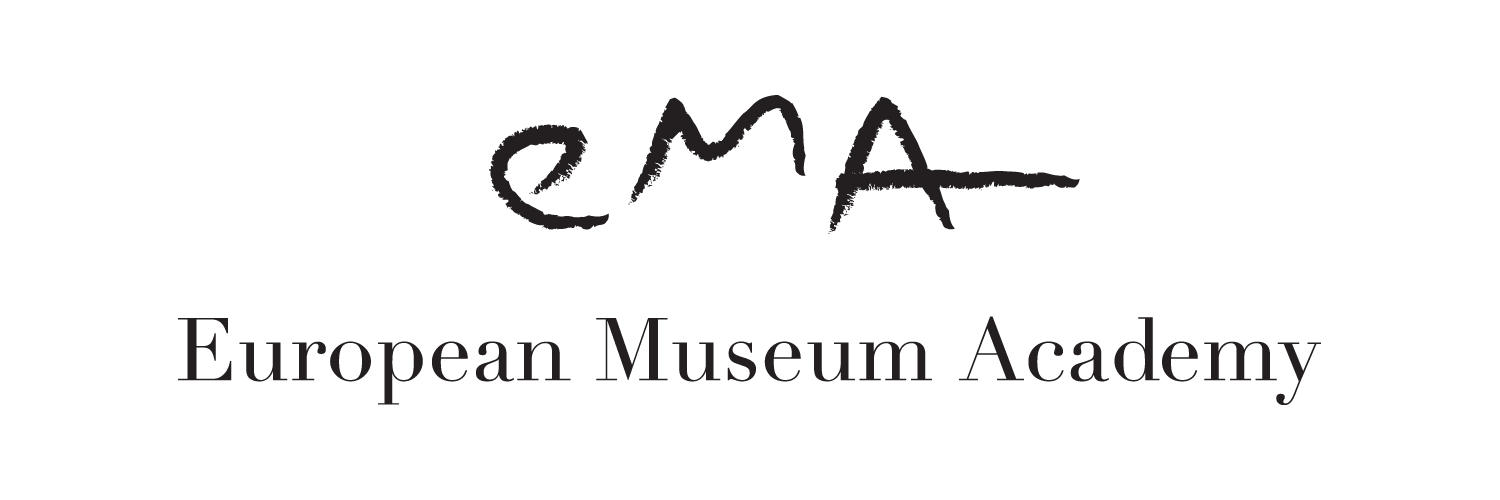 Stiftelsen Jamtli
En kort introduktion
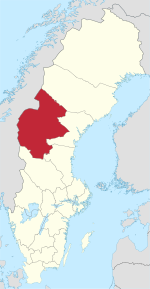 Stiftelsen Jamtli har hovedsæde i Östersund
i regionen Jämtland-Härjedalen.
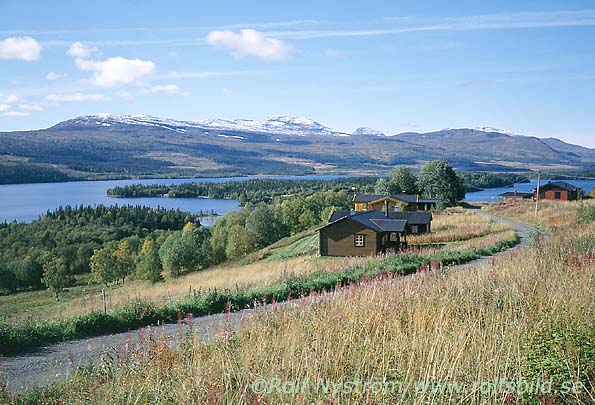 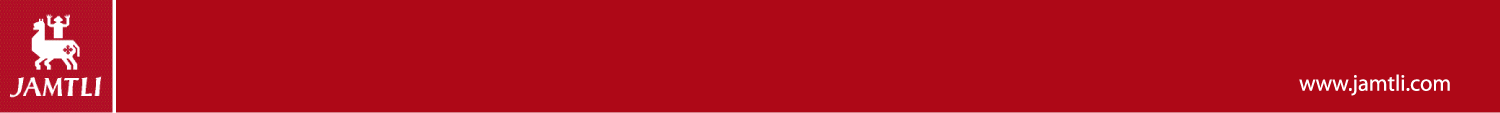 Stiftelsen Jamtli
En kort introduktion
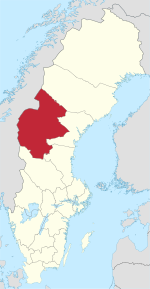 Stiftelsen Jamtli har hovedsæde i Östersund
i regionen Jämtland-Härjedalen.

Regionen
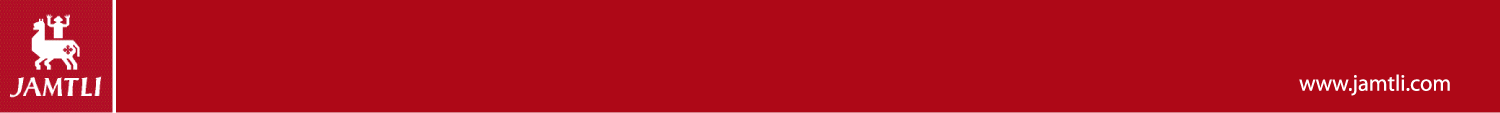 Stiftelsen Jamtli
En kort introduktion
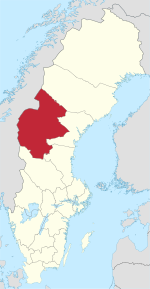 Stiftelsen Jamtli har hovedsæde i Östersund
i regionen Jämtland-Härjedalen.

Regionen 
- er lige så stor som Danmark
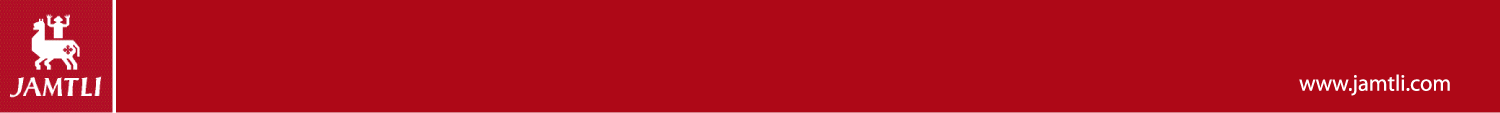 Stiftelsen Jamtli
En kort introduktion
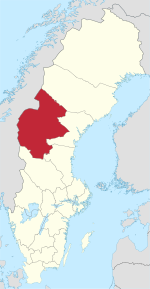 Stiftelsen Jamtli har hovedsæde i Östersund
i regionen Jämtland-Härjedalen.

Regionen 
- er lige så stor som Danmark
- har ca. 130 000 indbyggere
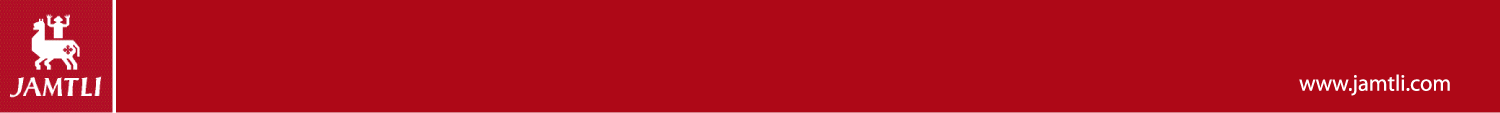 Stiftelsen Jamtli
En kort introduktion
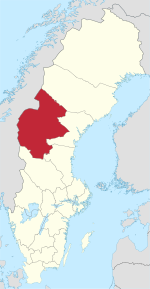 Stiftelsen Jamtli har hovedsæde i Östersund
i regionen Jämtland-Härjedalen.

Regionen 
- er lige så stor som Danmark
- har ca. 130 000 indbyggere
- lever på turisme og skovbrug
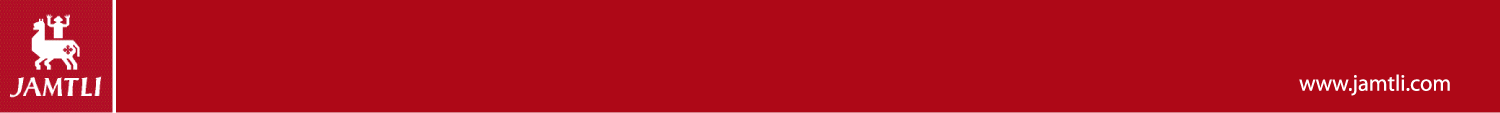 Stiftelsen Jamtli
En kort introduktion
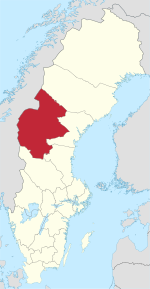 Stiftelsen Jamtli har hovedsæde i Östersund
i regionen Jämtland-Härjedalen.

Regionen 
- er lige så stor som Danmark
- har ca. 130 000 indbyggere
- lever på turisme og skovbrug
- skiturisme, fjeldvandring, jagt og kultur
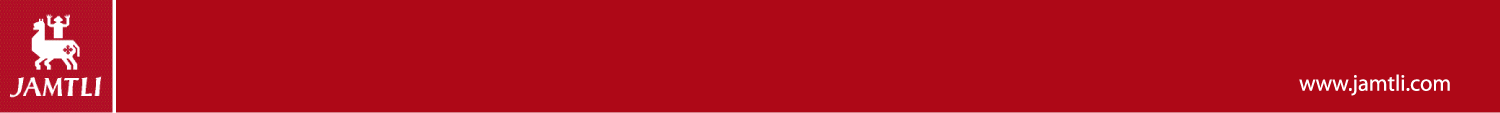 Stiftelsen Jamtli
En kort introduktion
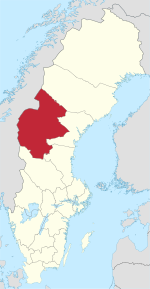 Stiftelsen Jamtli har hovedsæde i Östersund
i regionen Jämtland-Härjedalen.

Regionen 
- er lige så stor som Danmark
- har ca. 130 000 indbyggere
- lever på turisme og skovbrug
- skiturisme, fjeldvandring, jagt og kultur
- laveste uddannelsesniveau i Sverige
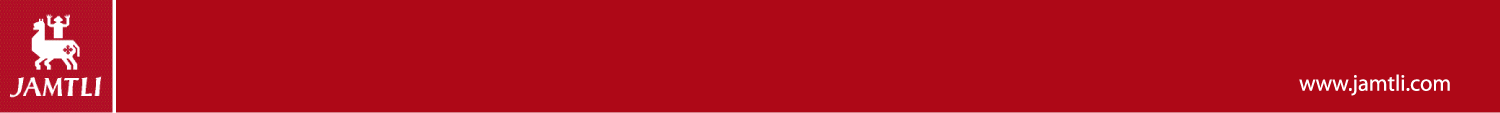 Stiftelsen Jamtli
En kort introduktion
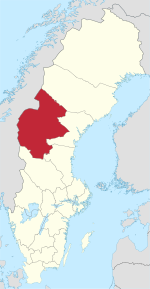 Stiftelsen Jamtli har hovedsæde i Östersund
i regionen Jämtland-Härjedalen.

Regionen 
- er lige så stor som Danmark
- har ca. 130 000 indbyggere
- lever på turisme og skovbrug
- skiturisme, fjeldvandring, jagt og kultur
- laveste uddannelsesniveau i Sverige
- meget stærk regional patriotisme – norsk
  frem til 1645 og dermed under den danske
  krone
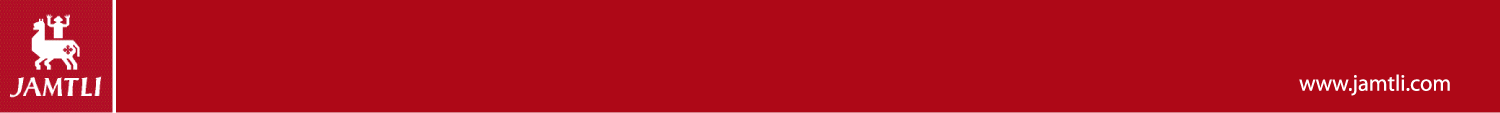 Stiftelsen Jamtli
En kort introduktion
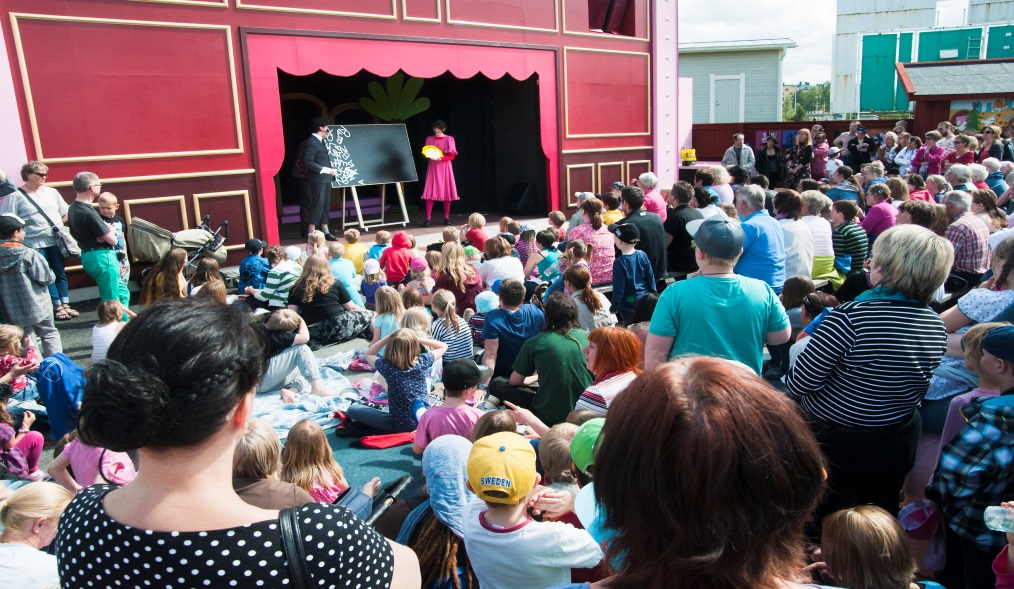 Stiftelsen Jamtli:
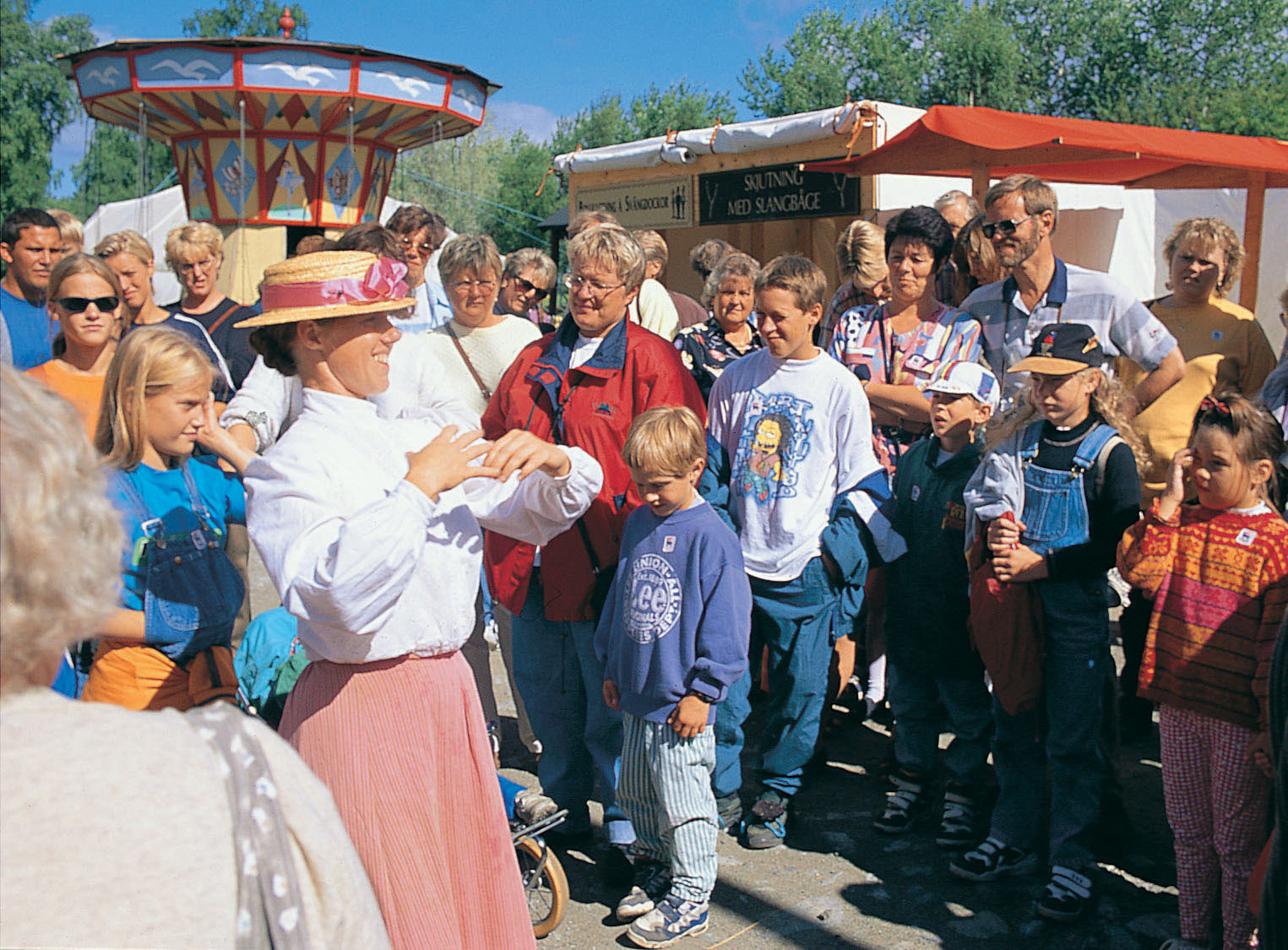 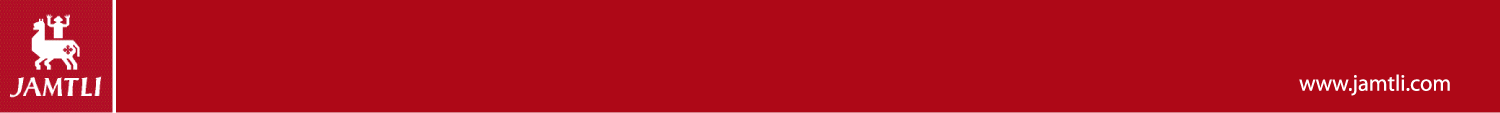 Stiftelsen Jamtli
En kort introduktion
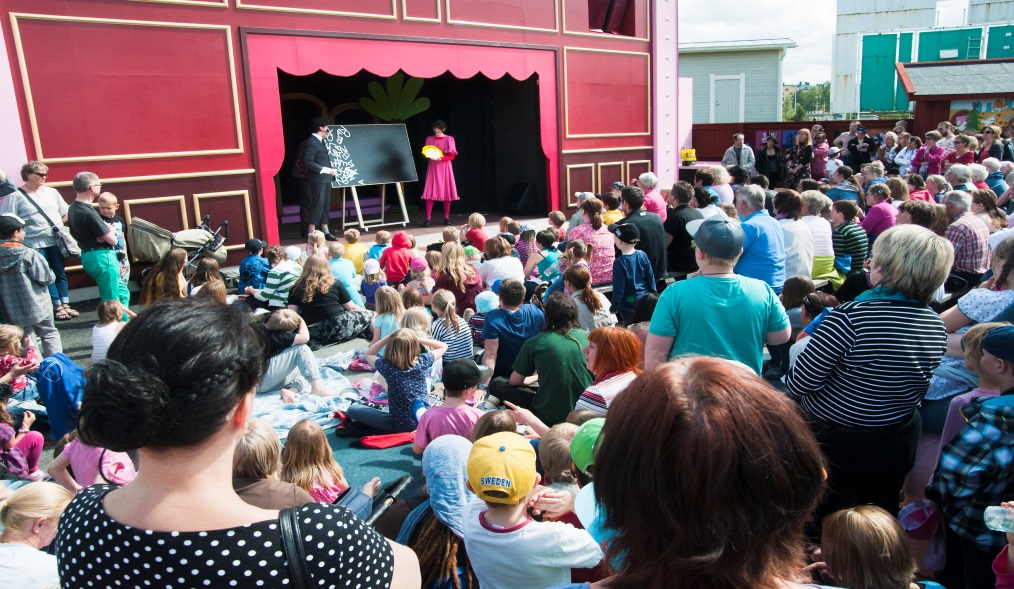 Stiftelsen Jamtli:

- har ca 120 helårsansatte - heraf
   ca 30 med akademisk uddannelse
   og ca 40 med funktionsnedsættelse
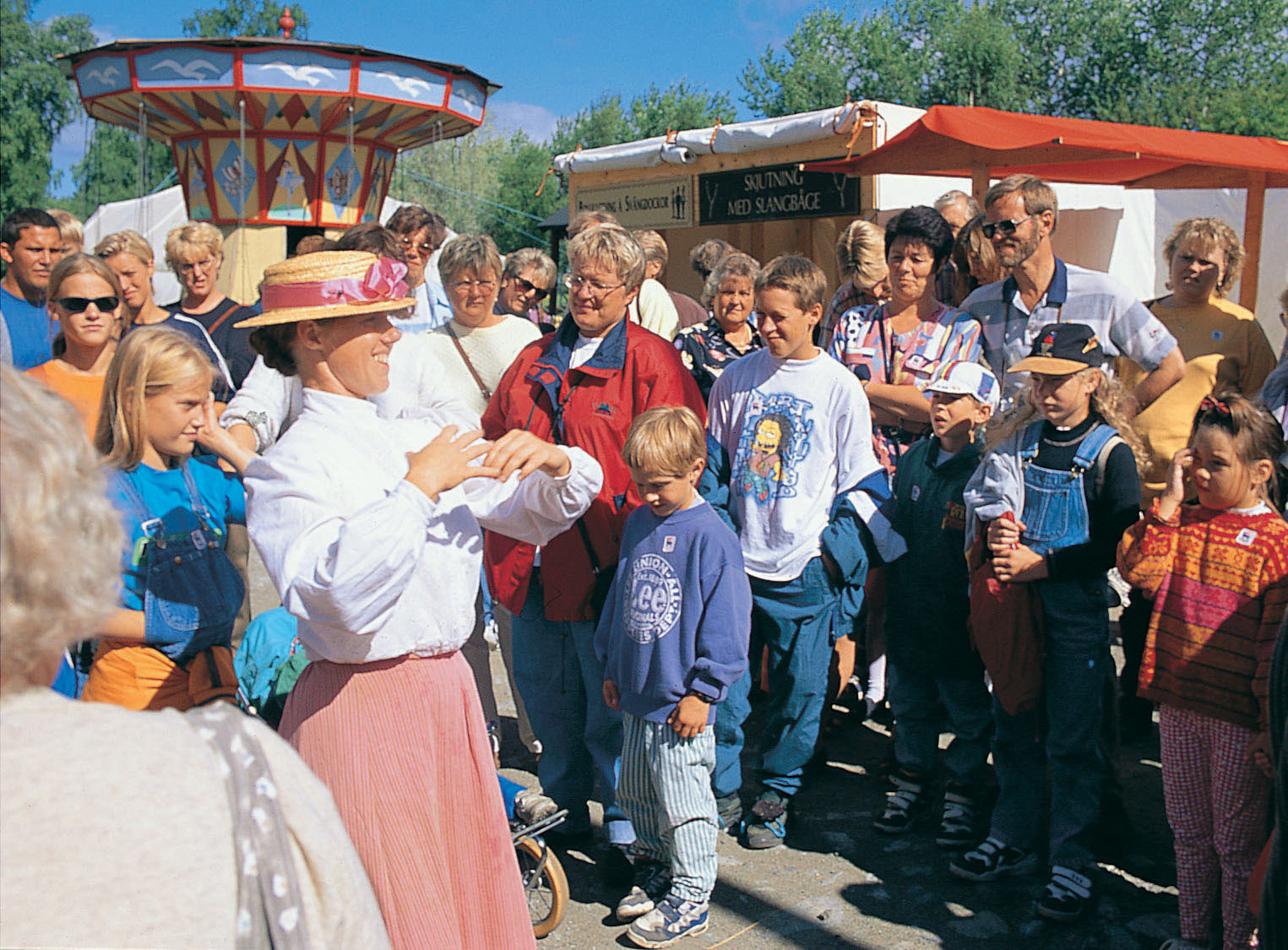 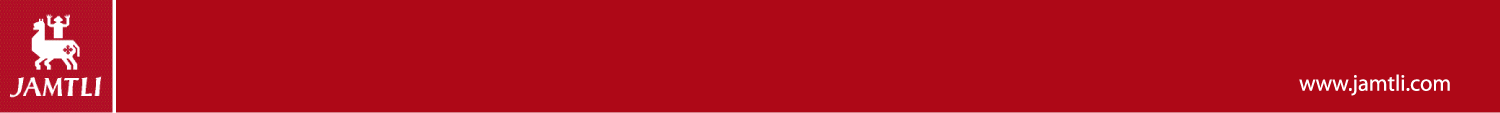 Stiftelsen Jamtli
En kort introduktion
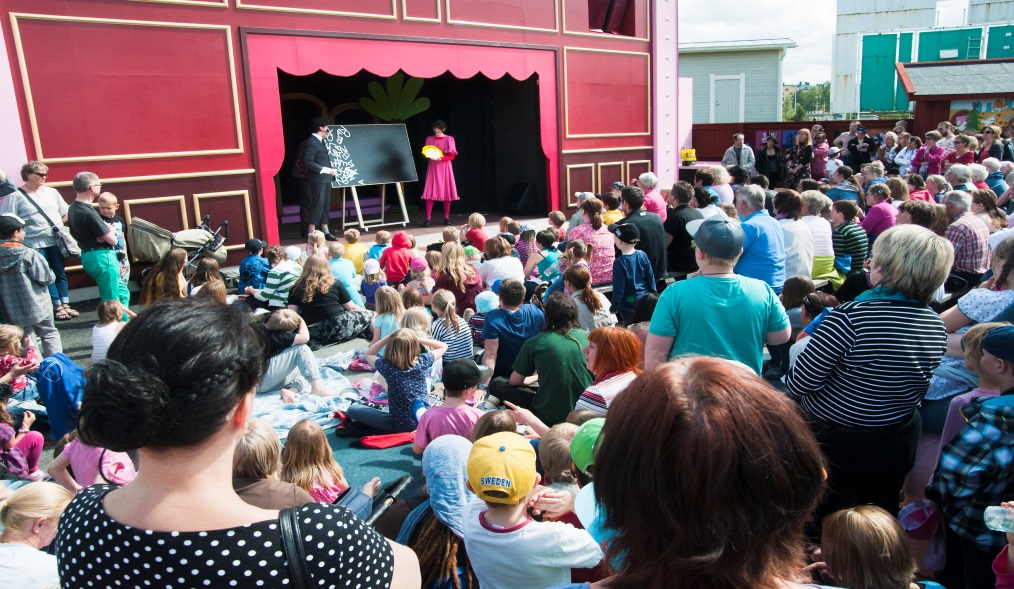 Stiftelsen Jamtli:

- har ca 120 helårsansatte - heraf
   ca 30 med akademisk uddannelse
   og ca 40 med funktionsnedsættelse
- ansætter yderligere 300 til som-
   merens 8 ugers højsæson
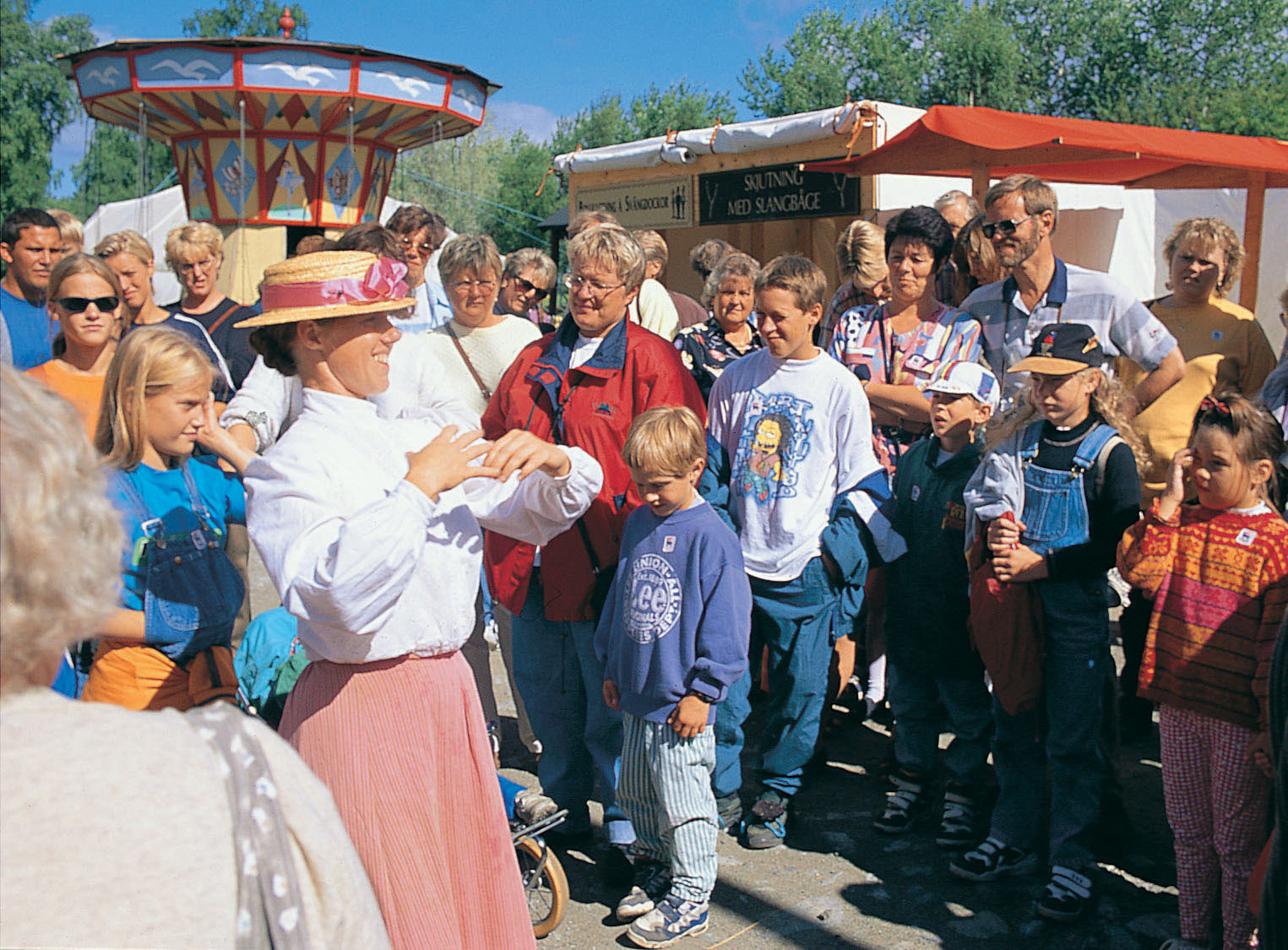 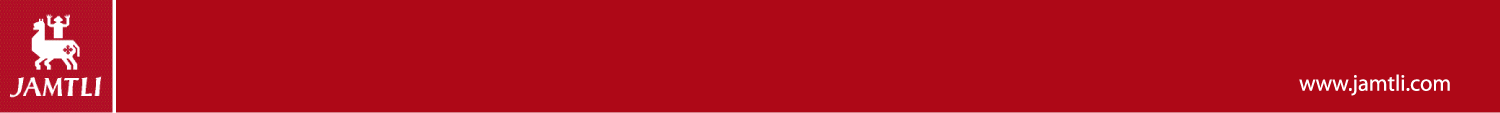 Stiftelsen Jamtli
En kort introduktion
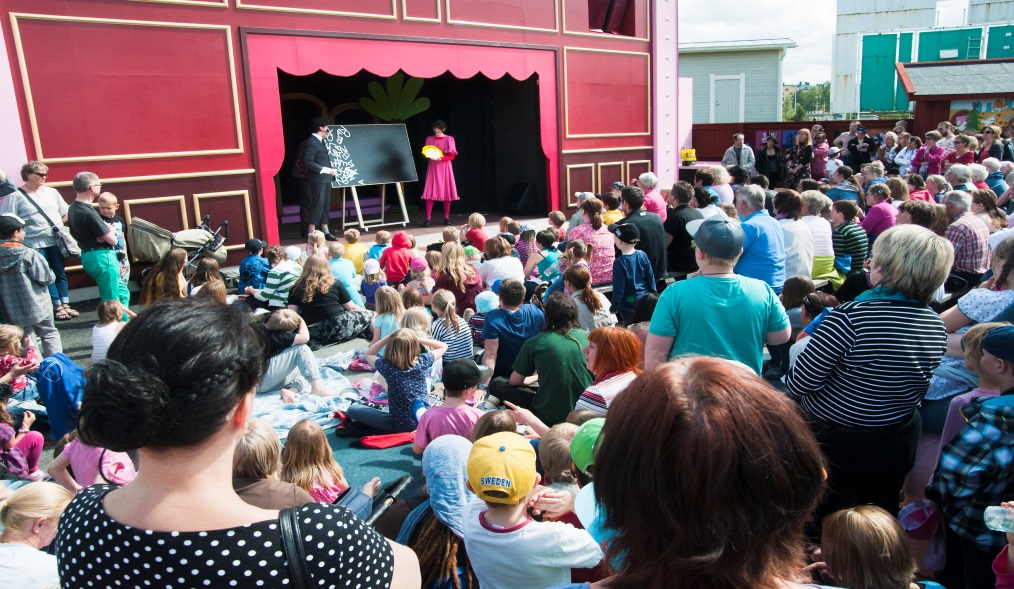 Stiftelsen Jamtli:

- har ca 120 helårsansatte - heraf
   ca 30 med akademisk uddannelse
   og ca 40 med funktionsnedsættelse
- ansætter yderligere 300 til som-
   merens 8 ugers højsæson
- har på Jamtlimuseet både indendørs
  udstillinger med kunst, kulturhisto-
  rie, arkæologi og etnografi samt stort
  friluftsmuseum. 
- Nationalmuseum Jamtli
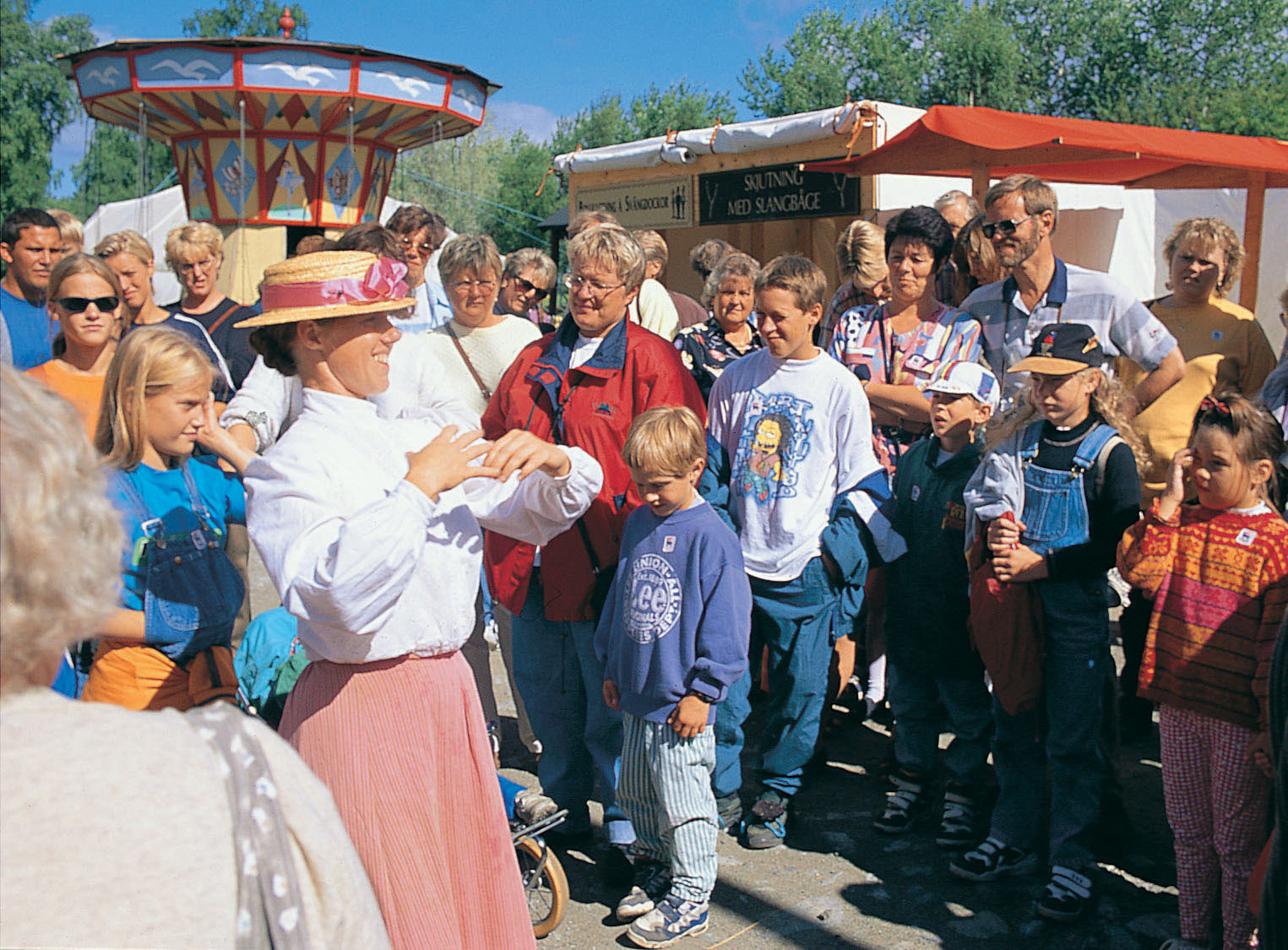 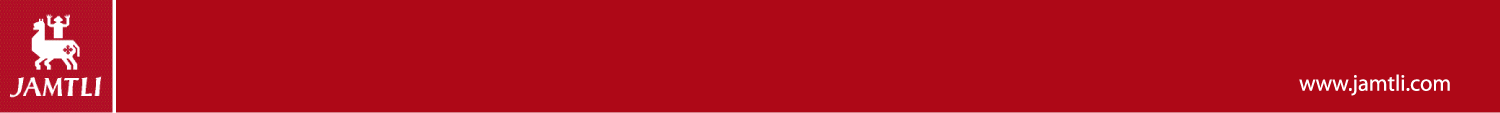 Stiftelsen Jamtli
En kort introduktion
Stiftelsen Jamtli:
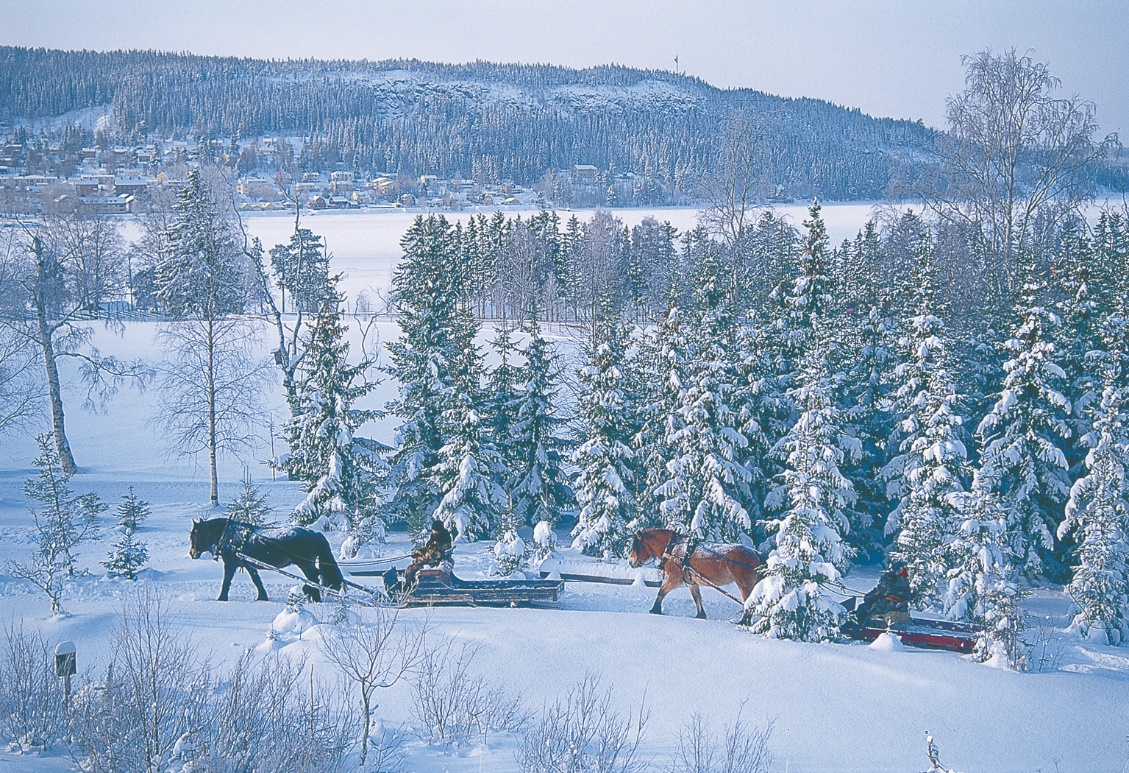 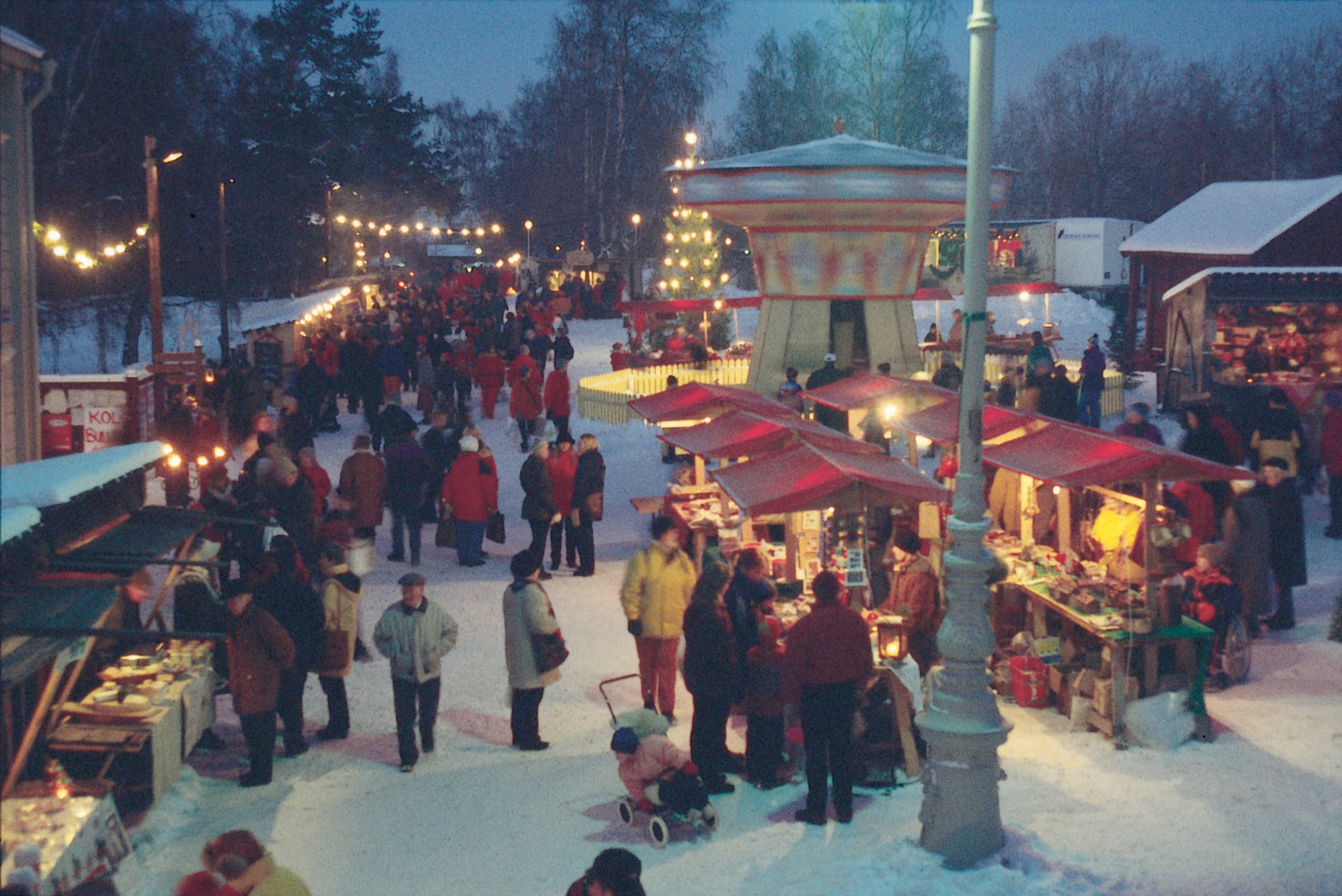 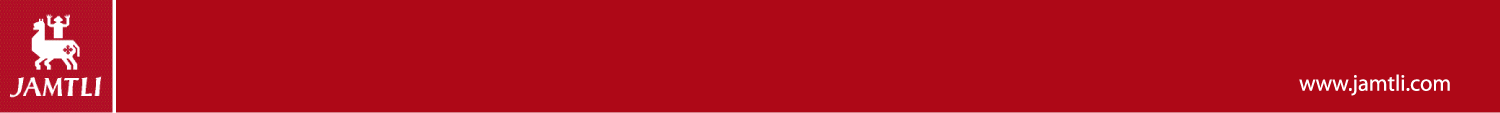 Stiftelsen Jamtli
En kort introduktion
Stiftelsen Jamtli:

- regionalt museum med statligt til-
  delt ansvar for at bidrage med viden
  og færdigheder indenfor alle om-
  der af kulturarvsarbejde
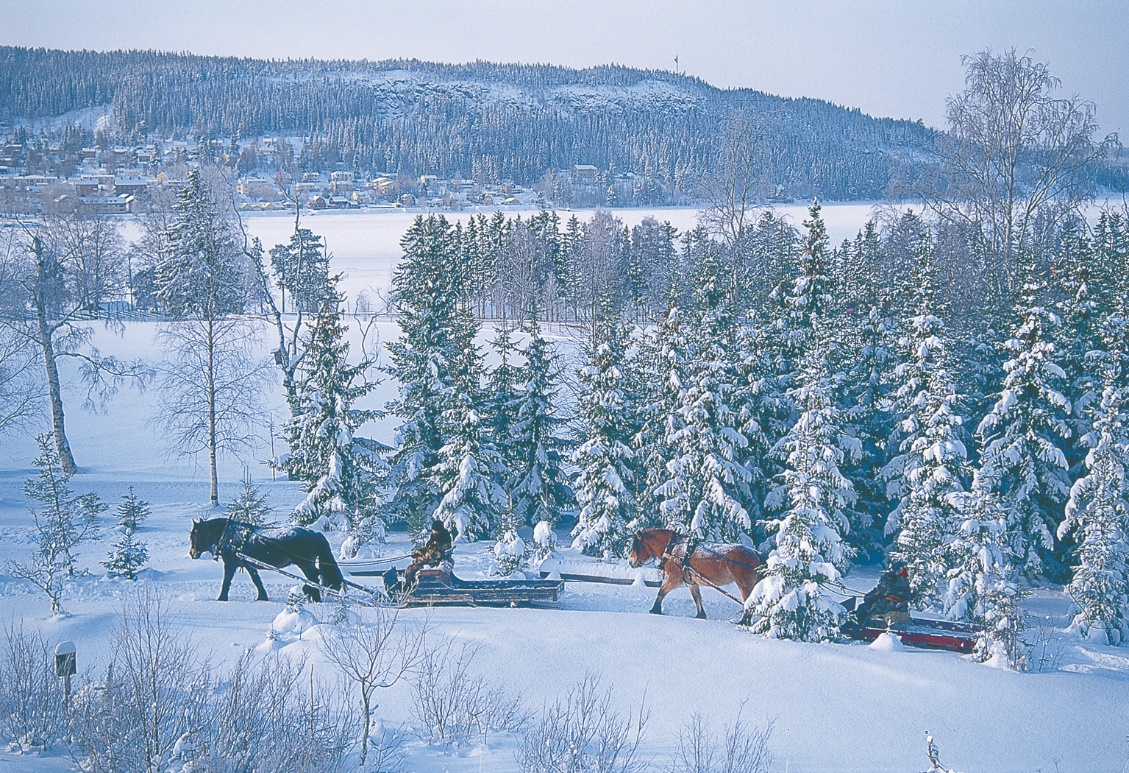 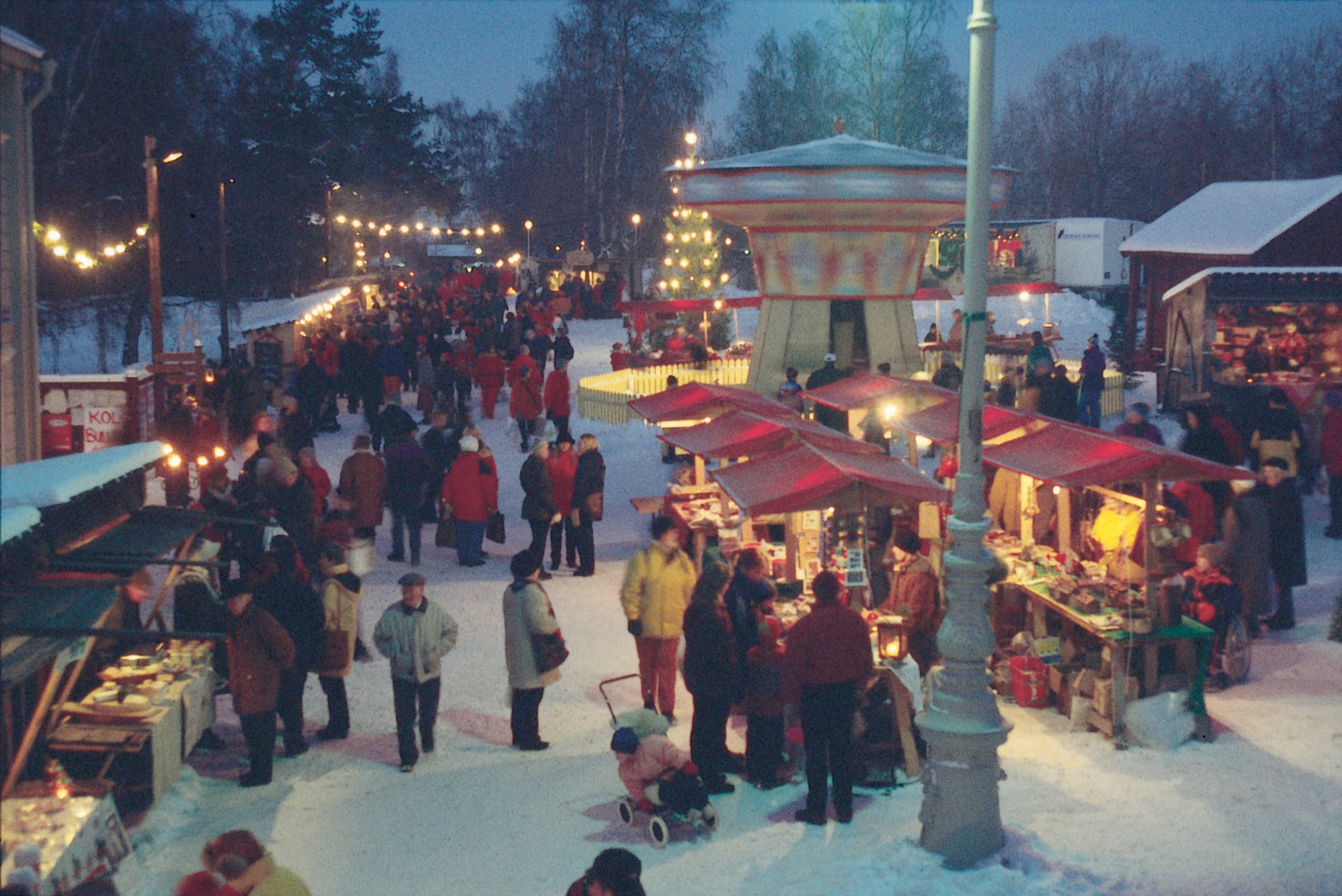 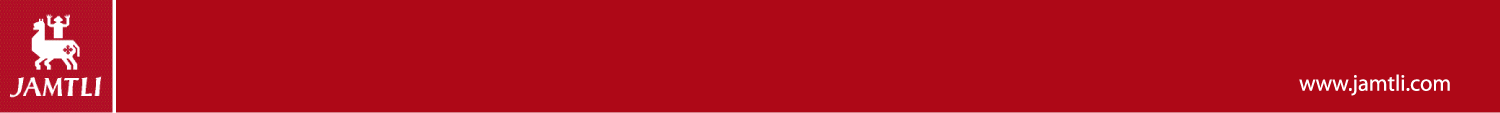 Stiftelsen Jamtli
En kort introduktion
Stiftelsen Jamtli:

- regionalt museum med statligt til-
  delt ansvar for at bidrage med viden
  og færdigheder indenfor alle om-
  der af kulturarvsarbejde
- regional kulturvirksomhed med op-
  drag at tiltrække turister og tilbyde
  en mødeplads for lokale og regionale
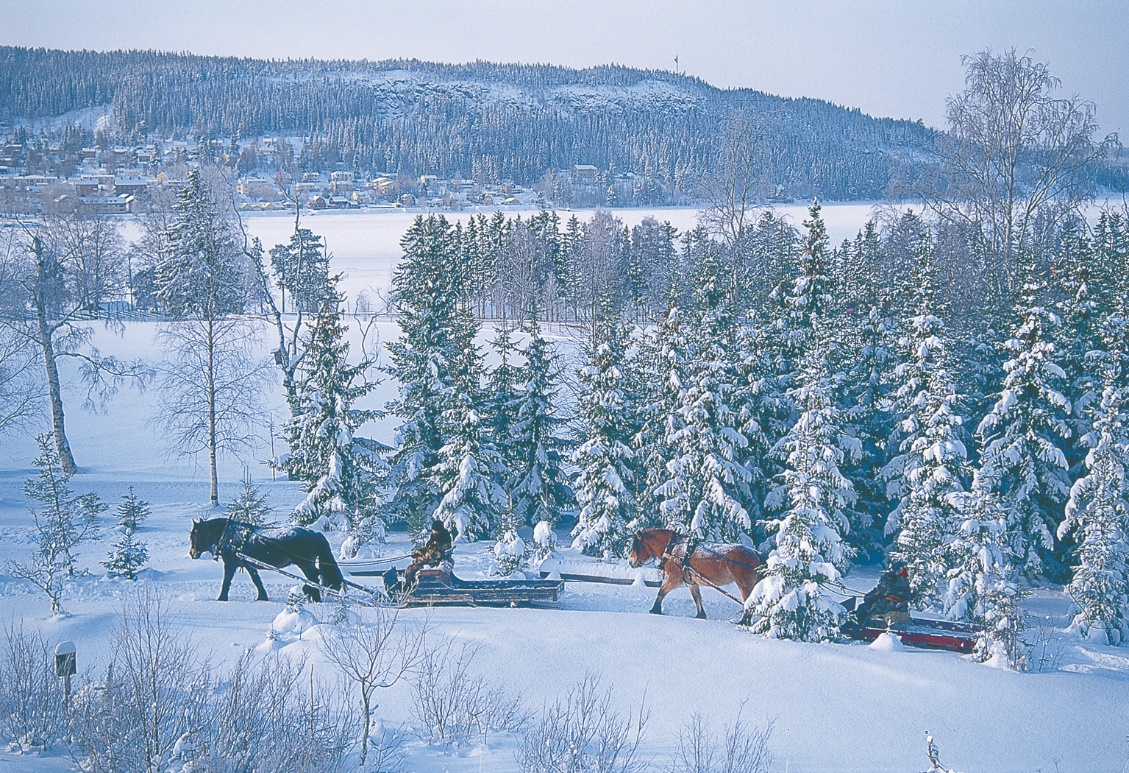 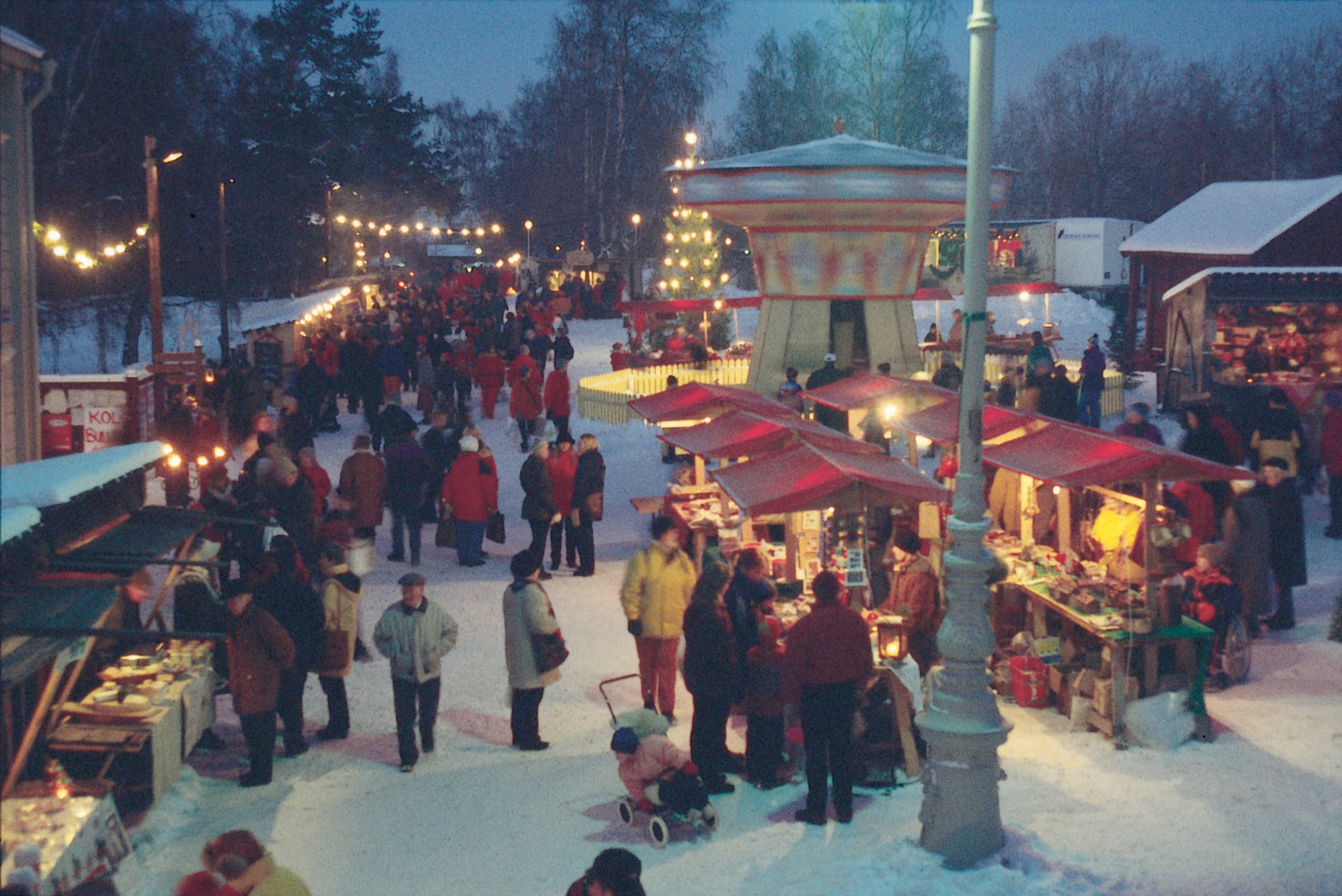 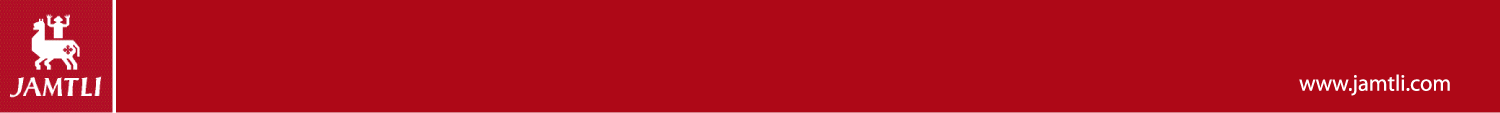 Stiftelsen Jamtli
En kort introduktion
Stiftelsen Jamtli:

- regionalt museum med statligt til-
  delt ansvar for at bidrage med viden
  og færdigheder indenfor alle om-
  der af kulturarvsarbejde
- regional kulturvirksomhed med op-
  drag at tiltrække turister og tilbyde
  en mødeplads for lokale og regionale
- ca. 200 000 besøg årligt som fordeles
  med ca. 100 000 under sommeren og
  ca 25 000 under tre dages julemarked
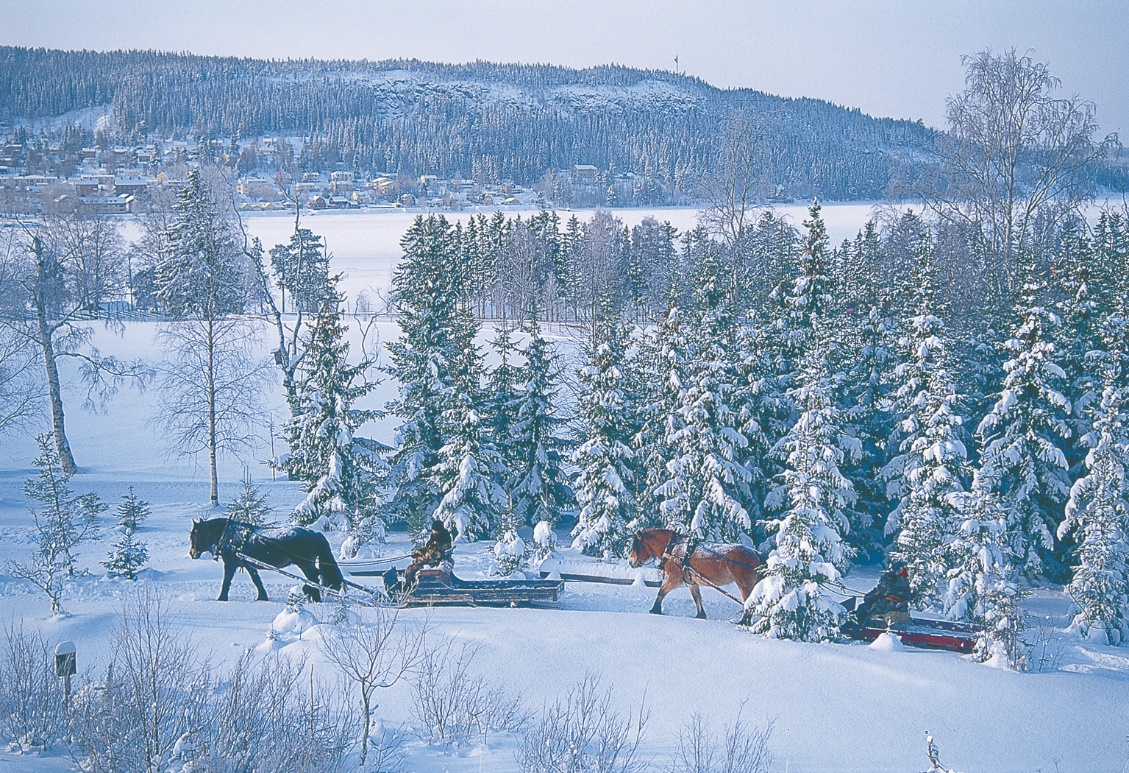 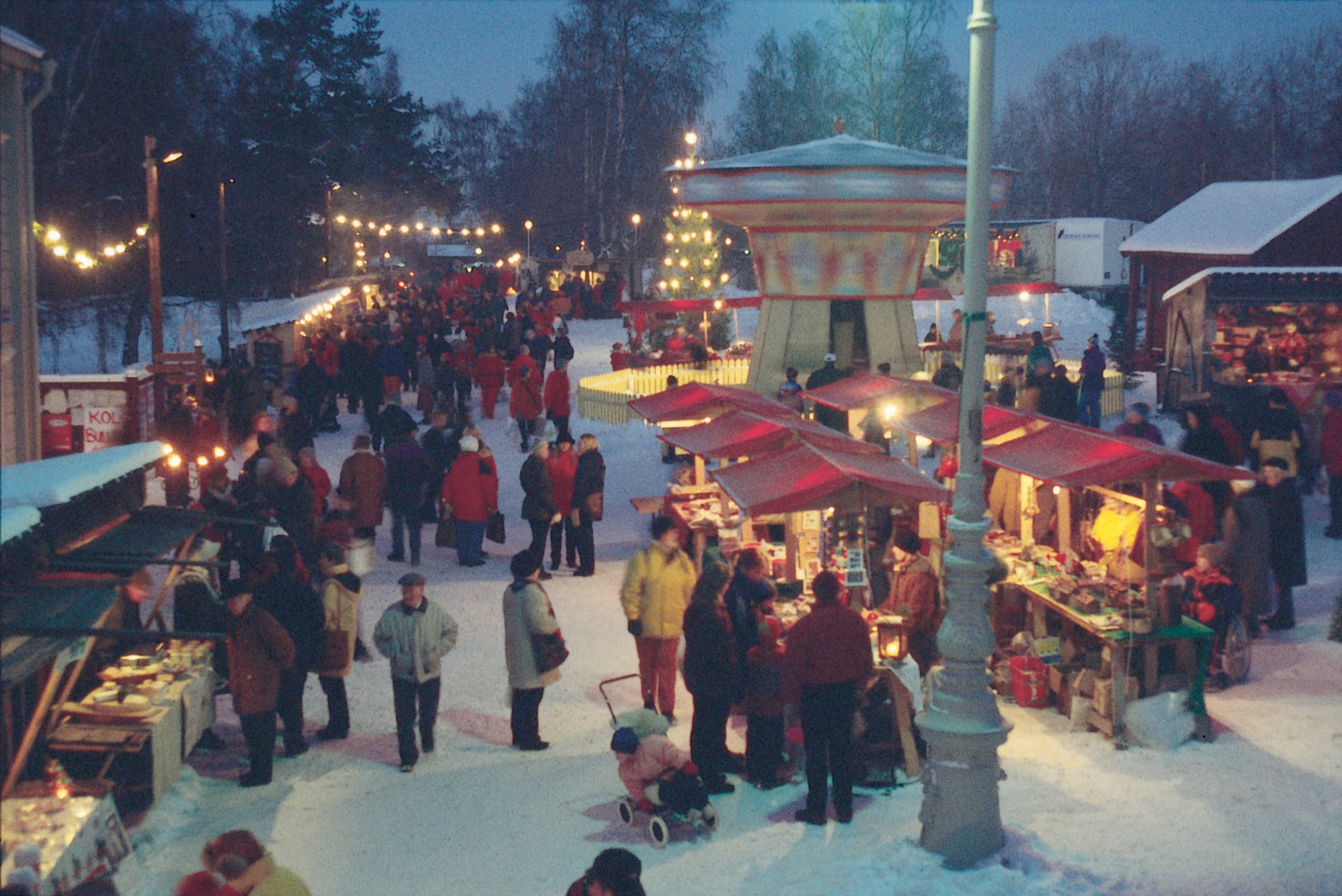 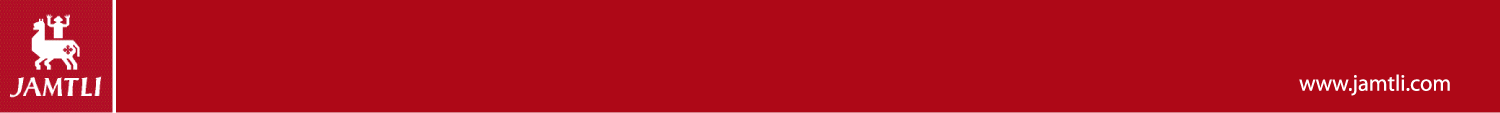 Stiftelsen Jamtli
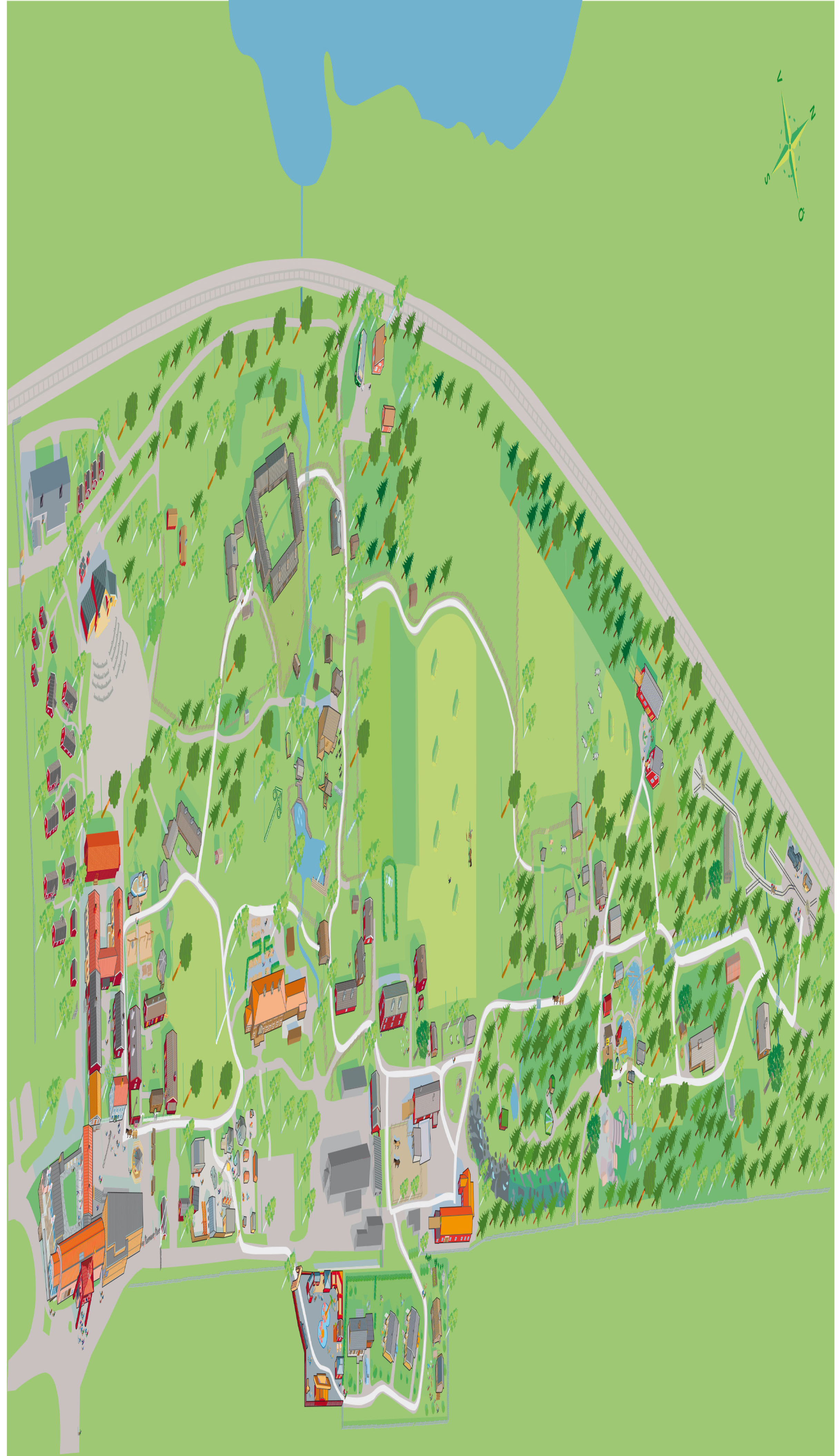 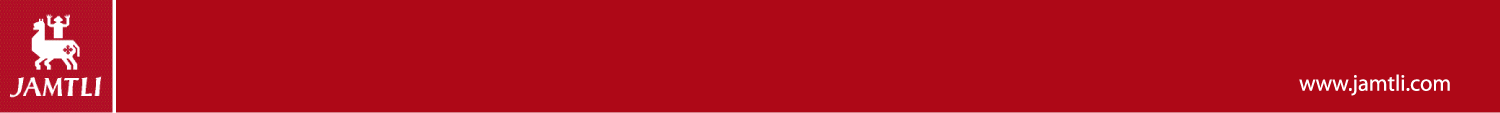 Stiftelsen Jamtli
En kort introduktion
- 3000 m2 faste udstillinger + 400 m2 særudstillinger

- Nationalmuseum jamtli 400 m2 særudstillinger

- 89 kulturhistoriske hus på friluftsmuseet fordelt på 21 ha

- 42 servicehuse

- 6000 m2 nærmagasin

- 2500 m2 regionmagasin
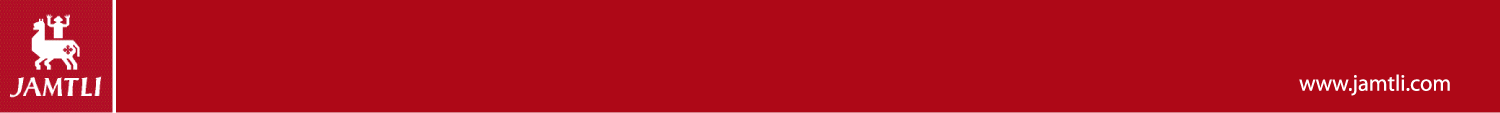 Bæredygtige og fremtidsorienterede museer med afsæt i europæiske trends og egne erfaringer
Hvad siger Europa egentlig om museer?
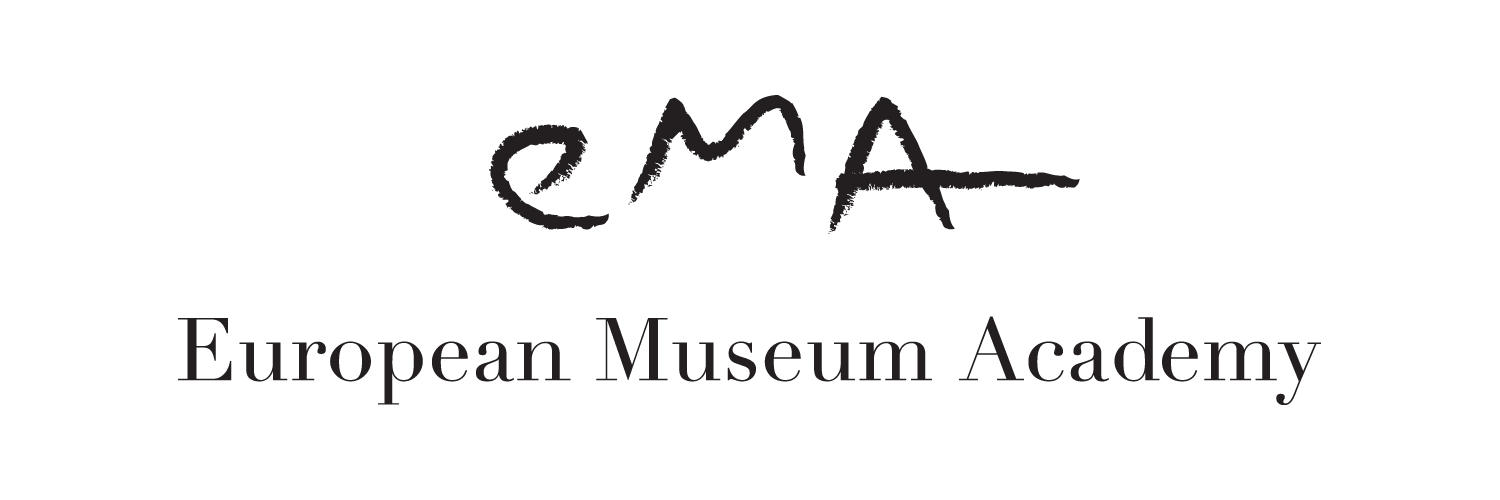 Bæredygtige og fremtidsorienterede museer med afsæt i europæiske trends og egne erfaringer
Hvad siger Europa egentlig om museer?

Spørgsmålet er egentlig forkert!
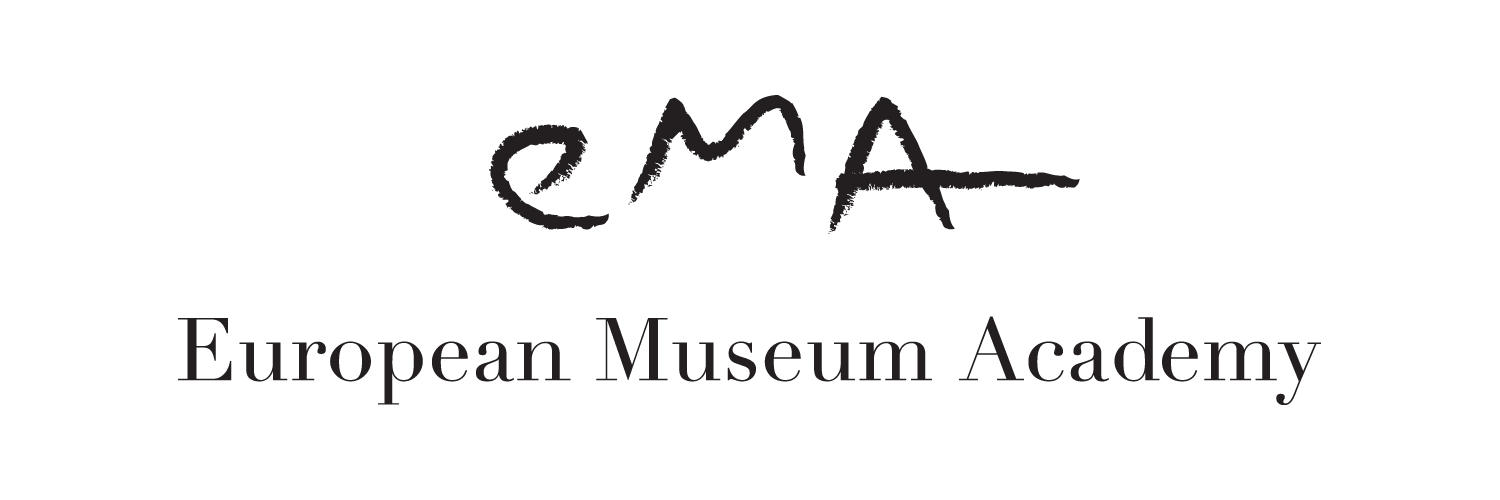 Bæredygtige og fremtidsorienterede museer med afsæt i europæiske trends og egne erfaringer
Hvad siger Europa egentlig om museer?

Spørgsmålet er egentlig forkert! 

Europarådet og EU interesserer sig ikke for museer i sig, men for medlemslandenes udvikling ud fra et sæt kriterier (dvs. menneskelige rettigheder, demokrati, markedsliberalisme, osv.)
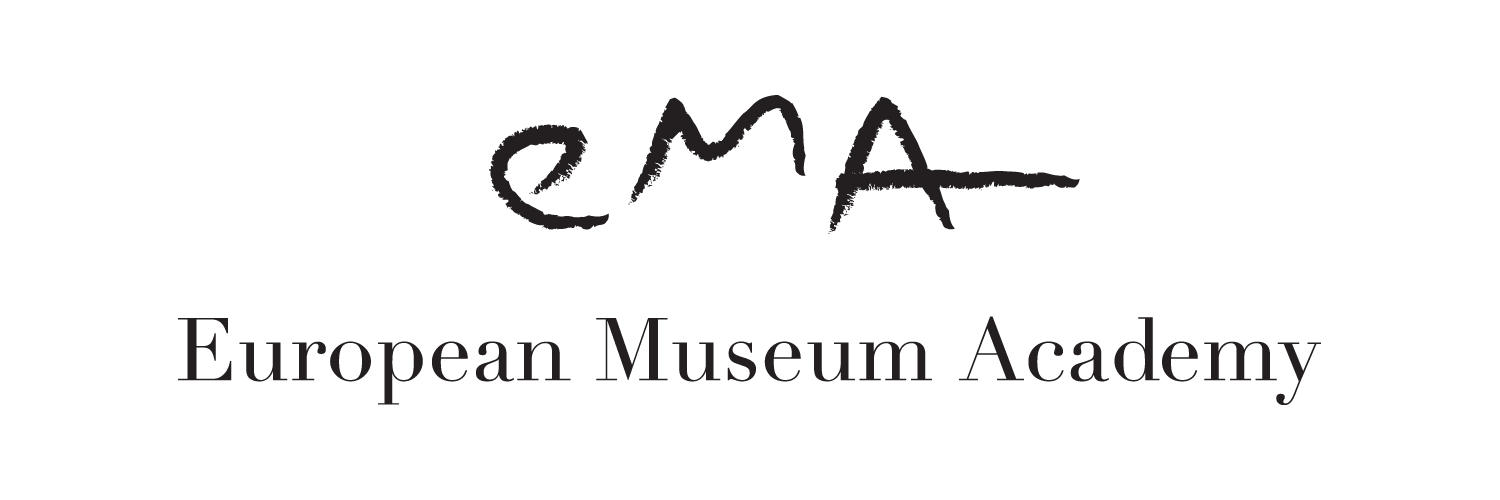 Bæredygtige og fremtidsorienterede museer med afsæt i europæiske trends og egne erfaringer
Hvad siger Europa egentlig om museer?

Spørgsmålet er egentlig forkert! 

Europarådet og EU interesserer sig ikke for museer i sig, men for medlemslandenes udvikling ud fra et sæt kriterier (dvs. menneskelige rettigheder, demokrati, markedsliberalisme, osv.)

Spørgsmålet skal derfor være instrumentalt:
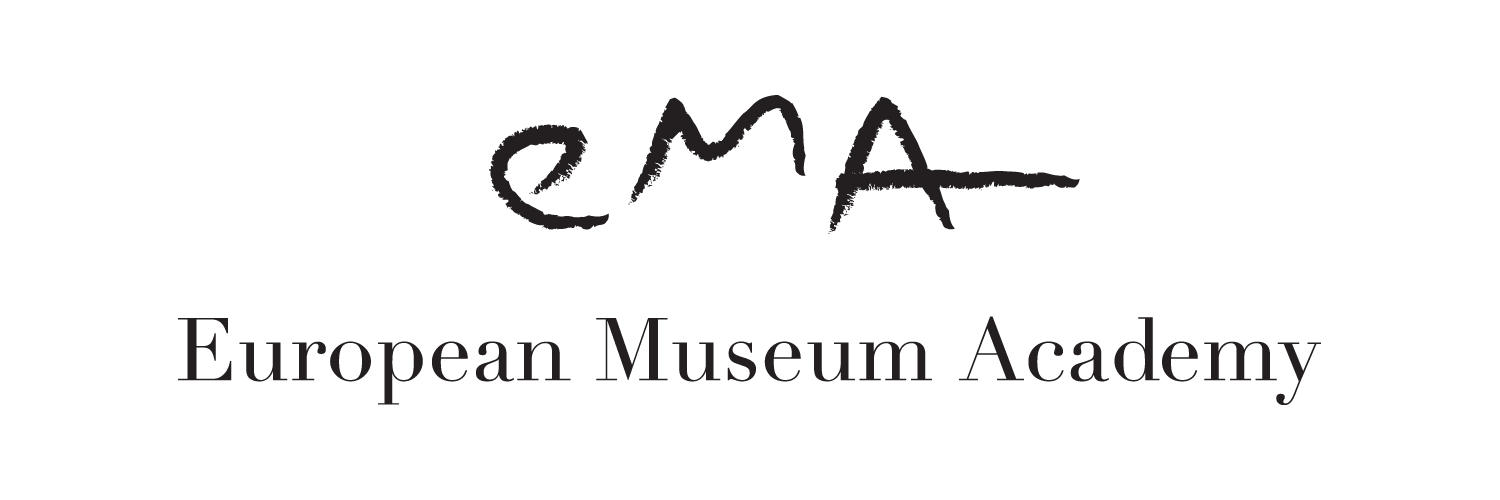 Bæredygtige og fremtidsorienterede museer med afsæt i europæiske trends og egne erfaringer
Hvad siger Europa egentlig om museer?

Spørgsmålet er egentlig forkert! 

Europarådet og EU interesserer sig ikke for museer i sig, men for medlemslandenes udvikling ud fra et sæt kriterier (dvs. menneskelige rettigheder, demokrati, markedsliberalisme, osv.)

Spørgsmålet skal derfor være instrumentalt: 
Hvad kan museer bidrage med?
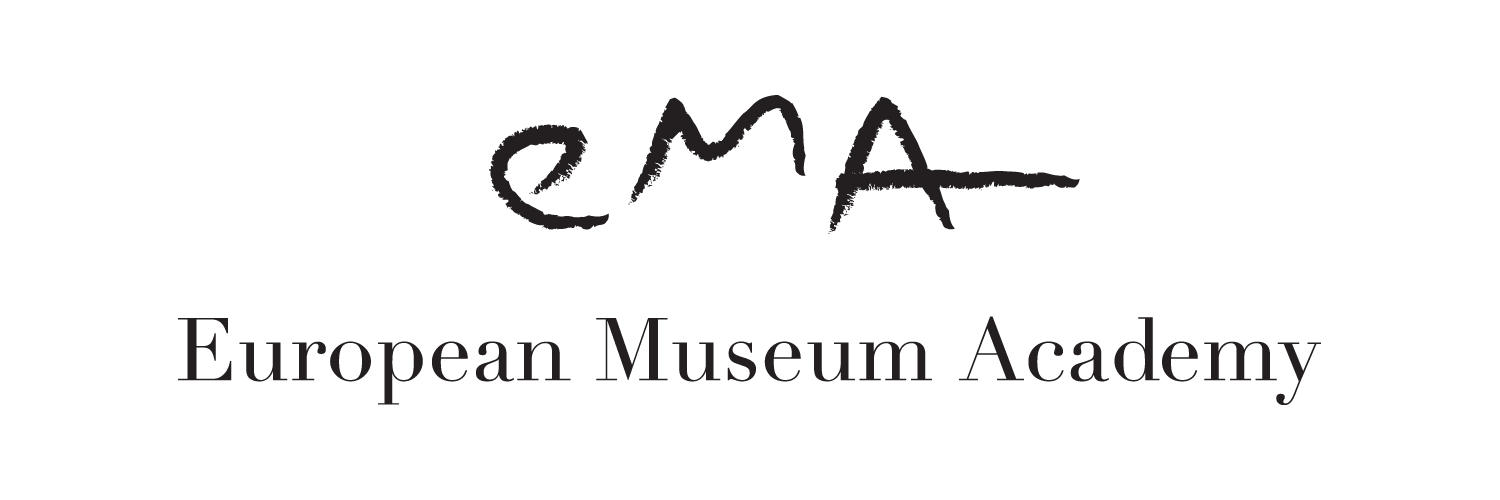 Bæredygtige og fremtidsorienterede museer med afsæt i europæiske trends og egne erfaringer
Når EU (kommissionen) formulerer sin politik på områder som er interessante for museer, er der en proces bagved:
UNESCO
OECD
Europarådet
Medlemslandenes regeringers embedsmænd (ekspertgrupper fra ministerier)
Branchedialog (diaologgrupper som “Cultural Heritage Forum”)
EU Parlamentet
EU Regionskommitté 
Medlemslandenes fagministre (Ministerrådet)
Det Europæiske Råd
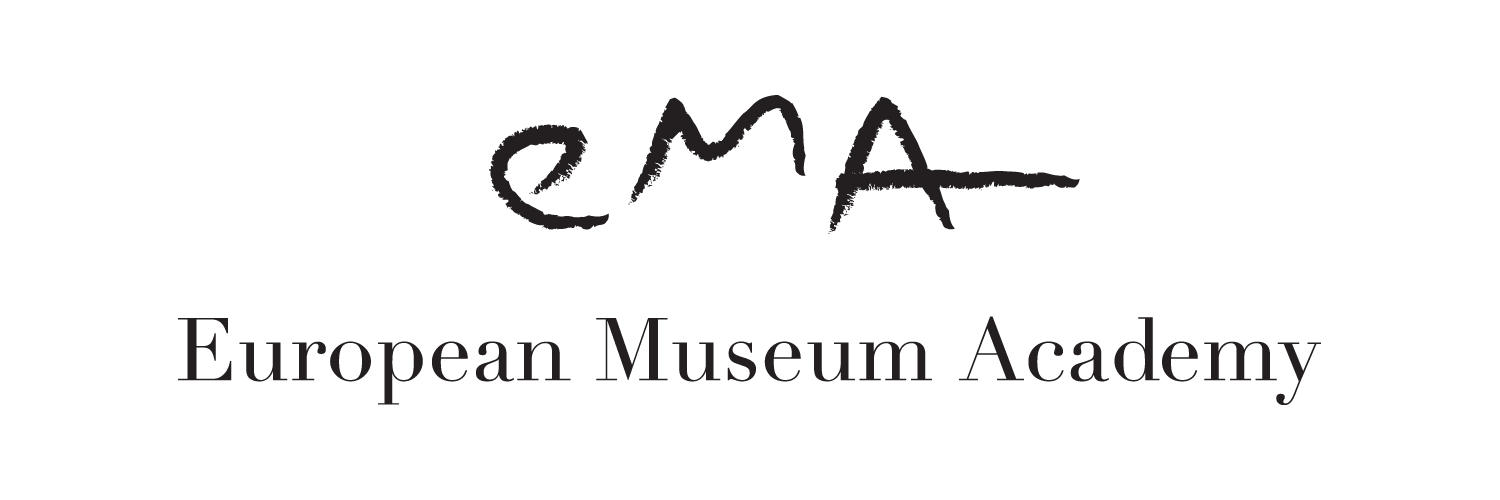 Bæredygtige og fremtidsorienterede museer med afsæt i europæiske trends og egne erfaringer
Når EU (kommissionen) formulerer sin politik på områder som er interessante for museer, er der en proces bagved:
UNESCO
OECD
Europarådet
Medlemslandenes regeringers embedsmænd (ekspertgrupper fra ministerier)
Branchedialog (diaologgrupper som “Cultural Heritage Forum”)
EU Parlamentet
EU Regionskommitté 
Medlemslandenes fagministre (Ministerrådet)
Det Europæiske Råd  bare anbefalinger og enighed kræves!
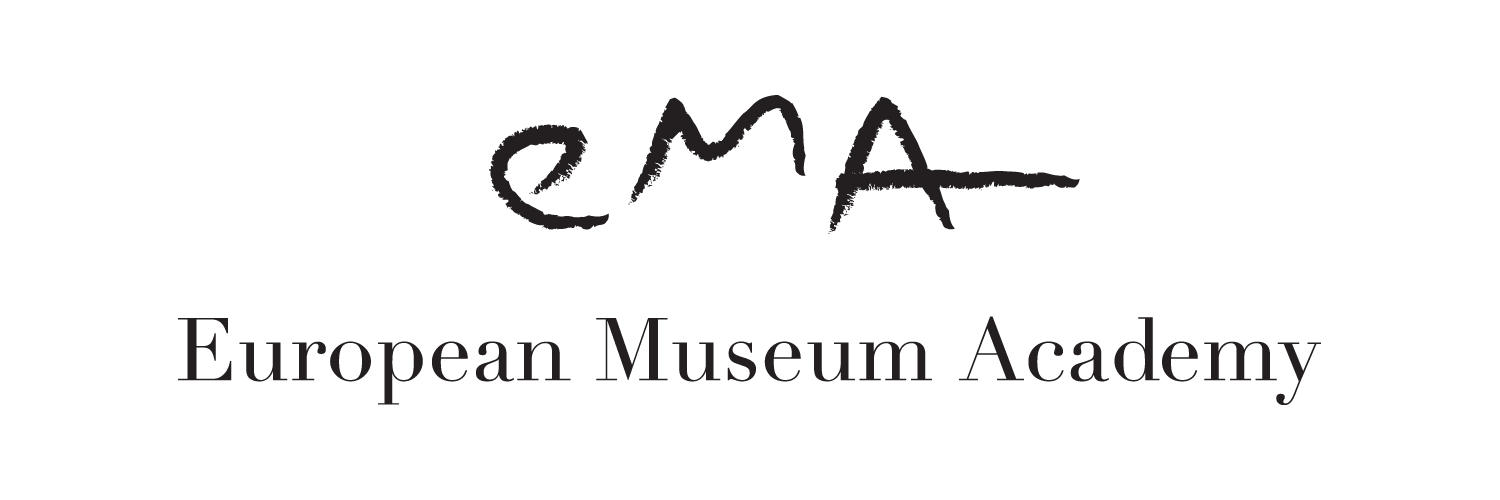 Bæredygtige og fremtidsorienterede museer med afsæt i europæiske trends og egne erfaringer
I dag forekommer følgende budskaber og anbefalinger have konsensus:
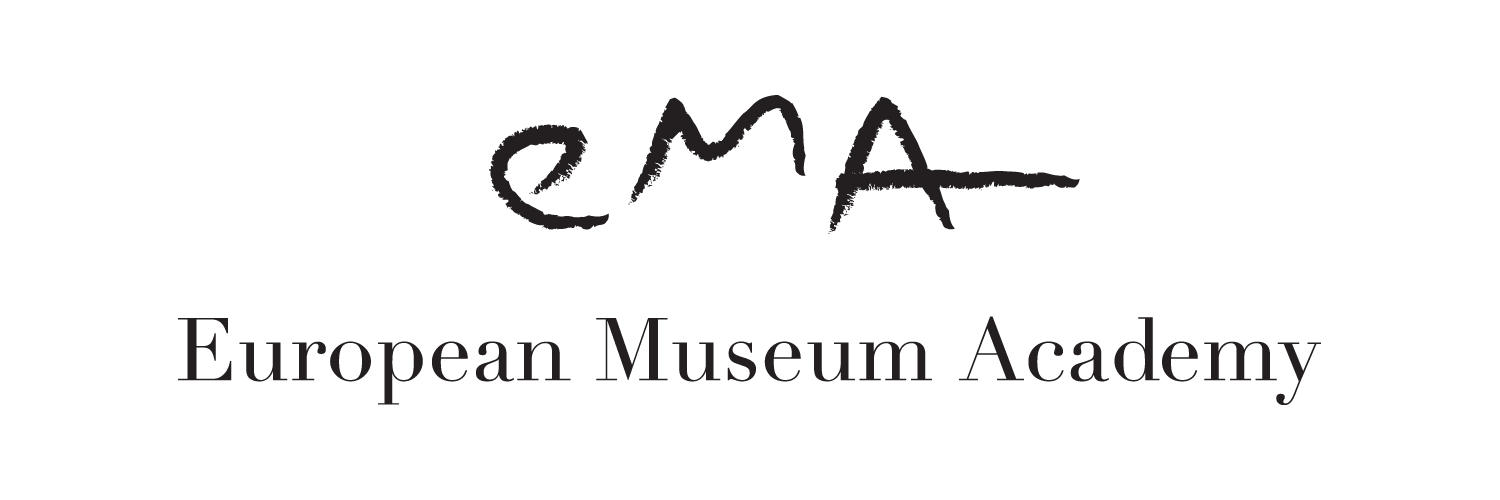 Bæredygtige og fremtidsorienterede museer med afsæt i europæiske trends og egne erfaringer
I dag forekommer følgende budskaber og anbefalinger have konsensus:

- Museer er vigtige bærere og producenter af ”europæisk identitet” baseret på europæiske værdier
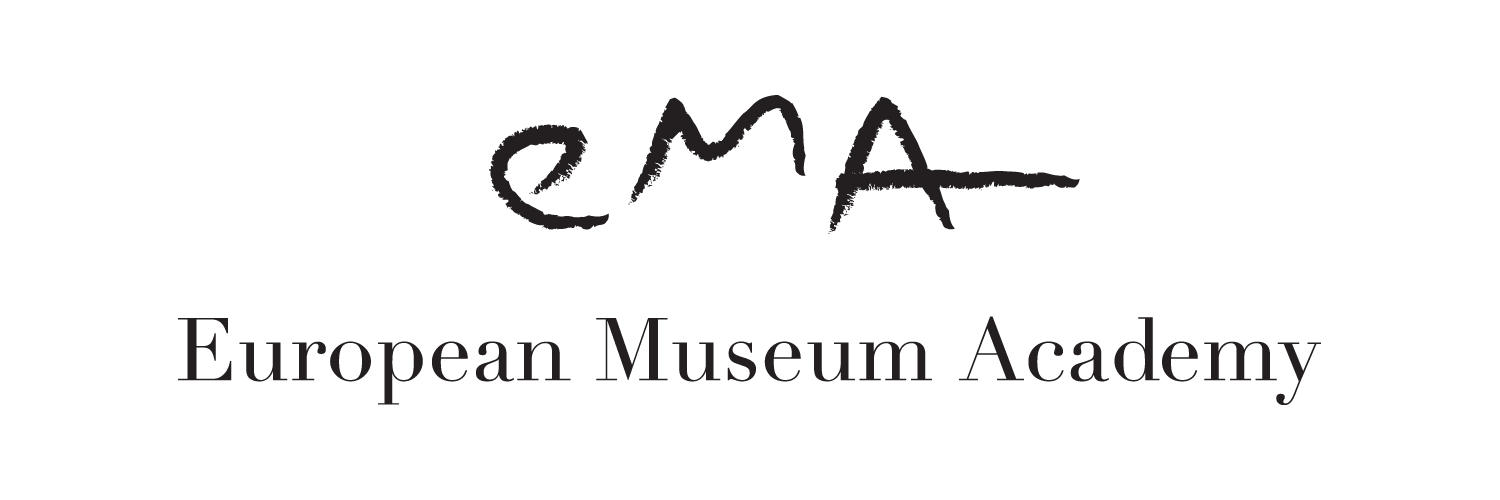 Bæredygtige og fremtidsorienterede museer med afsæt i europæiske trends og egne erfaringer
I dag forekommer følgende budskaber og anbefalinger have konsensus:

- Museer er vigtige bærere og producenter af ”europæisk identitet” baseret på europæiske værdier
. 
- Museer må omstille sig til en ny økonomisk virkelighed baseret på  ”New business models for arts and culture”
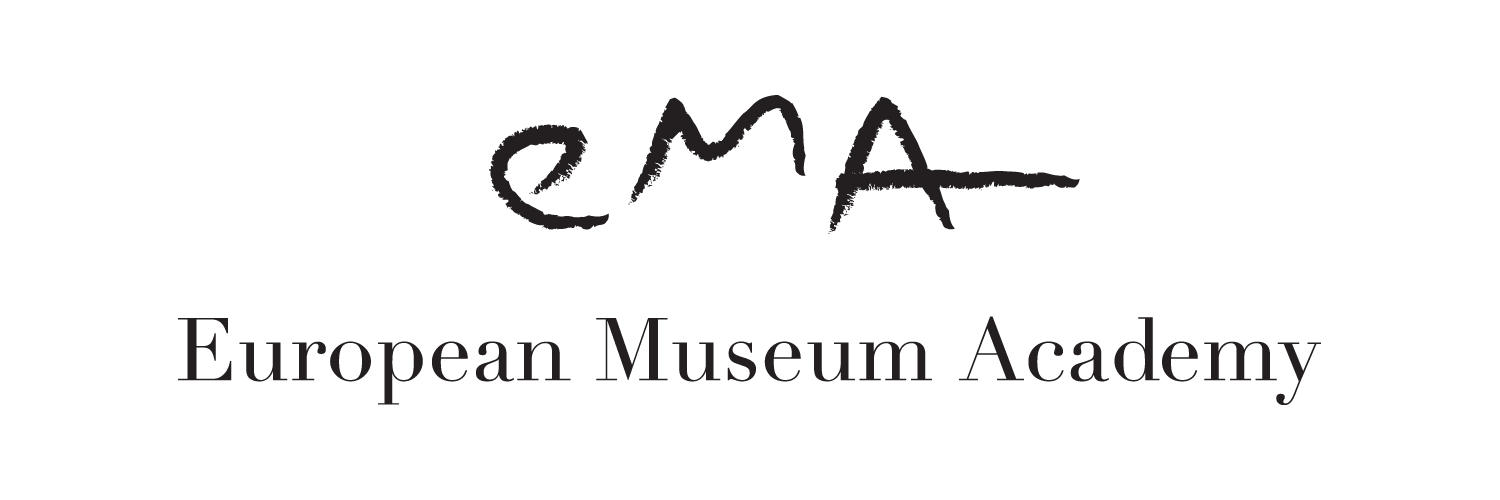 Bæredygtige og fremtidsorienterede museer med afsæt i europæiske trends og egne erfaringer
I dag forekommer følgende budskaber og anbefalinger have konsensus:

- Museer er vigtige bærere og producenter af ”europæisk identitet” baseret på europæiske værdier
. 
- Museer må omstille sig til en ny økonomisk virkelighed baseret på  ”New business models for arts and culture”
.
- Museer har en anerkendt stor social kompetence og kan både socialt og territorielt bidrage til sammenhold
.
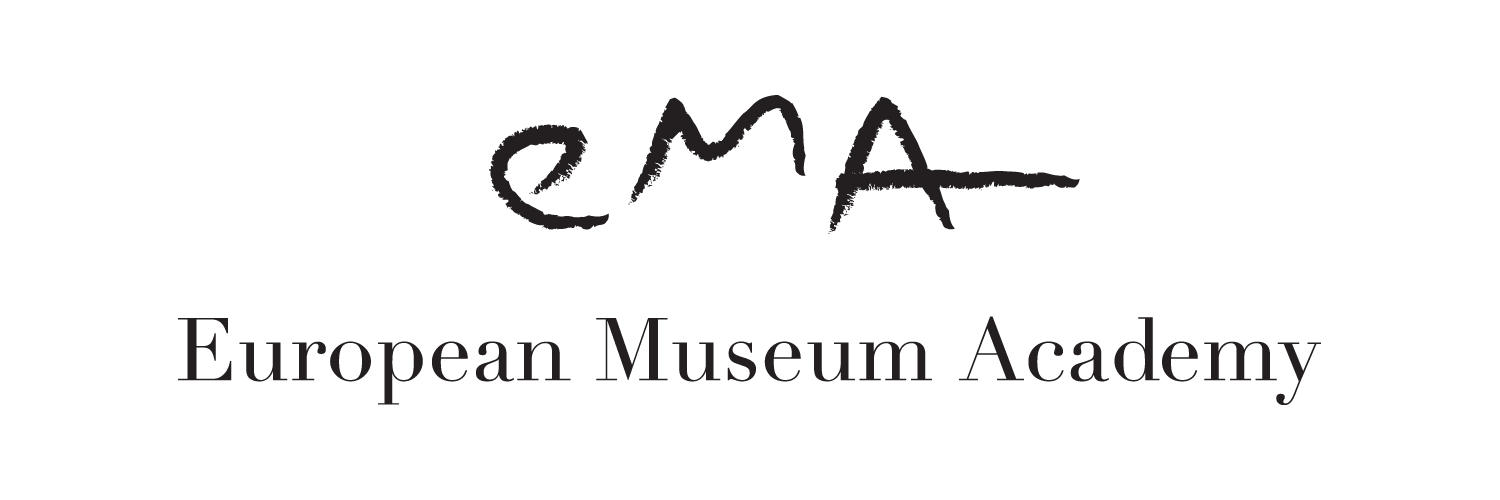 Bæredygtige og fremtidsorienterede museer med afsæt i europæiske trends og egne erfaringer
I dag forekommer følgende budskaber og anbefalinger have konsensus:

- Museer er vigtige bærere og producenter af ”europæisk identitet” baseret på europæiske værdier
Resurse for livslang læring, ”Europe in unity and diversity”
- Museer må omstille sig til en ny økonomisk virkelighed baseret på  ”New business models for arts and culture”
.
- Museer har en anerkendt stor social kompetence og kan både socialt og territorielt bidrage til sammenhold
.
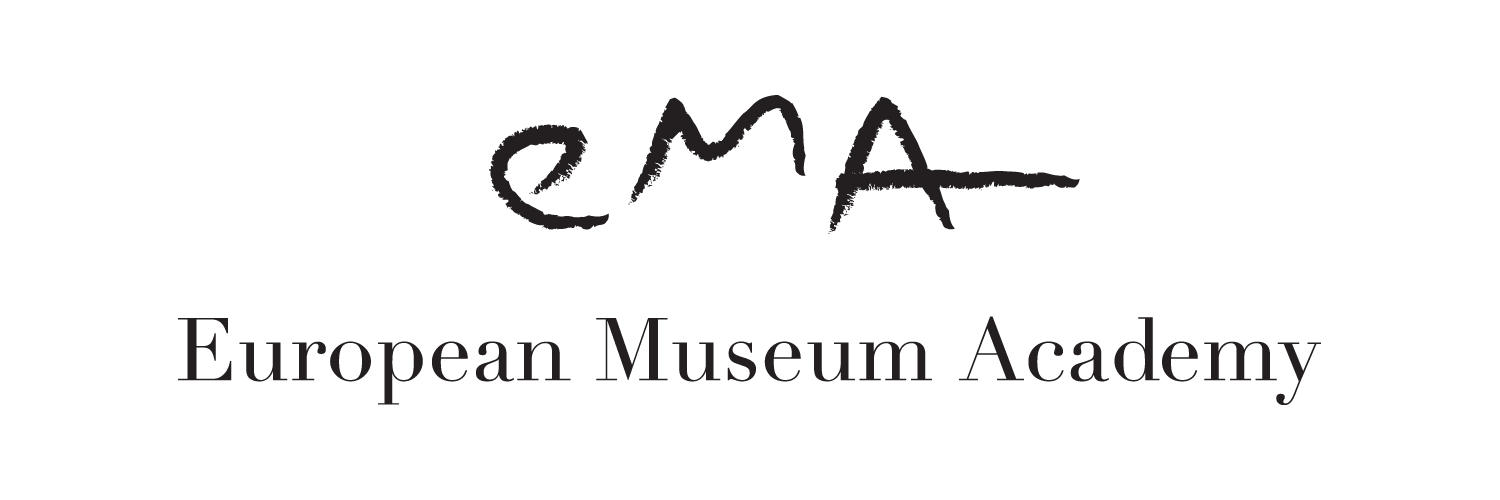 Bæredygtige og fremtidsorienterede museer med afsæt i europæiske trends og egne erfaringer
I dag forekommer følgende budskaber og anbefalinger have konsensus:

- Museer er vigtige bærere og producenter af ”europæisk identitet” baseret på europæiske værdier
Resurse for livslang læring, ”Europe in unity and diversity”
- Museer må omstille sig til en ny økonomisk virkelighed baseret på  ”New business models for arts and culture”
Mindre offentlig institution og mere privat virksomhed, turisme, entreprenørskab
- Museer har en anerkendt stor social kompetence og kan både socialt og territorielt bidrage til sammenhold
.
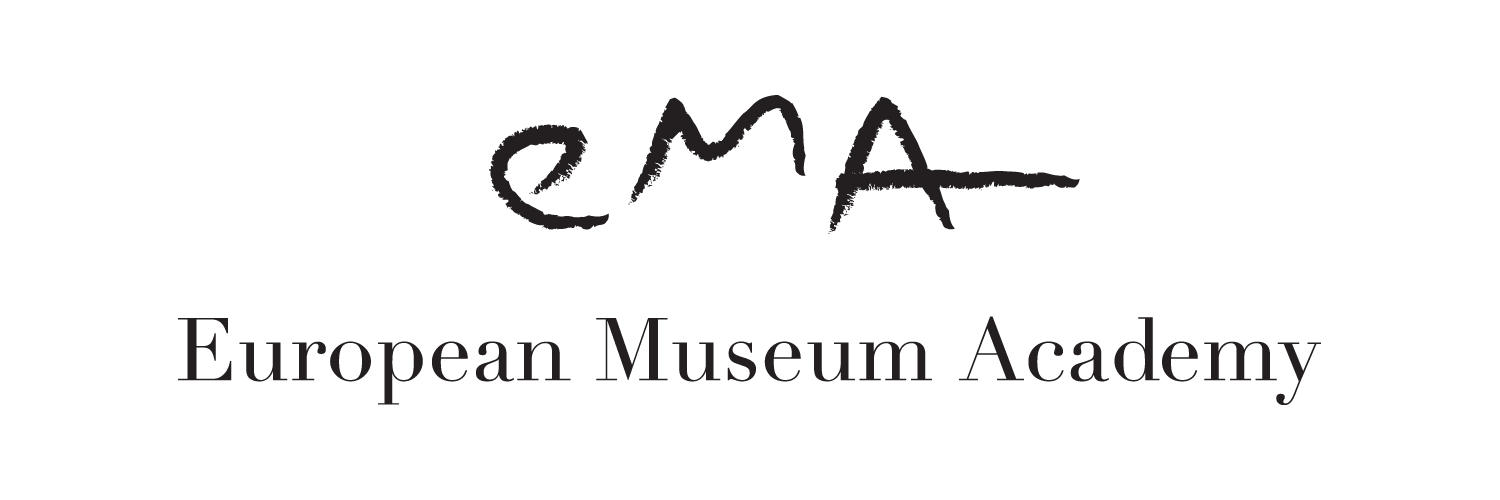 Bæredygtige og fremtidsorienterede museer med afsæt i europæiske trends og egne erfaringer
I dag forekommer følgende budskaber og anbefalinger have konsensus:

- Museer er vigtige bærere og producenter af ”europæisk identitet” baseret på europæiske værdier
Resurse for livslang læring, ”Europe in unity and diversity”
- Museer må omstille sig til en ny økonomisk virkelighed baseret på  ”New business models for arts and culture”
Mindre offentlig institution og mere privat virksomhed, turisme, entreprenørskab
- Museer har en anerkendt stor social kompetence og kan både socialt og territorielt bidrage til sammenhold
Integration, rehabilitering og udvikling i marginale områder i medlemslandene
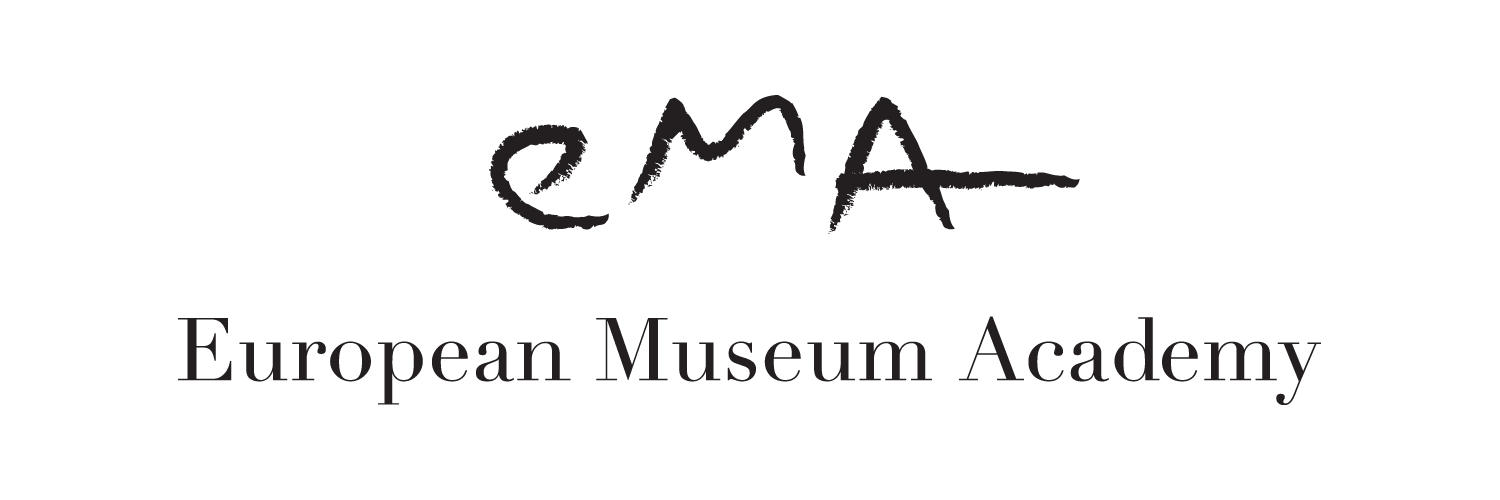 Bæredygtige og fremtidsorienterede museer med afsæt i europæiske trends og egne erfaringer
Der er andre temaer som kommer op og for den uindviede skaber forvirring:
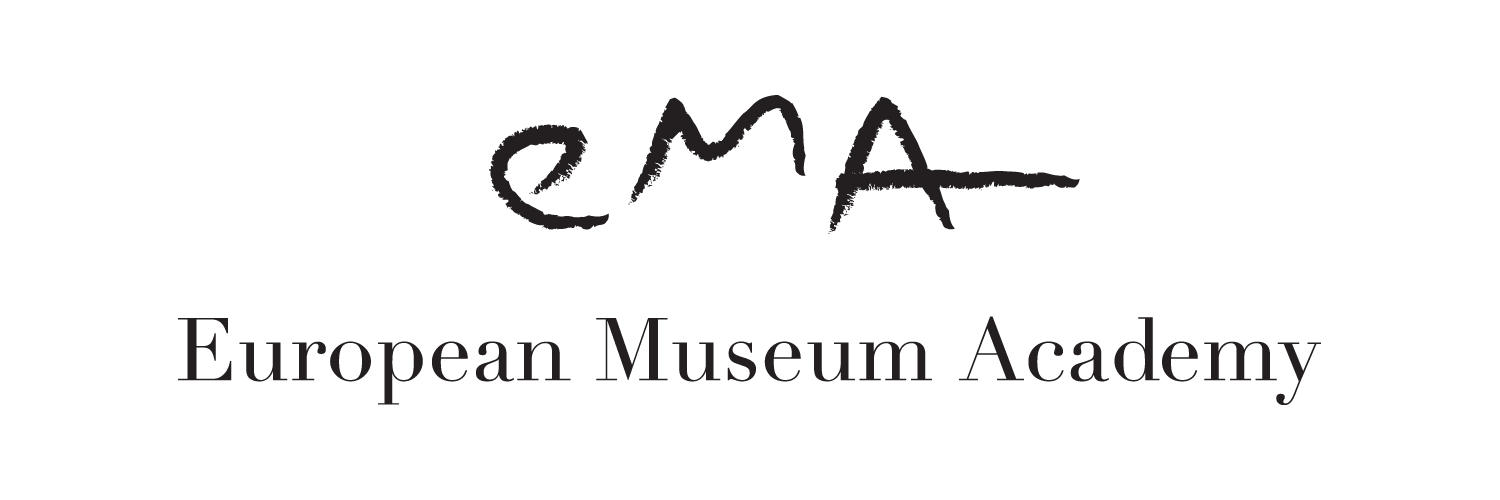 Bæredygtige og fremtidsorienterede museer med afsæt i europæiske trends og egne erfaringer
Der er andre temaer som kommer op og for den uindviede skaber forvirring:

Eksempel: Den lange diskussion om ophavsretsregler
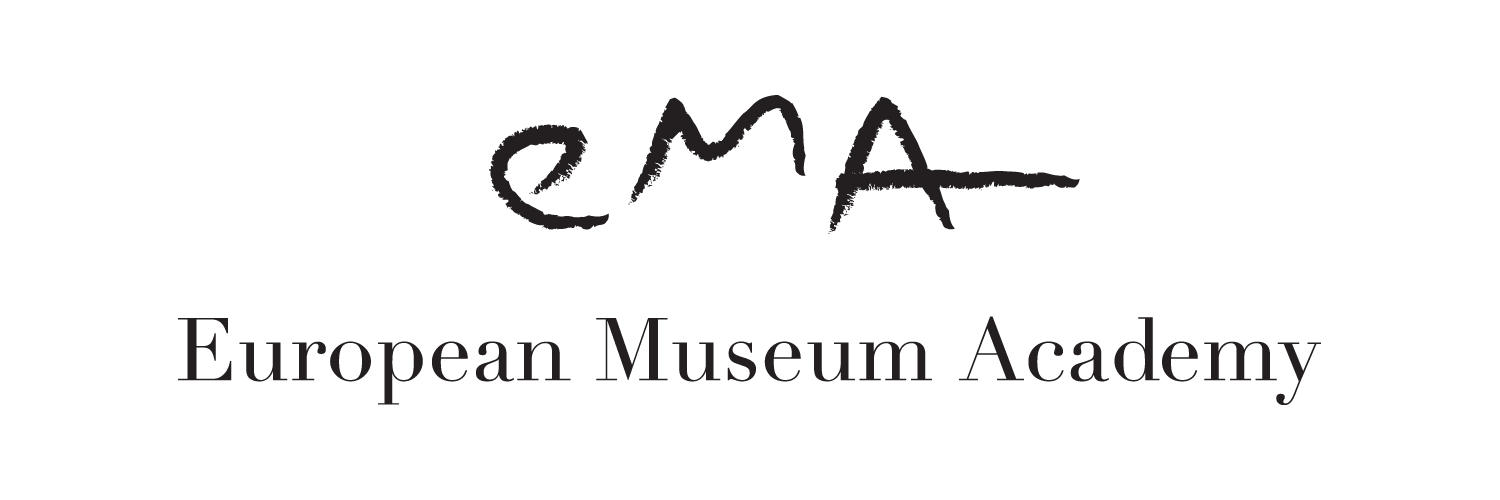 Bæredygtige og fremtidsorienterede museer med afsæt i europæiske trends og egne erfaringer
Der er andre temaer som kommer op og for den uindviede skaber forvirring:

Eksempel: Den lange diskussion om ophavsretsregler 
Det har intet at gøre med europæiske  forventninger til hvad vi kan bruges til! Vores bekymring handler om vores branches behov for at kunne fungere. Fra EU’s perspektiv bliver det til branchens særinteresser som må vejes mod andre legitime særinteresser.
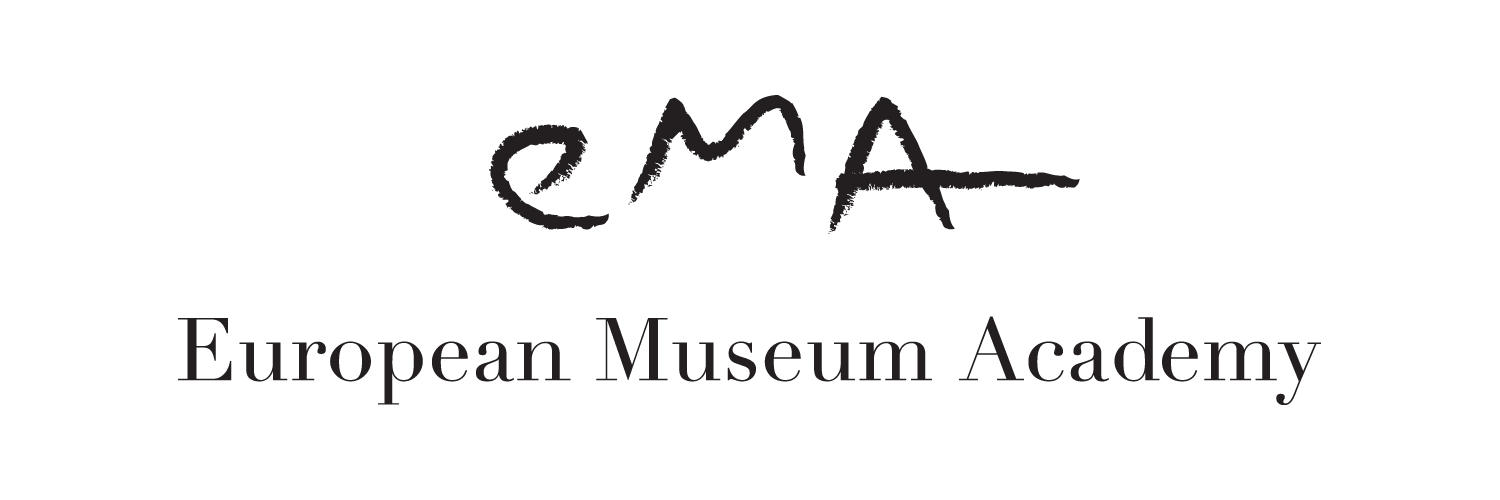 Bæredygtige og fremtidsorienterede museer med afsæt i europæiske trends og egne erfaringer
Der er andre temaer som kommer op og for den uindviede skaber forvirring:

Eksempel: Den lange diskussion om ophavsretsregler 
Det har intet at gøre med europæiske  forventninger til hvad vi kan bruges til! Vores bekymring handler om vores branches behov for at kunne fungere. Fra EU’s perspektiv bliver det til branchens særinteresser som må vejes mod andre legitime særinteresser. 

Eksempel: Når museer vil lære EU og regeringer om læring eller f.eks. forskning!
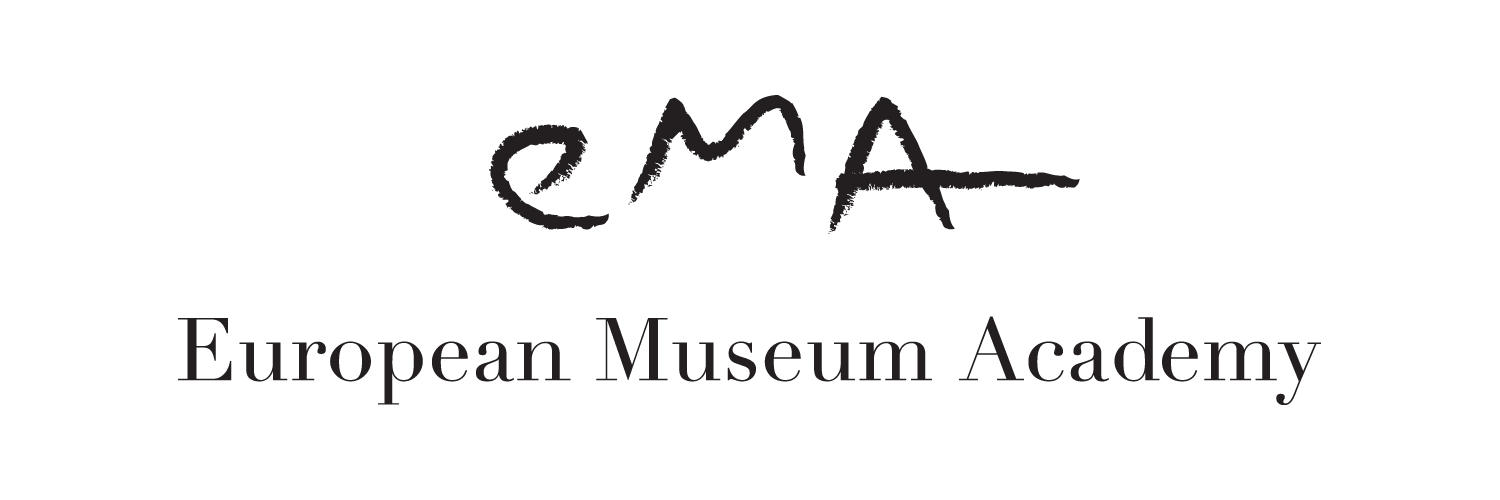 Bæredygtige og fremtidsorienterede museer med afsæt i europæiske trends og egne erfaringer
Der er andre temaer som kommer op og for den uindviede skaber forvirring:

Eksempel: Den lange diskussion om ophavsretsregler 
Det har intet at gøre med europæiske  forventninger til hvad vi kan bruges til! Vores bekymring handler om vores branches behov for at kunne fungere. Fra EU’s perspektiv bliver det til branchens særinteresser som må vejes mod andre legitime særinteresser. 

Eksempel: Når museer vil lære EU og regeringer om læring eller f.eks. forskning!
EU-systemet og regeringer taler med pædagog- og læreruddannelsesinstitutioner om læring og med universiteter om forskning. EU-systemet og regeringer taler med museer om museer!
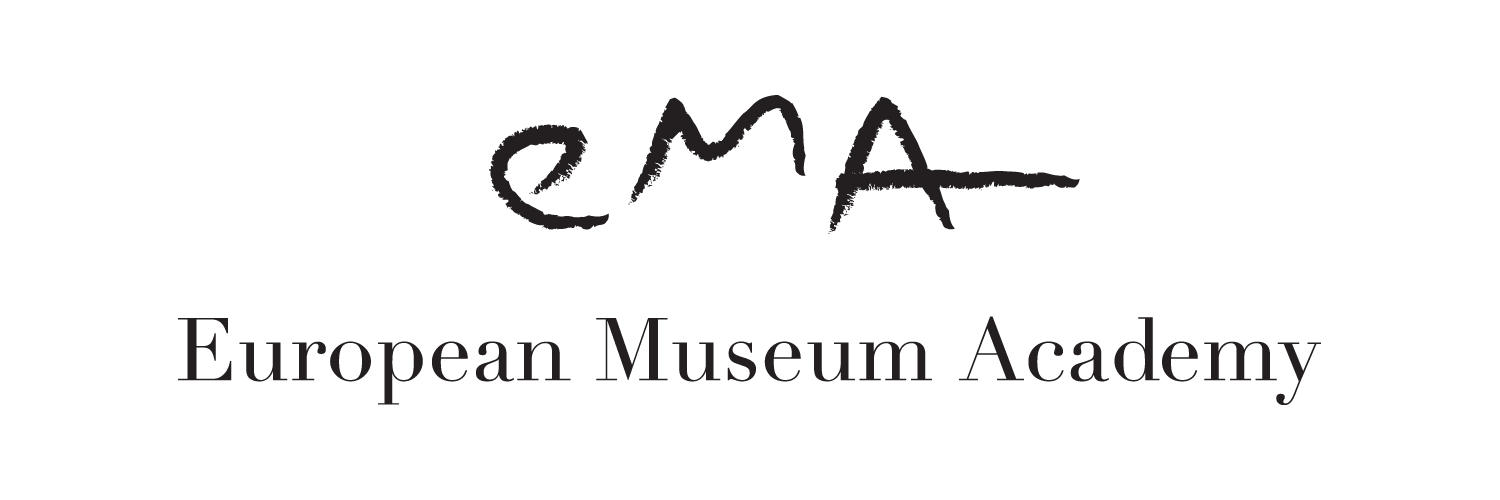 Bæredygtige og fremtidsorienterede museer med afsæt i europæiske trends og egne erfaringer
For mig at se er det nødvendigt at manøvrere i forhold til efterspørgslen:


Hvad kan museet levere i forhold til europæisk identitet?

Hvordan kan museet omstilles til  den nye økonomiske virkelighed?

Hvordan kan museet anvendes i socialt og territorielt sammenhold?
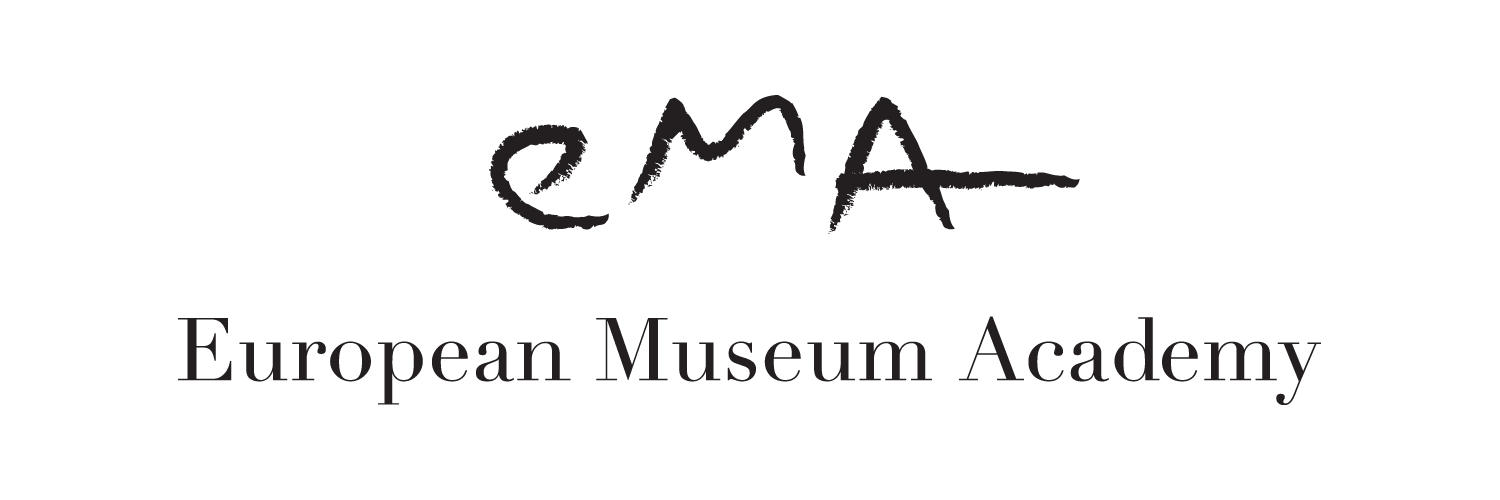 Bæredygtige og fremtidsorienterede museer med afsæt i europæiske trends og egne erfaringer
Tilbage til eksempler fra virkeligheden!
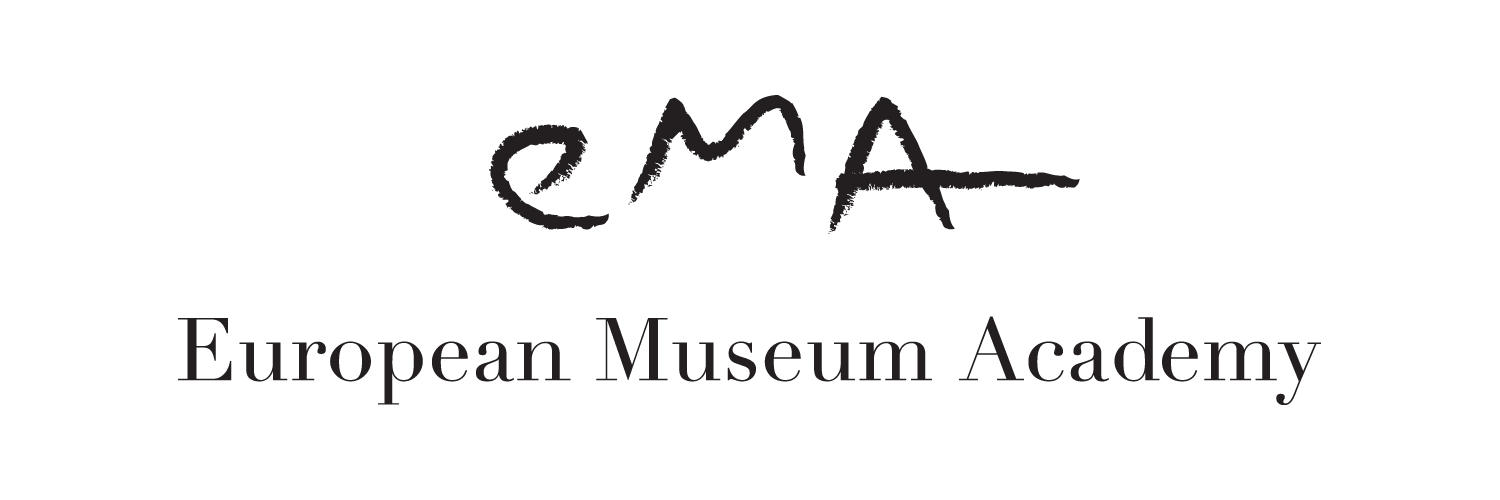 Bæredygtige og fremtidsorienterede museer med afsæt i europæiske trends og egne erfaringer
Holdbar økonomisk udvikling
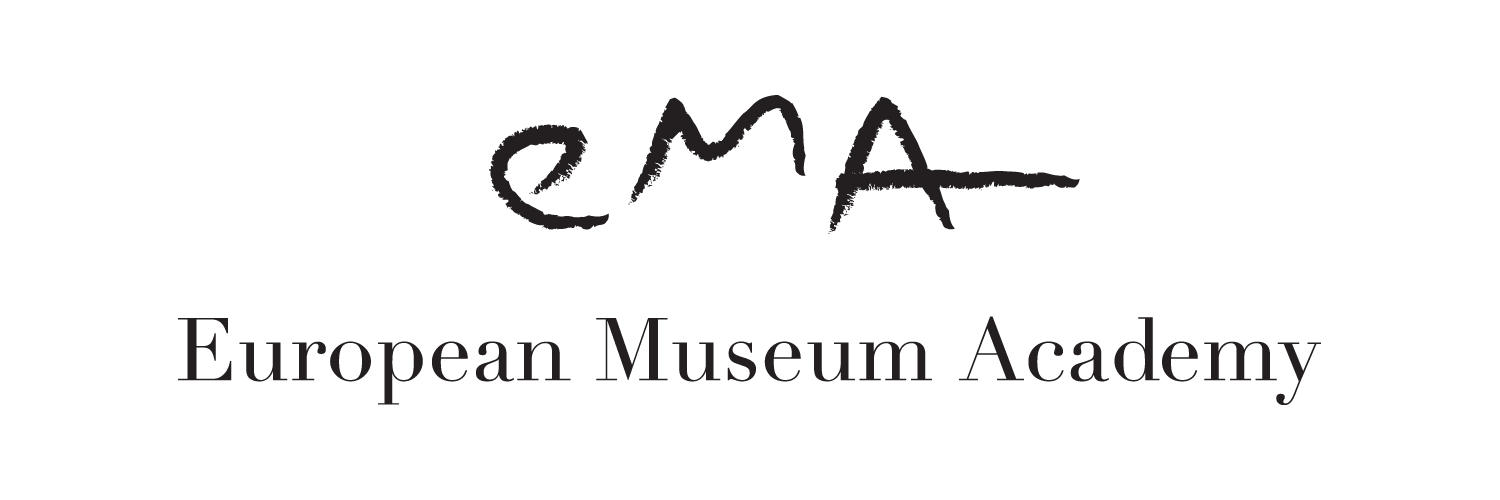 Bæredygtige og fremtidsorienterede museer med afsæt i europæiske trends og egne erfaringer
Holdbar økonomisk udvikling


Jamtli 2000:	31 % egenfinansiering

Jamtli 2019:	52 % egenfinansiering

Jamtli 2030:	66 % egenfinansiering (planlagt – beslutning 2015)
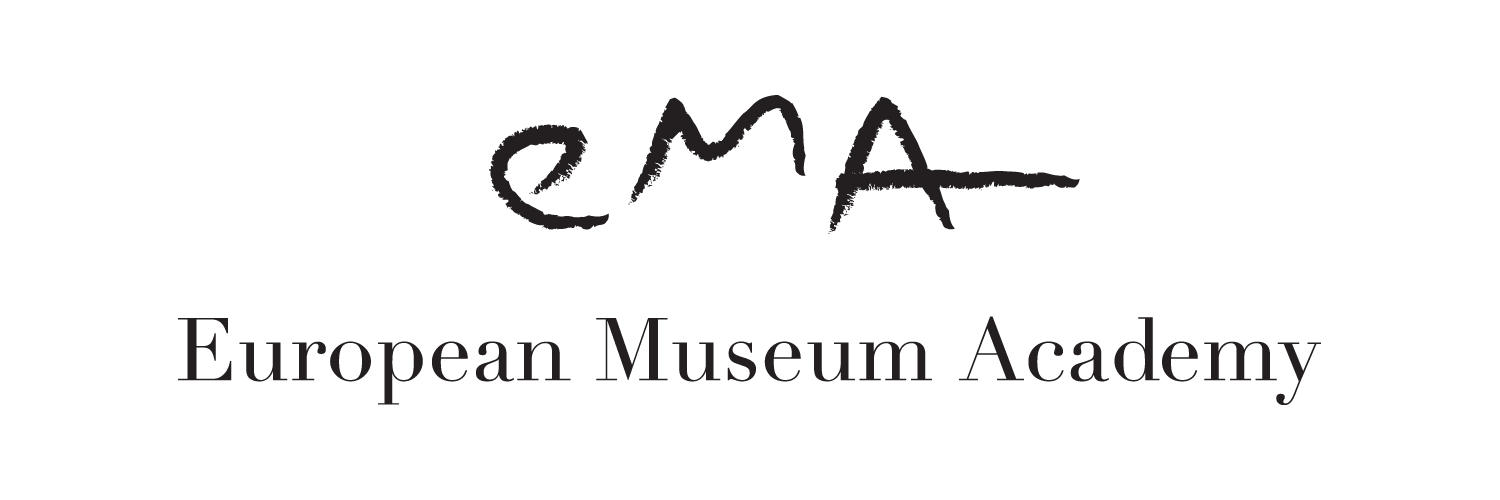 Bæredygtige og fremtidsorienterede museer med afsæt i europæiske trends og egne erfaringer
Redskaber for at opnå højere og mere differentieret egenfinansiering
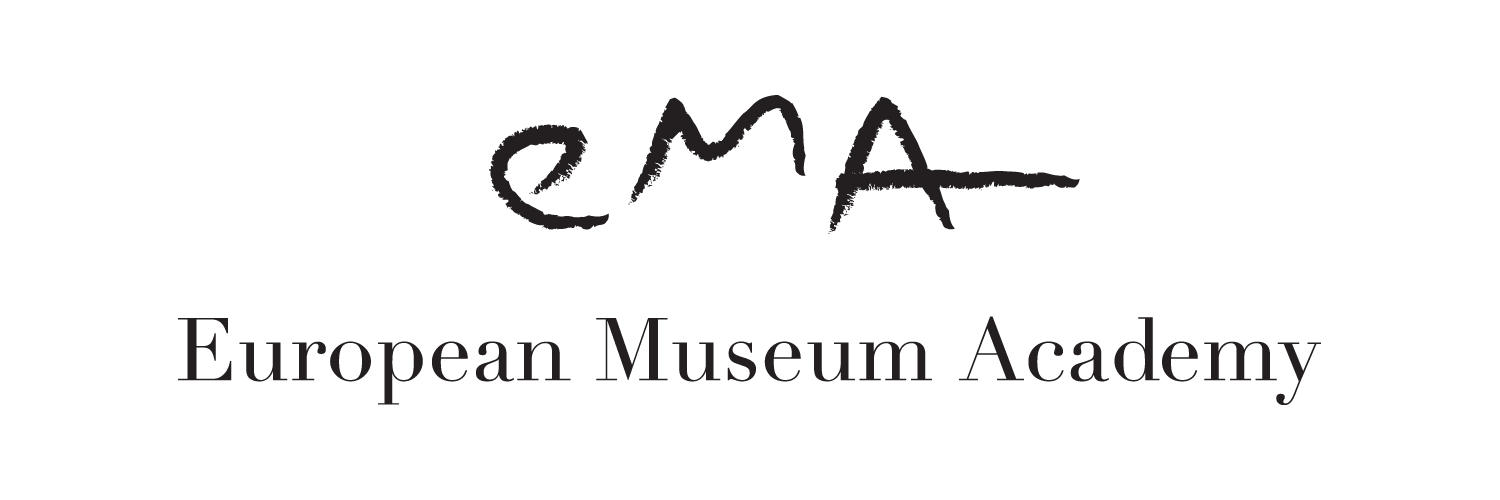 Bæredygtige og fremtidsorienterede museer med afsæt i europæiske trends og egne erfaringer
Redskaber for at opnå højere og mere differentieret egenfinansiering:

- Partnerskab	
	
- Businessplaner	
			 
- Forretningschef	
			
- Uddannelse	
			
- Organisation
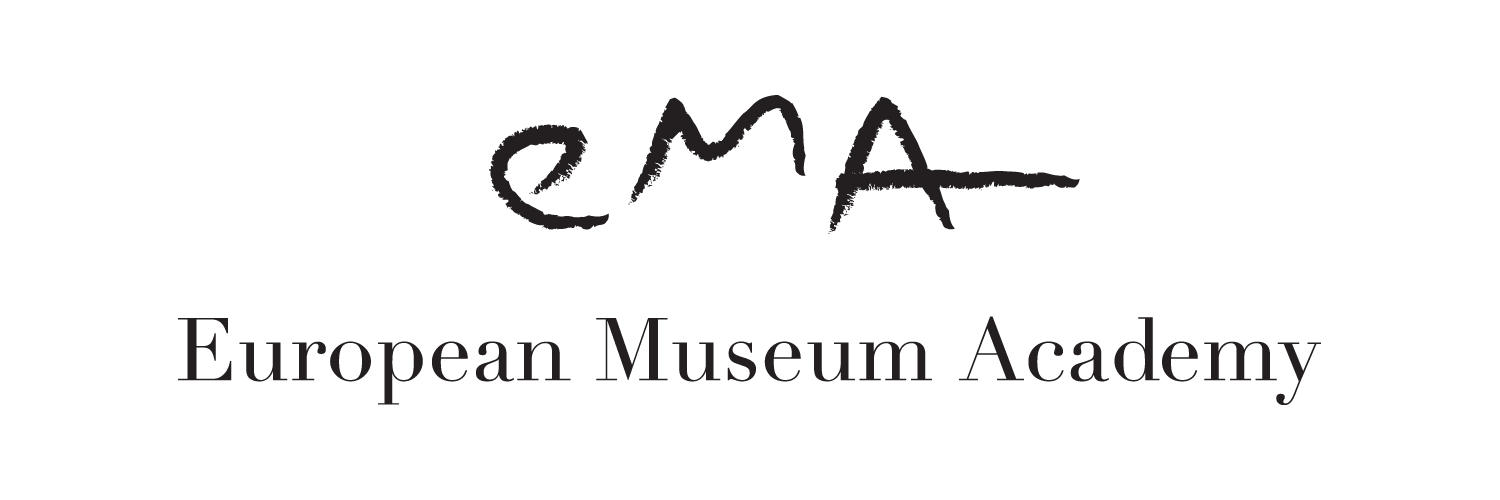 Bæredygtige og fremtidsorienterede museer med afsæt i europæiske trends og egne erfaringer
Redskaber for at opnå højere og mere differentieret egenfinansiering:

- Partnerskab	tydeligt opdelt i sponsorer og partnere
			hotel og restaurant, taxi og regionens store virksomheder
.	
			
.	
			
. 	
			
.
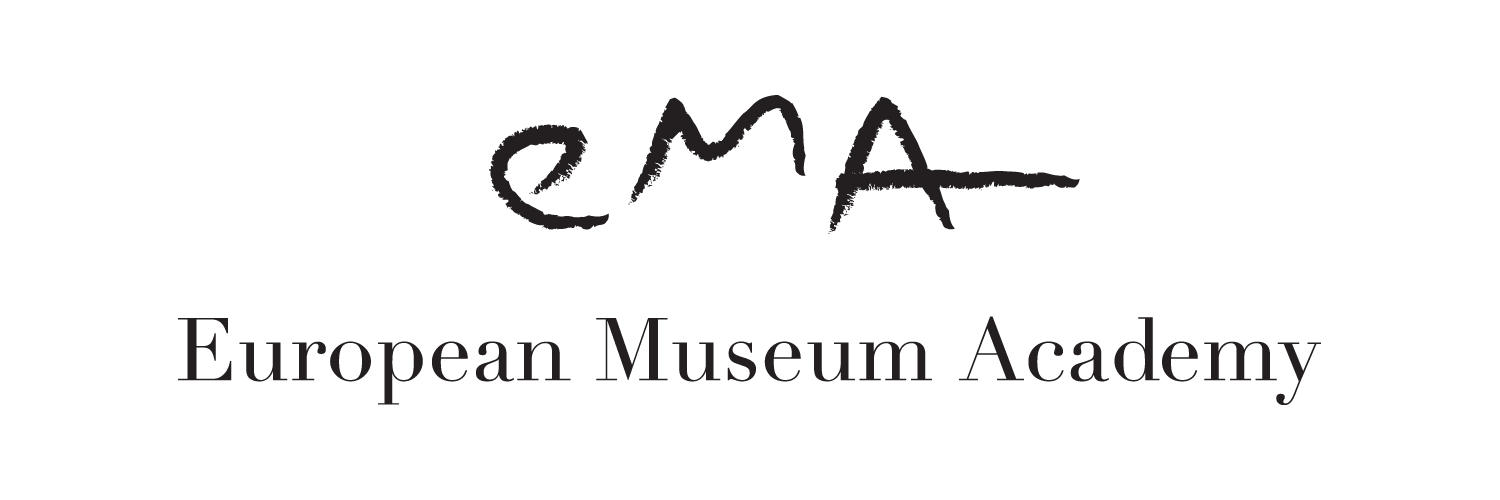 Bæredygtige og fremtidsorienterede museer med afsæt i europæiske trends og egne erfaringer
Redskaber for at opnå højere og mere differentieret egenfinansiering:

- Partnerskab	tydeligt opdelt i sponsorer og partnere
			hotel og restaurant, taxi og regionens store virksomheder
- Businessplaner	for alle enheder med tydelige økonomiske mål
			butik, café, restaurant, vandrerhjem, opdragsvirksomhed, osv. 
.	
			
.	
			
.
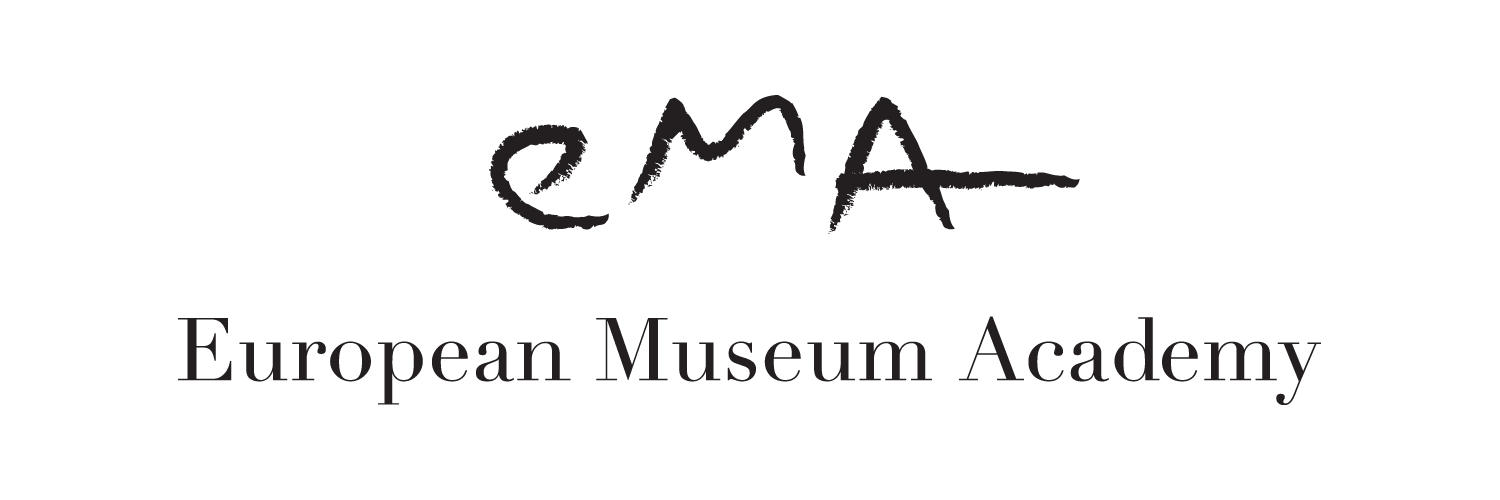 Bæredygtige og fremtidsorienterede museer med afsæt i europæiske trends og egne erfaringer
Redskaber for at opnå højere og mere differentieret egenfinansiering:

- Partnerskab	tydeligt opdelt i sponsorer og partnere
			hotel og restaurant, taxi og regionens store virksomheder
- Businessplaner	for alle enheder med tydelige økonomiske mål
			butik, café, restaurant, vandrerhjem, opdragsvirksomhed, osv. 
- Forretningschef	rekruttere direkte fra erhvervslivet
			ansætte efter anbefaling fra lokalt erhvervsliv
.	
			
.
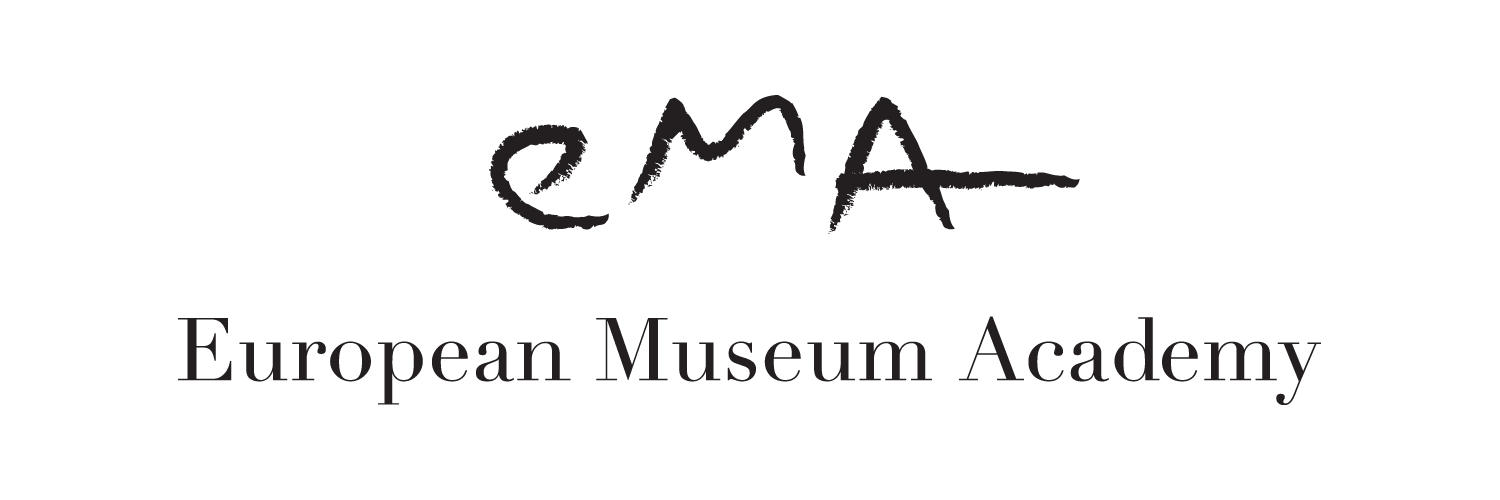 Bæredygtige og fremtidsorienterede museer med afsæt i europæiske trends og egne erfaringer
Redskaber for at opnå højere og mere differentieret egenfinansiering:

- Partnerskab	tydeligt opdelt i sponsorer og partnere
			hotel og restaurant, taxi og regionens store virksomheder
- Businessplaner	for alle enheder med tydelige økonomiske mål
			butik, café, restaurant, vandrerhjem, opdragsvirksomhed, osv. 
- Forretningschef	rekruttere direkte fra erhvervslivet
			ansætte efter anbefaling fra lokalt erhvervsliv
- Uddannelse	for al personale samt specifikt for arbejdsledere og chefer
			både om virksomhedsøkonomi og holdningsudvikling
.
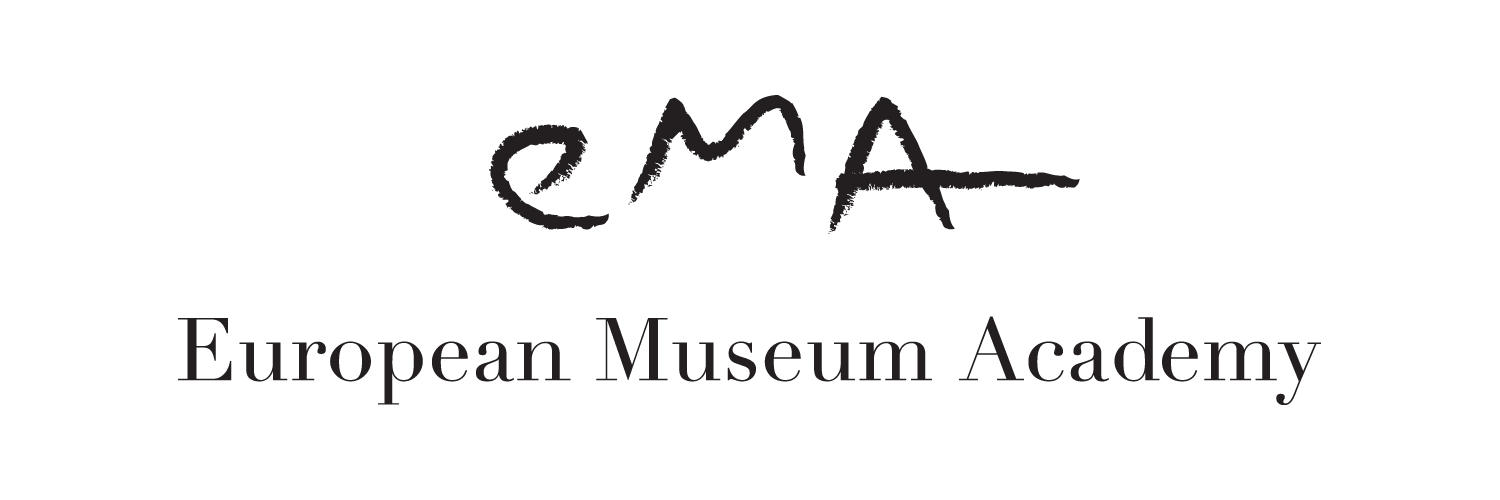 Bæredygtige og fremtidsorienterede museer med afsæt i europæiske trends og egne erfaringer
Redskaber for at opnå højere og mere differentieret egenfinansiering:

- Partnerskab	tydeligt opdelt i sponsorer og partnere
			hotel og restaurant, taxi og regionens store virksomheder
- Businessplaner	for alle enheder med tydelige økonomiske mål
			butik, café, restaurant, vandrerhjem, opdragsvirksomhed, osv. 
- Forretningschef	rekruttere direkte fra erhvervslivet
			ansætte efter anbefaling fra lokalt erhvervsliv
- Uddannelse	for al personale samt specifikt for arbejdsledere og chefer
			både om virksomhedsøkonomi og holdningsudvikling
- Organisation	vedtægtsændring så styrelsen fik nye kompetencer ind
			kombinere kompetence, engagement og anseelse
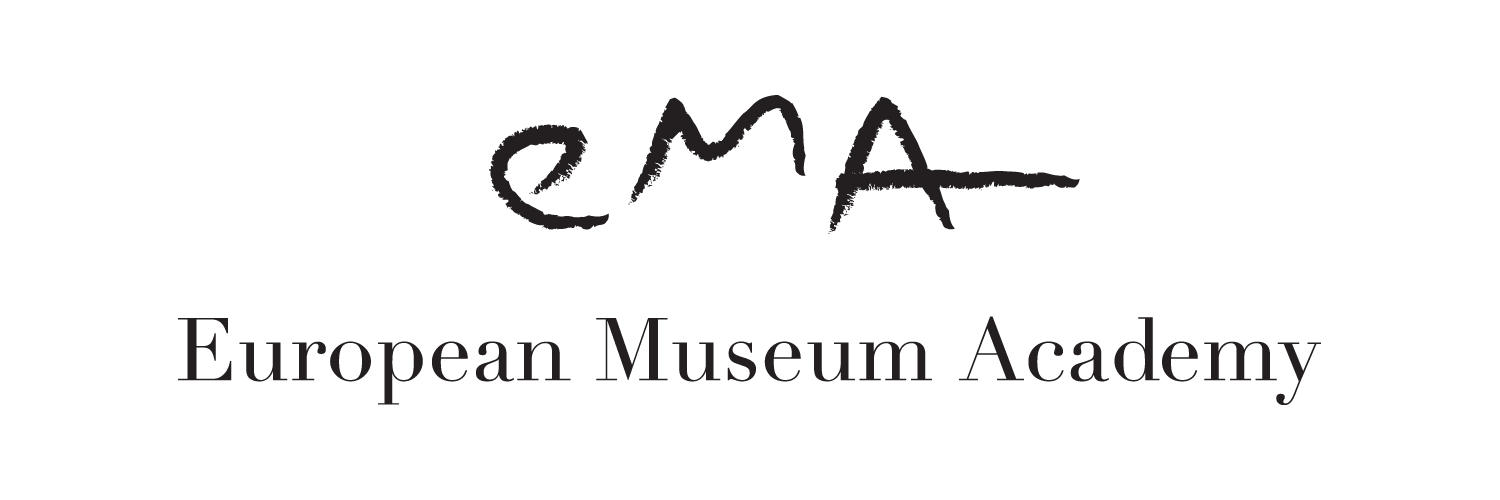 Bæredygtige og fremtidsorienterede museer med afsæt i europæiske trends og egne erfaringer
Men disse redskaber er ikke nok! 
Der behøves markeringer og nogle strategiske valg.
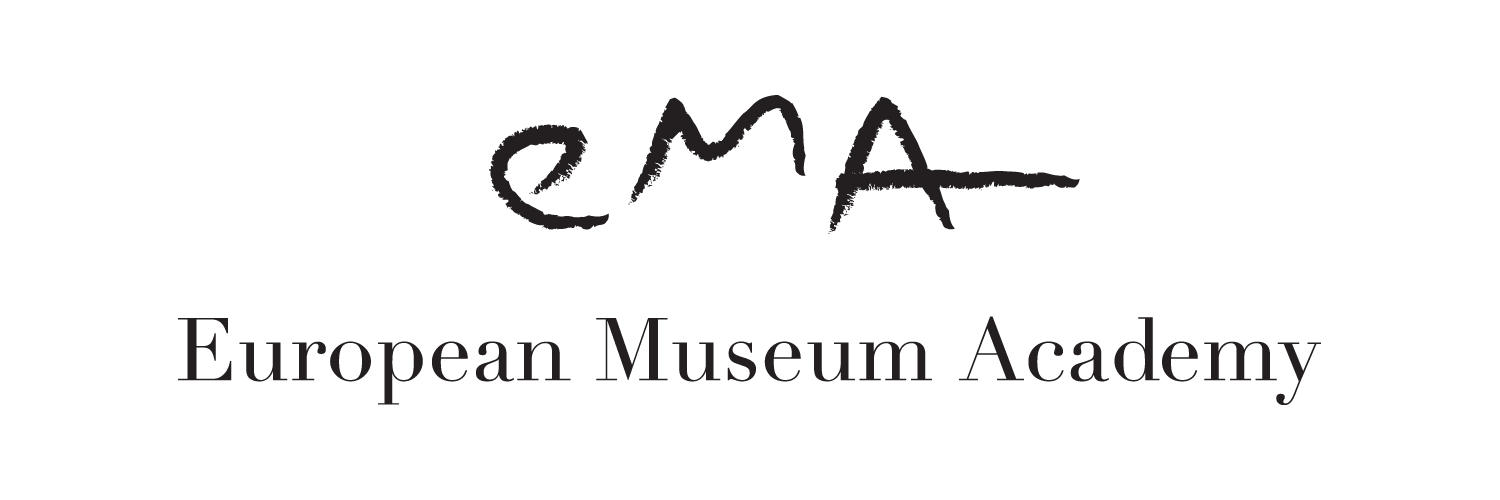 Bæredygtige og fremtidsorienterede museer med afsæt i europæiske trends og egne erfaringer
Men disse redskaber er ikke nok! 
Der behøves markeringer og nogle strategiske valg. 
Mine valg:
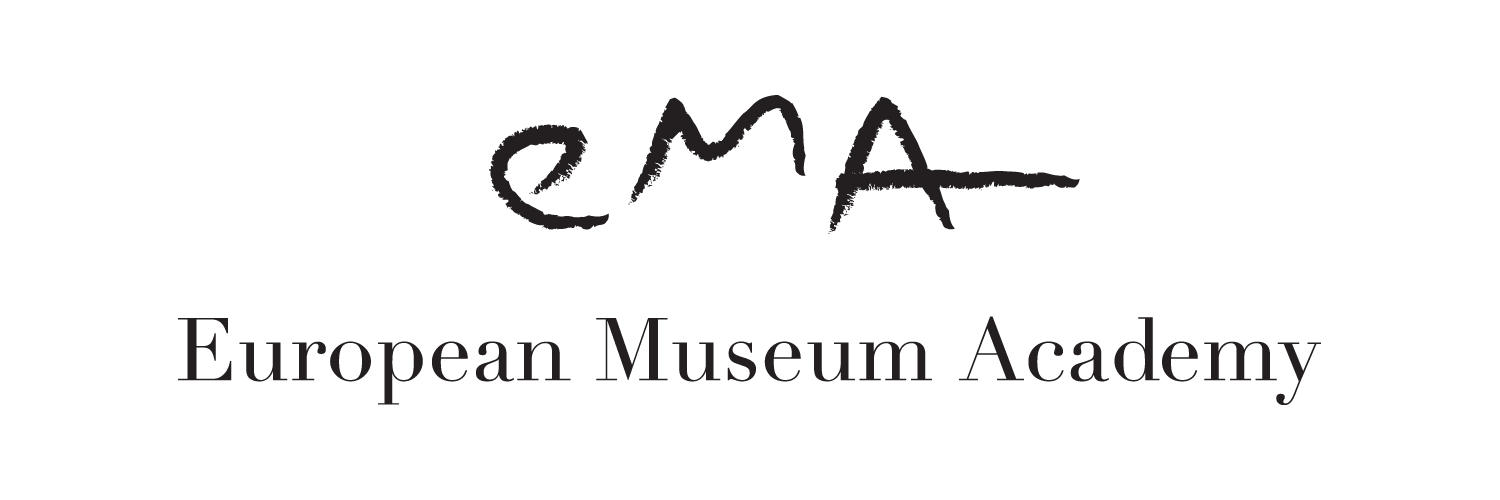 Bæredygtige og fremtidsorienterede museer med afsæt i europæiske trends og egne erfaringer
Men disse redskaber er ikke nok! 
Der behøves markeringer og nogle strategiske valg. 
Mine valg:

Satse på Europæiske Union og Nordisk Råd
   Jamtli blev ret dygtig på at få penge hjem……
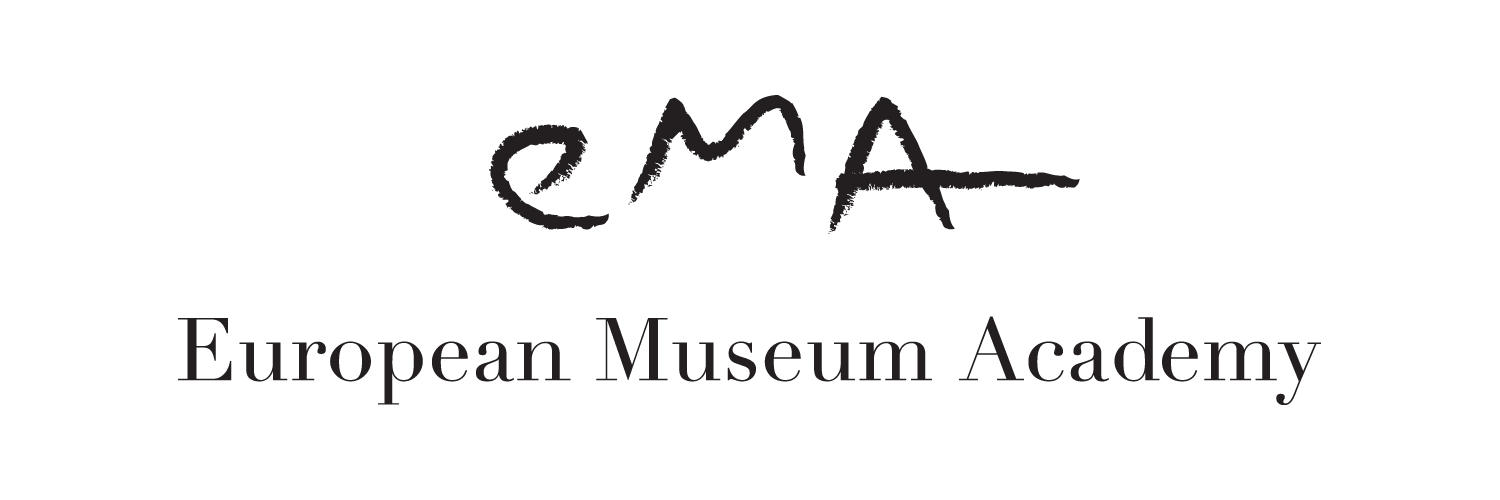 Bæredygtige og fremtidsorienterede museer med afsæt i europæiske trends og egne erfaringer
Men disse redskaber er ikke nok! 
Der behøves markeringer og nogle strategiske valg. 
Mine valg:

Satse på Europæiske Union og Nordisk Råd
   Jamtli blev ret dygtig på at få penge hjem……
Satse på udvikling af attraktionen så den kan give overskud
   Jamtli Historieland har idag den højeste entrépris i Europa…..
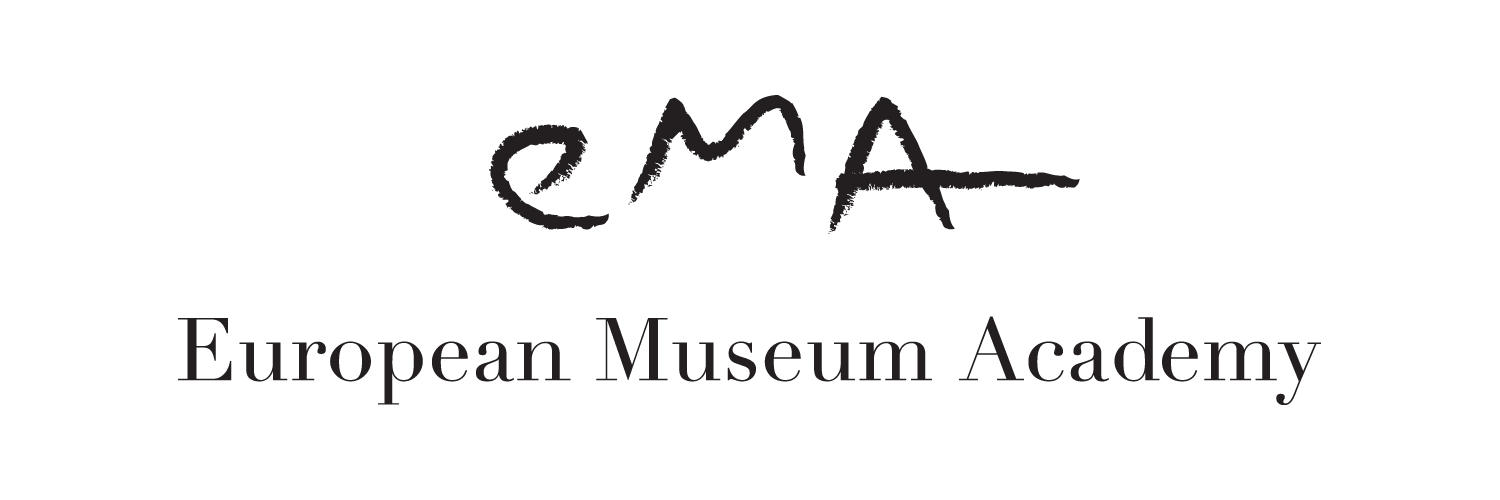 Bæredygtige og fremtidsorienterede museer med afsæt i europæiske trends og egne erfaringer
En særlig satsning fra Jamtlis side viste sig at passe vældig godt med:

EU’s politik
Regionens behov for at åbne sig for flere indbyggere
En vej til at mangedoble værdien af varemærket
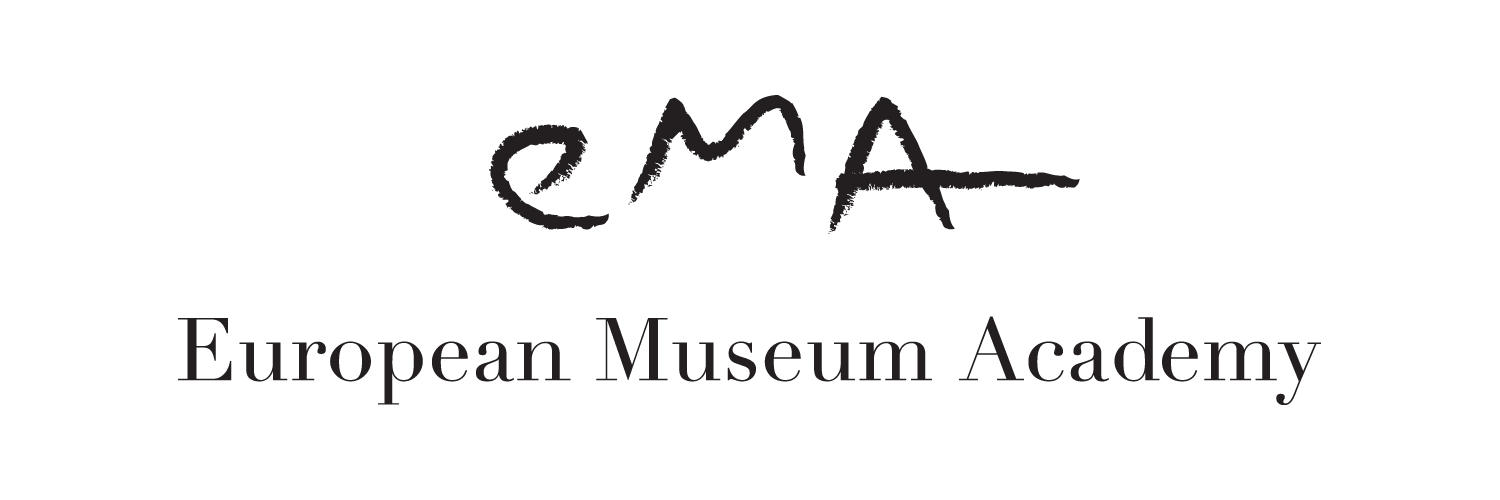 Bæredygtige og fremtidsorienterede museer med afsæt i europæiske trends og egne erfaringer
En særlig satsning fra Jamtlis side viste sig at passe vældig godt med:

EU’s politik
Regionens behov for at åbne sig for flere indbyggere
En vej til at mangedoble værdien af varemærket
Min egen politiske indstilling
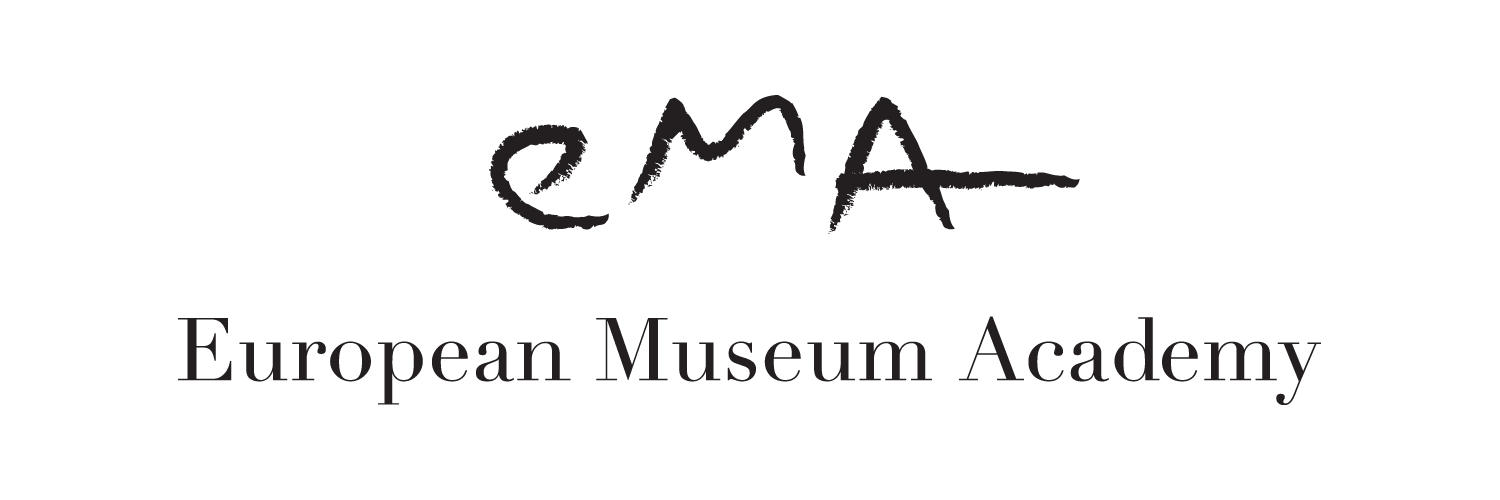 Bæredygtige og fremtidsorienterede museer med afsæt i europæiske trends og egne erfaringer
Det pædagogiske skoleprogram for 9. klasse “På flugt”
Har Jamtli tilbudt programmet siden 2004 og 94 % af alle regionens 9. klasser deltar i oktober måned.
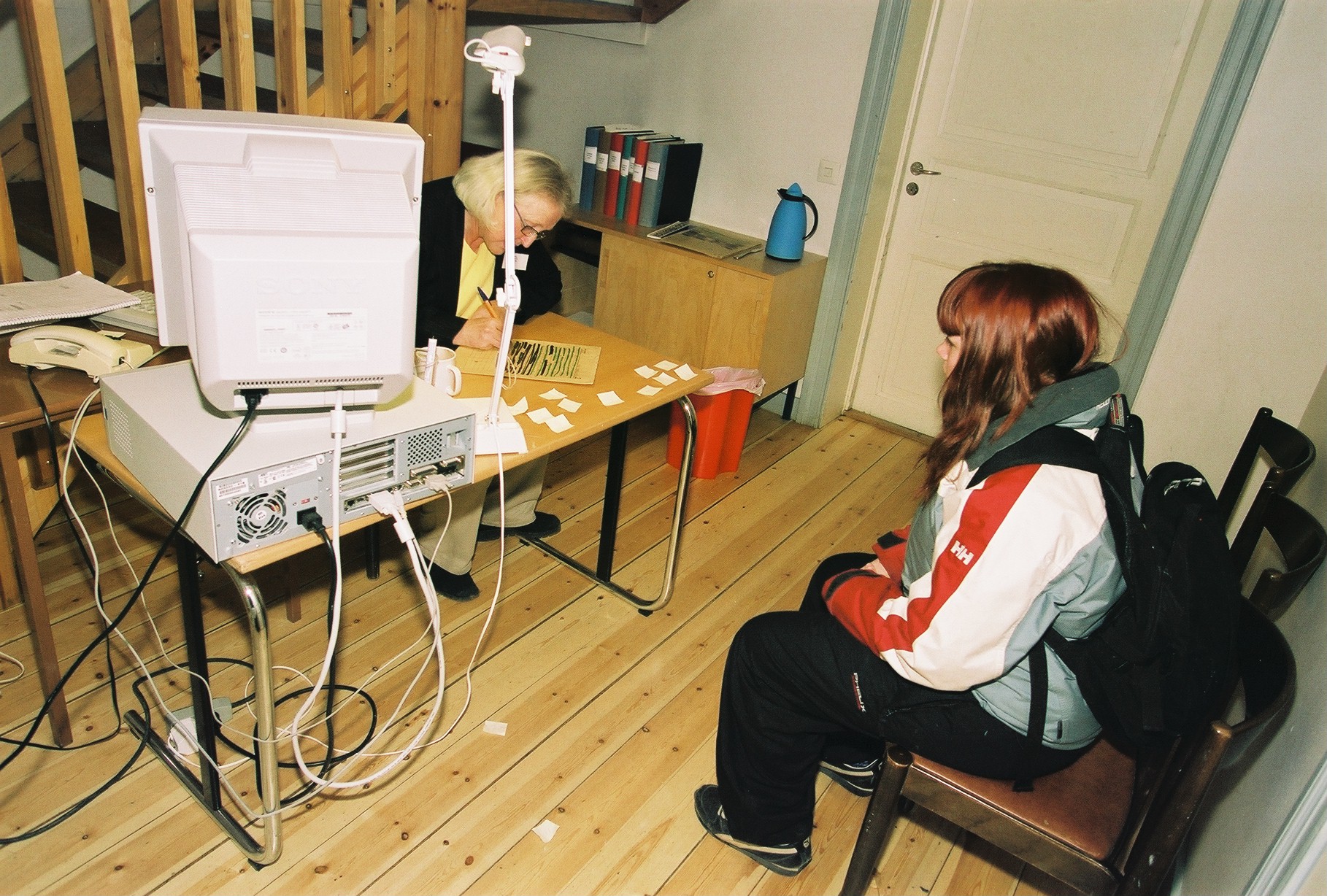 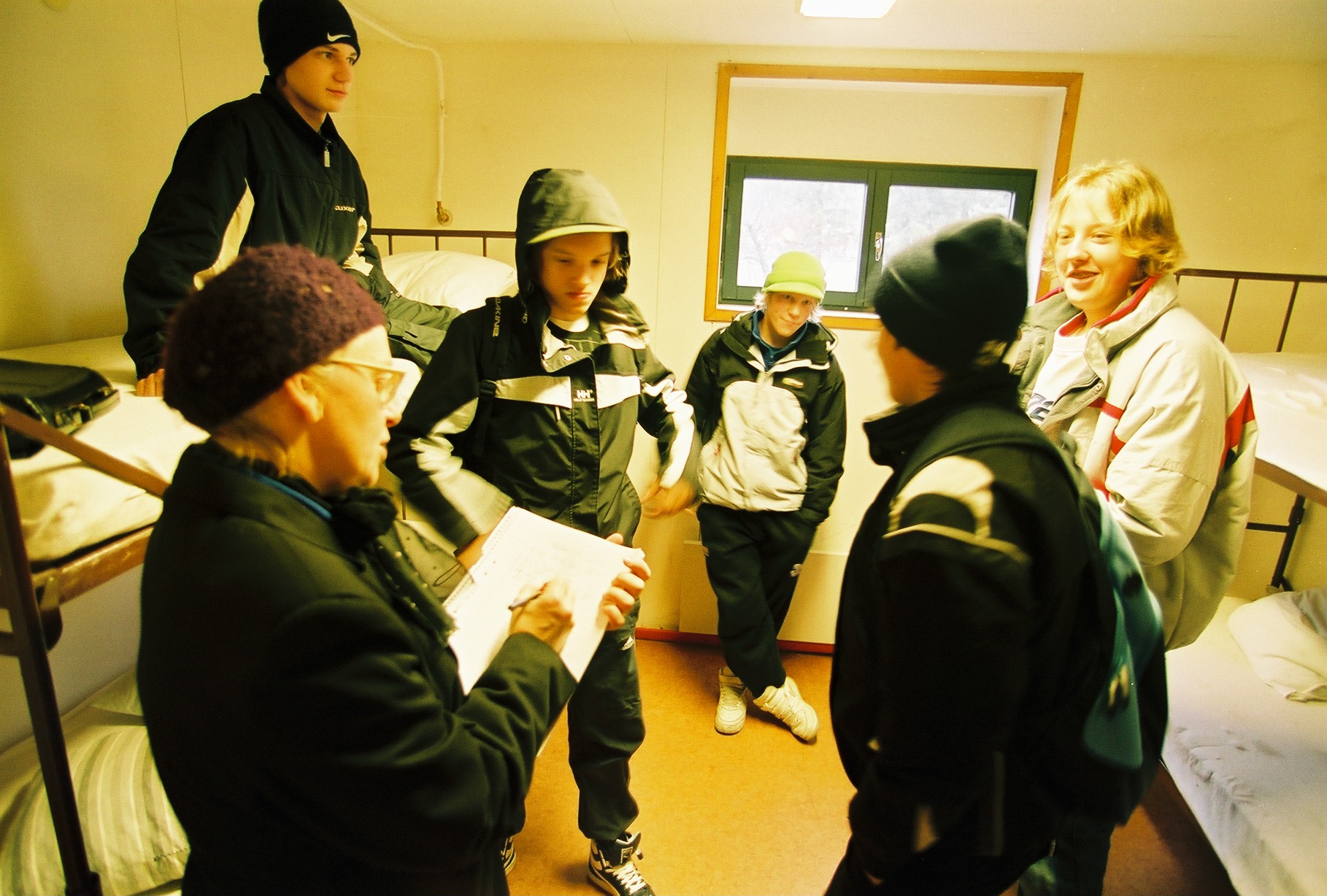 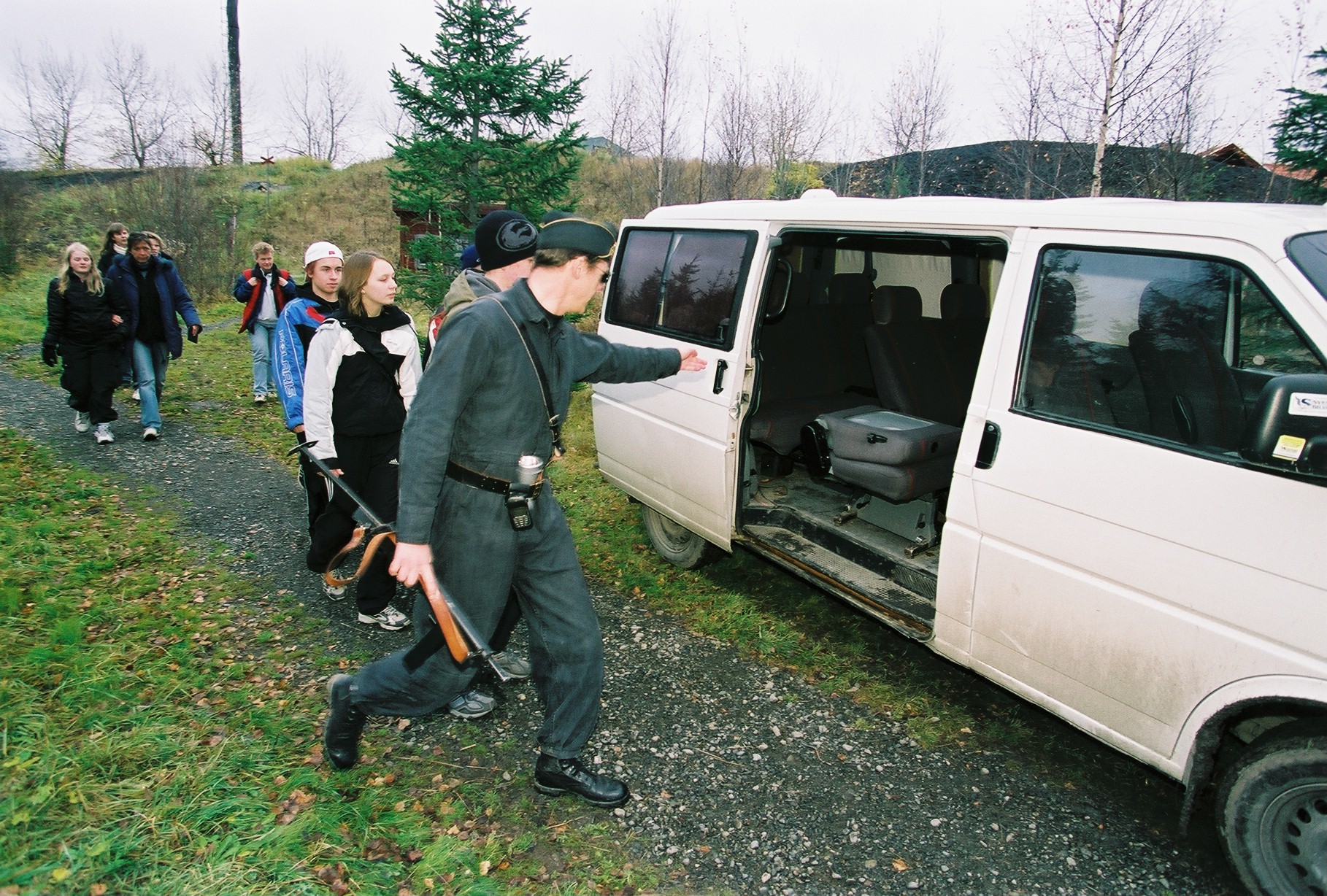 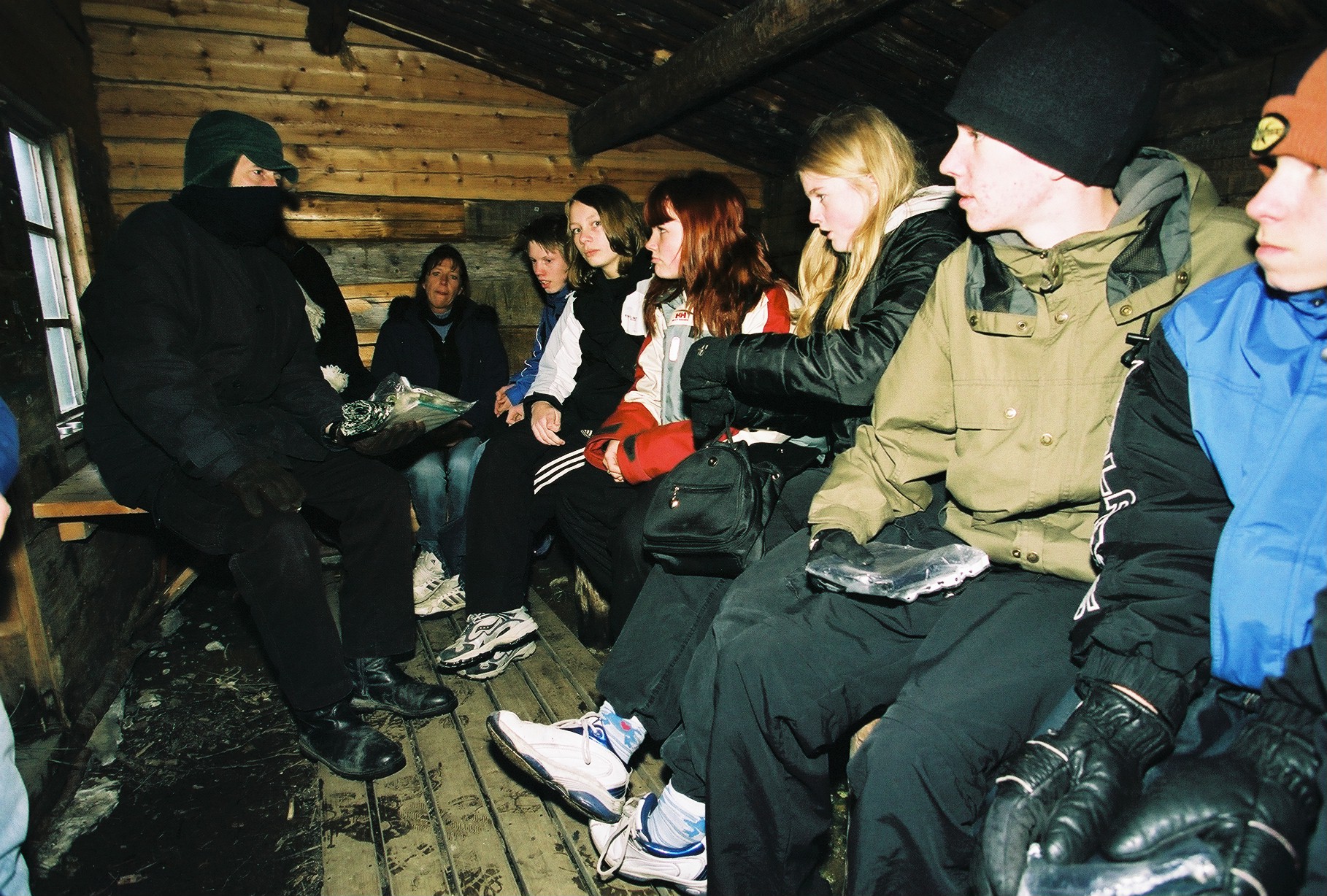 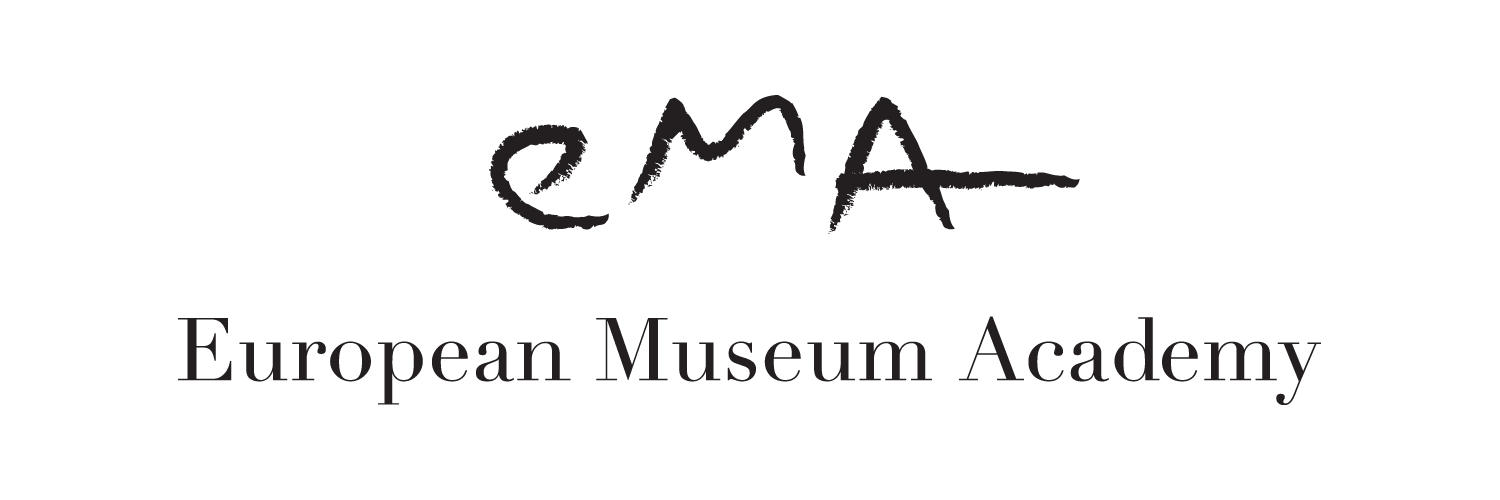 Bæredygtige og fremtidsorienterede museer med afsæt i europæiske trends og egne erfaringer
Vi vovede soemmeren 2012 at afvise en islamfjendtlig kunstner!
Det blev verden kalabalik og discussion om den danske museumschef som ikke forstod “svensk yttrandefrihet”. Stor opstandelse og diskussion…….


Jamtli stoppar verk av Lars Vilks
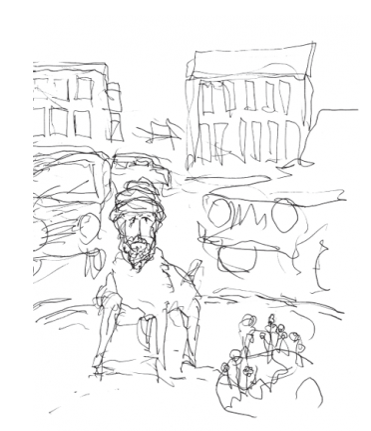 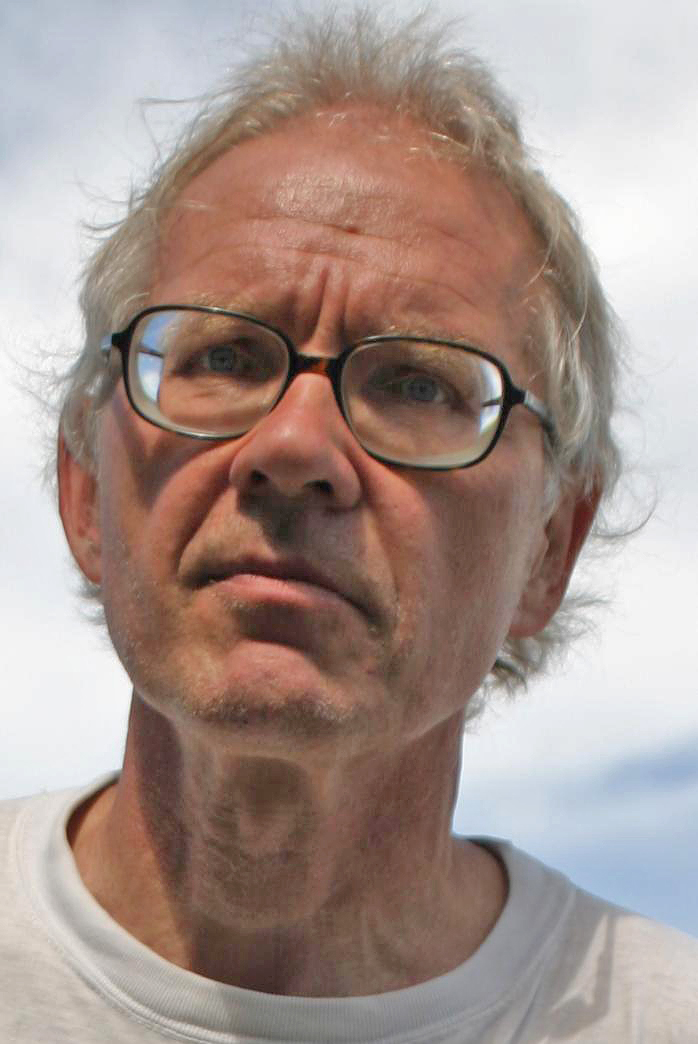 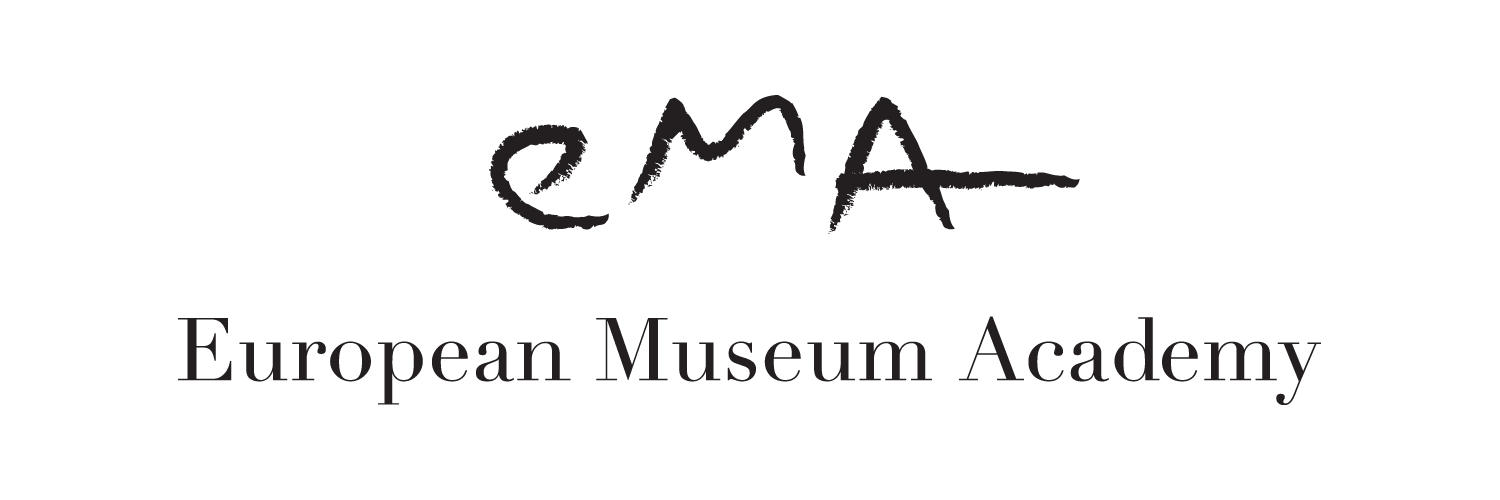 Stiftelsen Jamtli
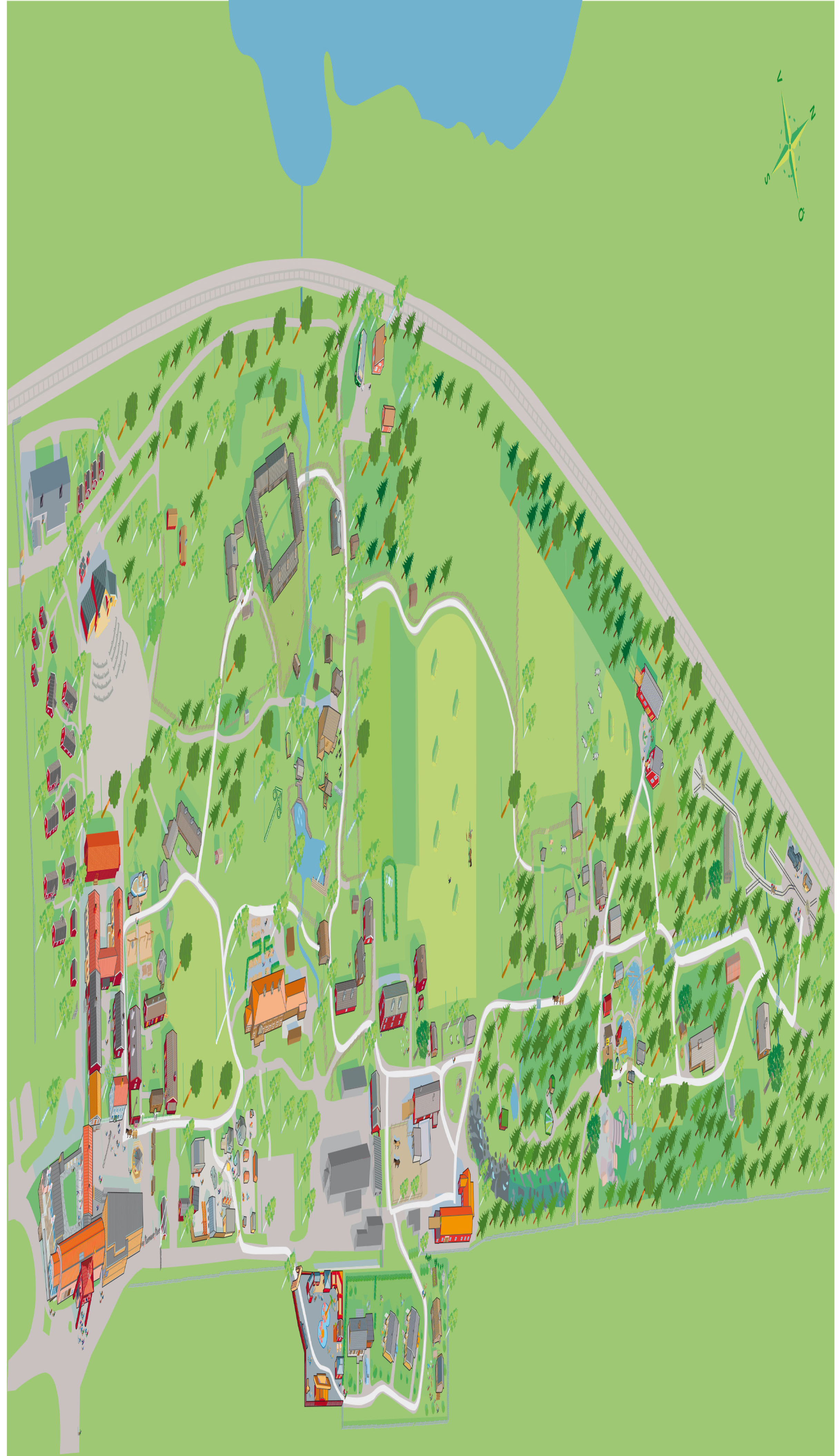 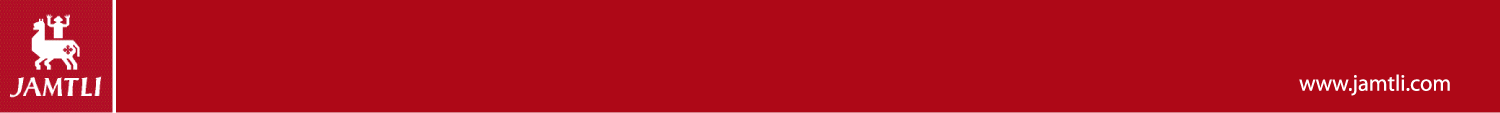 Bæredygtige og fremtidsorienterede museer med afsæt i europæiske trends og egne erfaringer
Jamtli Stugby 
Planlagt 2015 og ibrugtagning 2017 – ved udgangen af 2019 med 42 beboere på Jamtli!
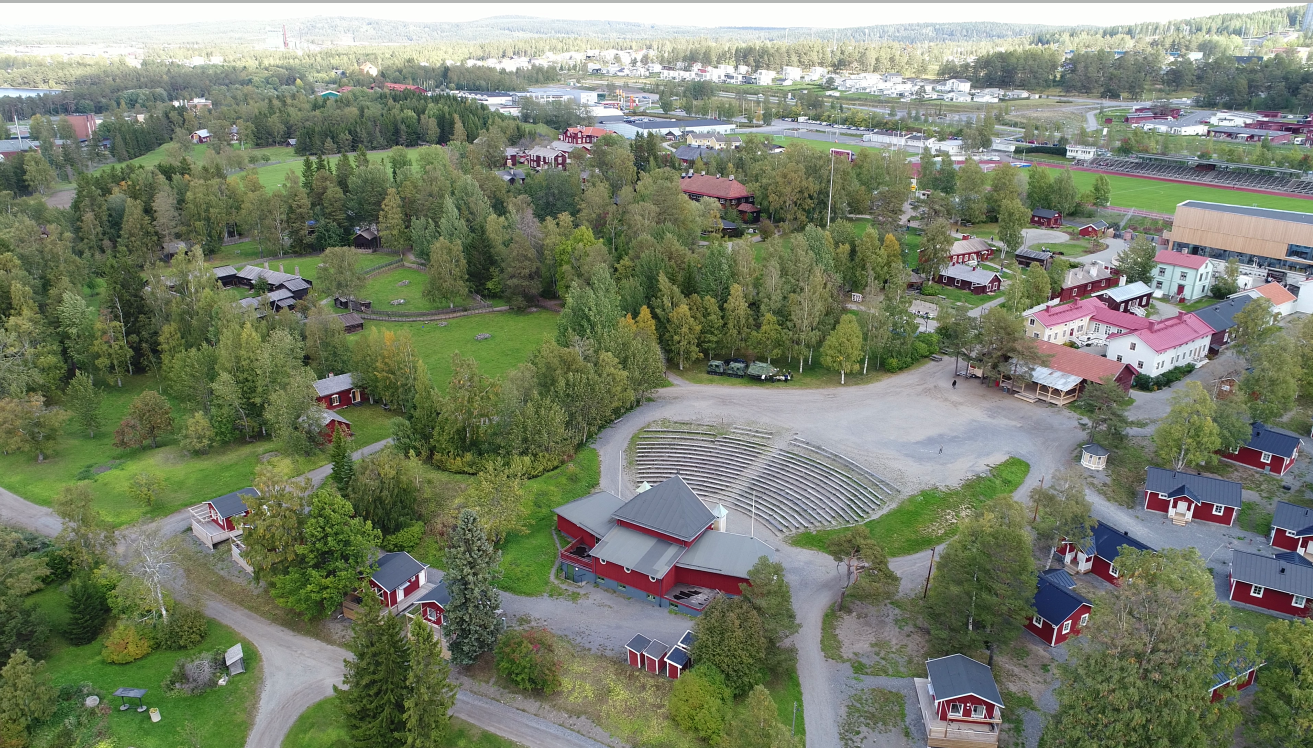 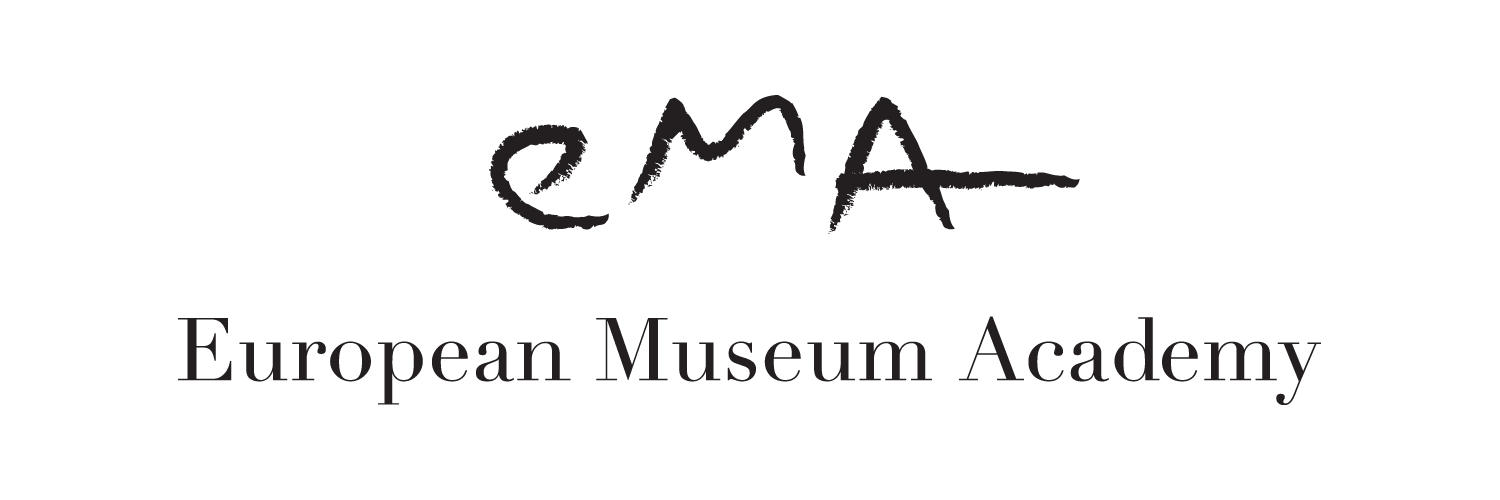 Bæredygtige og fremtidsorienterede museer med afsæt i europæiske trends og egne erfaringer
Det vigtigste budskab med disse satsninger er deres bidag til at forstærke varemærket.
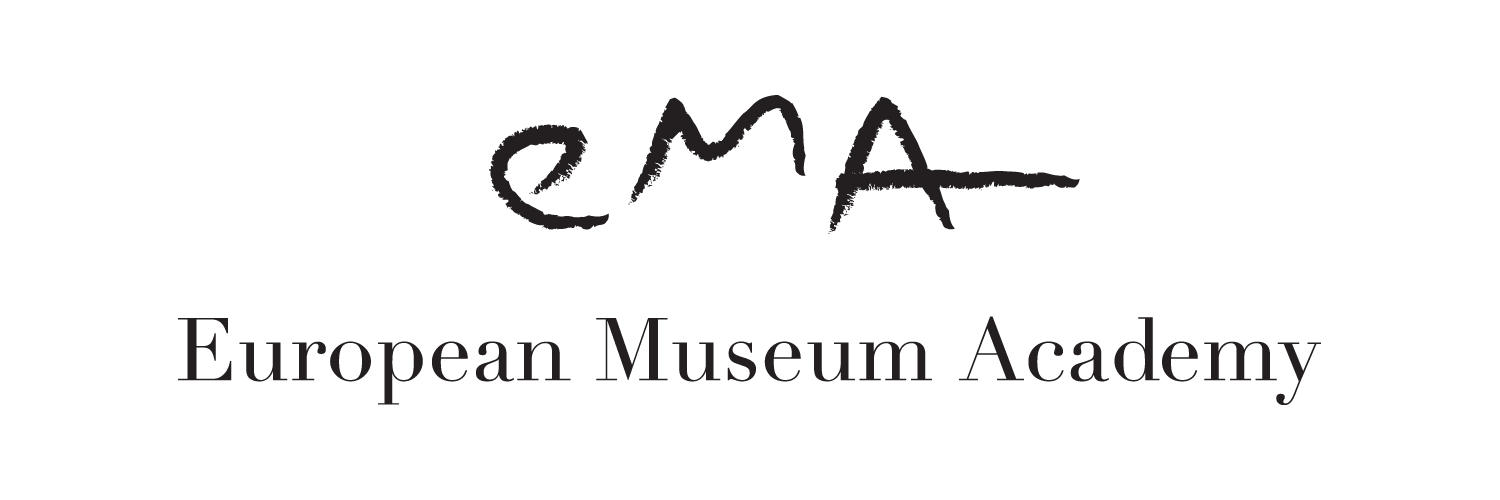 Bæredygtige og fremtidsorienterede museer med afsæt i europæiske trends og egne erfaringer
Det vigtigste budskab med disse satsninger er deres bidag til at forstærke varemærket.

Det er helt tydeligt at politikere og erhvervsfolk gerne vil have en relation til Jamtli
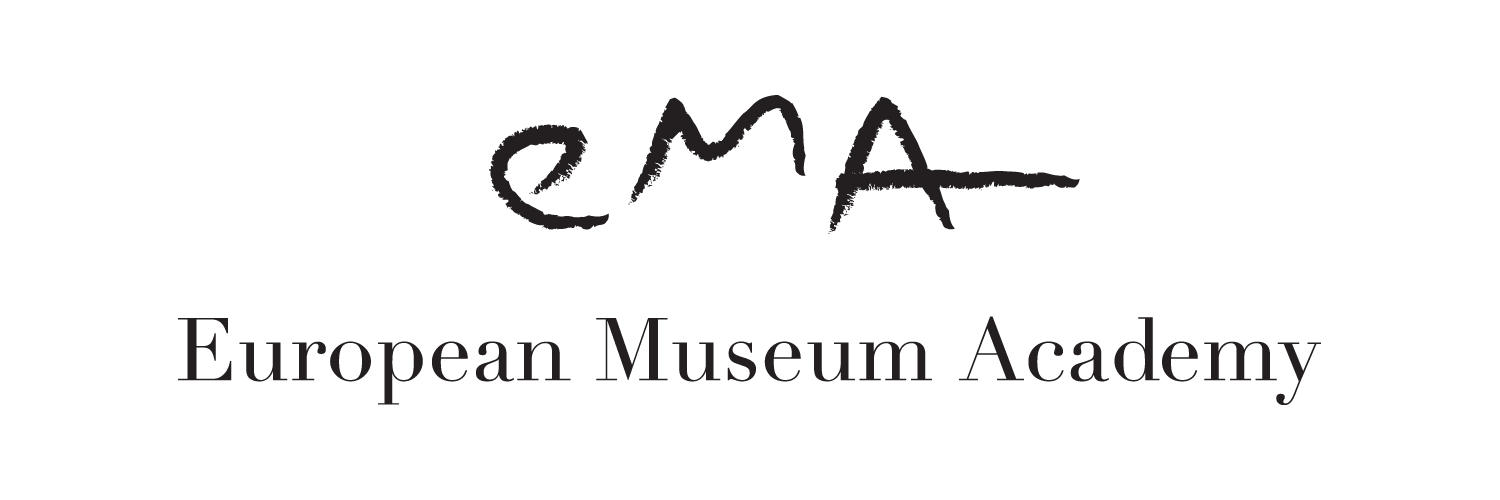 Bæredygtige og fremtidsorienterede museer med afsæt i europæiske trends og egne erfaringer
Det vigtigste budskab med disse satsninger er deres bidag til at forstærke varemærket.

Det er helt tydeligt at politikere og erhvervsfolk gerne vil have en relation til Jamtli

Jamtli står for værdier som er interessante, passer i vor tid og dermed bliver Jamtli en god investering som kan måle sig med skistadion, fodboldkluben og svømmehallen!
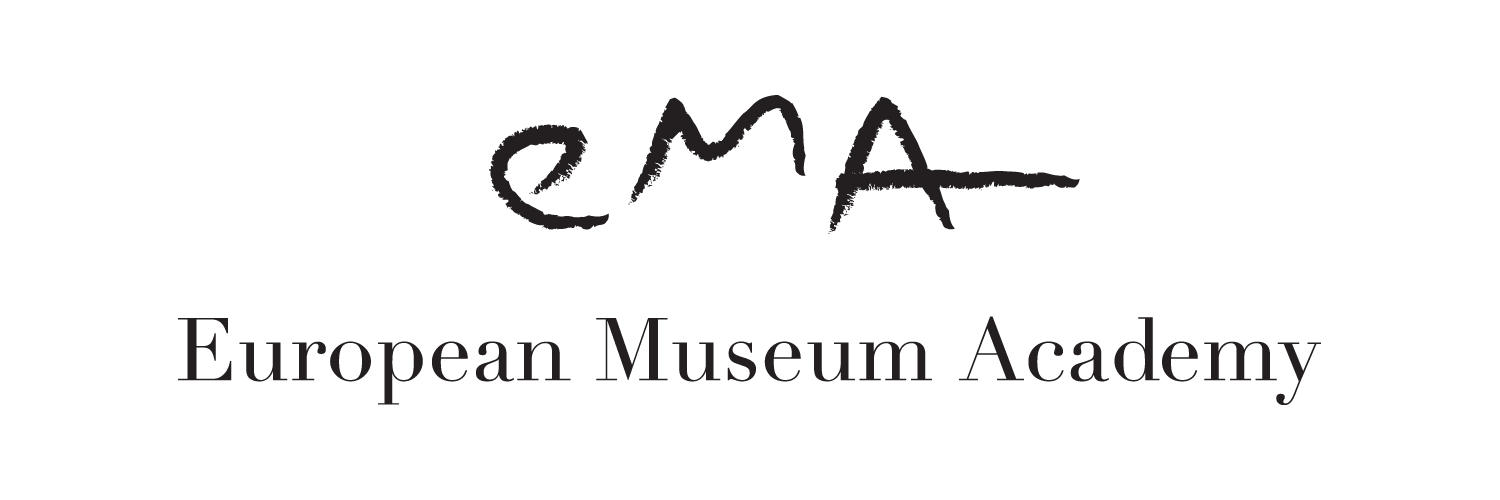 Bæredygtige og fremtidsorienterede museer med afsæt i europæiske trends og egne erfaringer
Det vigtigste budskab med disse satsninger er deres bidag til at forstærke varemærket.

Det er helt tydeligt at politikere og erhvervsfolk gerne vil have en relation til Jamtli

Jamtli står for værdier som er interessante, passer i vor tid og dermed bliver Jamtli en god investering som kan måle sig med skistadion, fodboldkluben og svømmehallen!

Personligt er jeg overbevist om at det er varemærkets styrke, som har gjort det muligt at lokke Nationalmuseum at drive filial på Jamtli, at Jamtli har kunnet etablere datter-selskaber, osv.
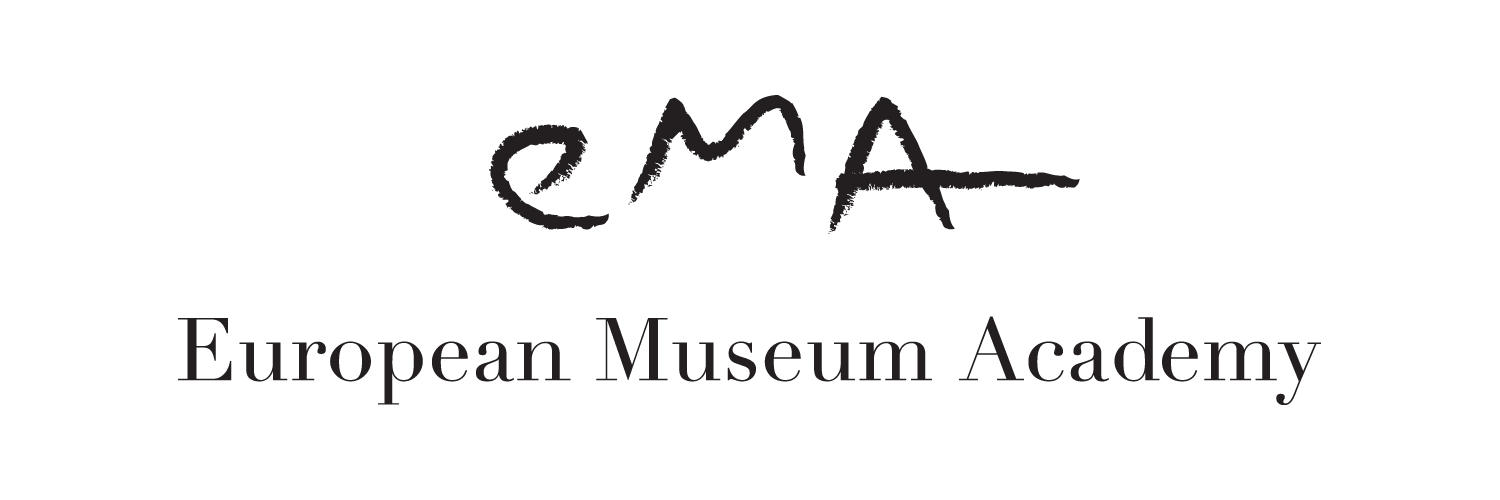 Bæredygtige og fremtidsorienterede museer med afsæt i europæiske trends og egne erfaringer
Tak!

director@europeanmuseumacademy.eu
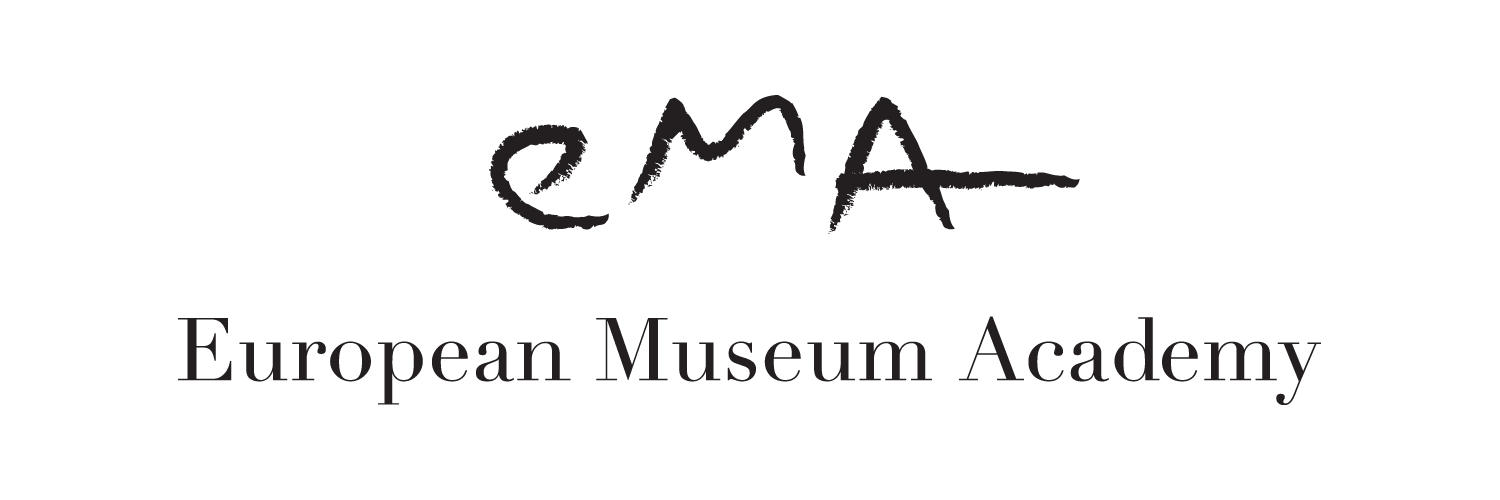